โครงการอบรมผู้ปฎิบัติงานด้านพัสดุและการเตรียมความพร้อมในการปฎิบัติงานตาม พรบ.พศ.2560
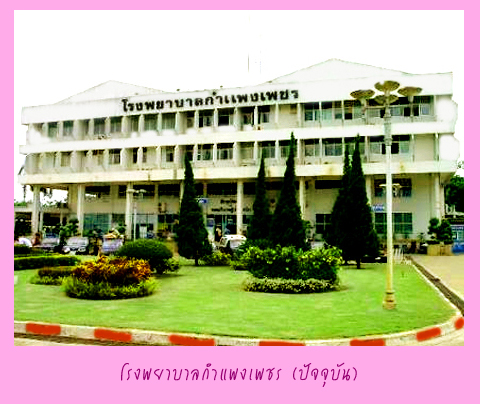 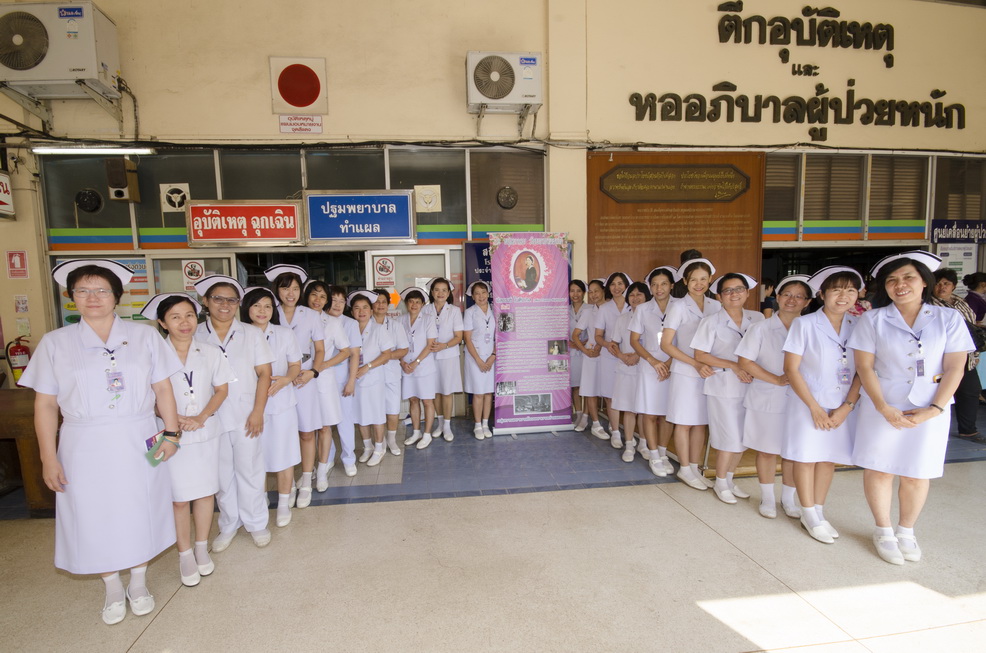 วันที่ 24 เมษายน 2560
นายธีรเดช บุญวาศ
"ทำงานกับฉัน ฉันไม่มีอะไรจะให้ ฉันมีแต่ความสุข
ที่ร่วมกันในการทำประโยชน์ให้กับผู้อื่นเท่านั้น"
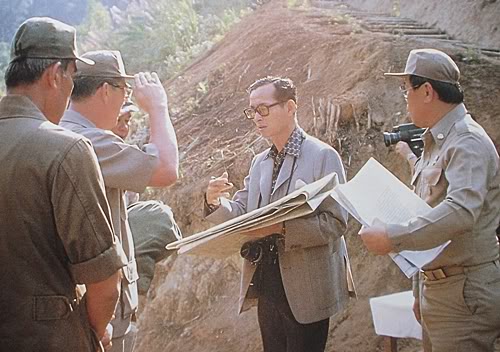 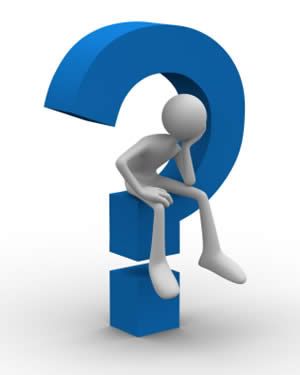 คำถาม
ผู้ป่วยเข้าไปซื้อของในร้านค้า รพ.ราคา  ๓๐ บาทผู้ป่วยจ่ายเงินใบละ ๑๐๐ บาท  จนท.ร้านค้า ในฐานะผู้ขายไม่มีเงินทอน จึงไปแลกกับแม่ค้าของ รพ.และได้ทอนให้ผู้ป่วยไป ๗๐ บาท ต่อมาปรากฏว่า แม่ค้ามาบอกว่าธนบัตรที่นำมาแลกเป็นของปลอม  ผู้ขาย จึงได้ให้ธนบัตรใบใหม่ ๑๐๐ บาท อยากรู้ว่าผู้ขายขาดทุนไปเท่าไหร่จากการซื้อขายครั้งนี้?
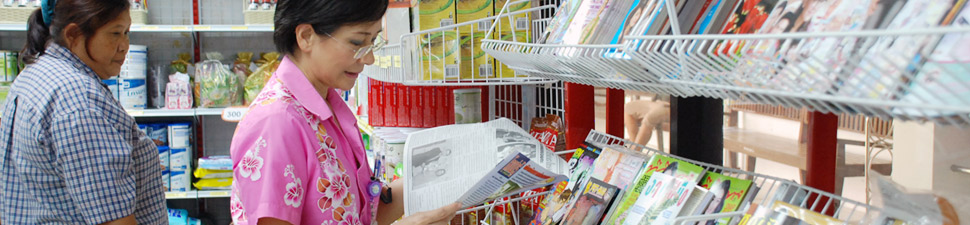 ๗๐ บาท พร้อมสินค้า
ผลประโยชน์ทับซ้อน (Conflict Of Interests)
ผลประโยชน์ทับซ้อน หรือความขัดแย้งกันระหว่างผลประโยชน์ส่วนตนและผลประโยชน์ส่วนรวม (Conflict of interest : COI) 
เป็นประเด็นปัญหาทางการบริหารภาครัฐในปัจจุบันที่เป็นบ่อเกิดของปัญหาการทุจริตประพฤติ มิชอบในระดับที่รุนแรงขึ้น 
และยังสะท้อนปัญหาการขาดหลักธรรมาภิบาลและเป็นอุปสรรคต่อการพัฒนาประเทศ
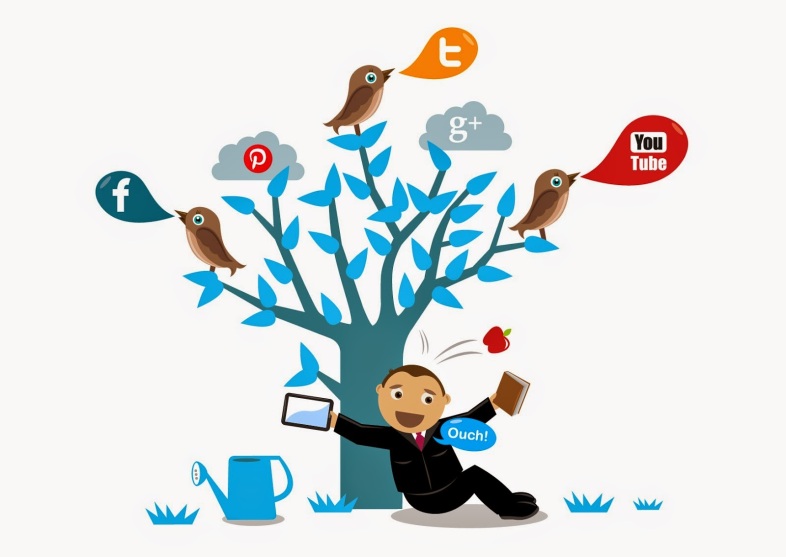 มีหน้าที่ รักษาผลประโยชน์ส่วนรวม การปฏิบัติหน้าที่ของเจ้าหน้าที่จึงต้องไม่มีผลประโยชน์ส่วนตัวเข้ามาเกี่ยวข้อง
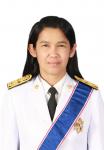 จนท.
ของรัฐ
ความขัดแย้งกันระหว่างผลประโยชน์ส่วนตน
และผลประโยชน์ส่วนรวม 
“Conflict of Interests (COI)”
หมายถึง  
สถานการณ์หรือการกระทำที่บุคคลไม่ว่าจะเป็นนักการเมือง ข้าราชการ พนักงานบริษัท ผู้บริหารมีผลประโยชน์ส่วนตัวมากจนมีผลต่อการตัดสินใจ หรือ         การปฏิบัติหน้าที่ในตำแหน่งหน้าที่ที่บุคคลนั้นรับผิดชอบอยู่  ส่งผลกระทบต่อประโยชน์ของส่วนรวม
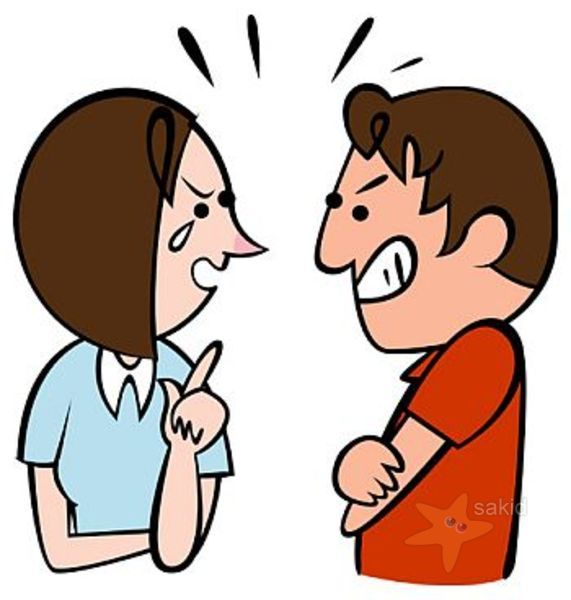 องค์ประกอบของผลประโยชน์ทับซ้อน
แบ่งองค์ประกอบของผลประโยชน์ทับซ้อน ออกเป็น 3 ประการ
	(1) เป็นประเด็นเกี่ยวกับผลประโยชน์ส่วนบุคคลหรือผลประโยชน์ส่วนตัว ซึ่งส่วนใหญ่มักเกี่ยวพันกับเงินและทรัพย์สินหรือรูปแบบอื่นๆ ที่ทำให้ผู้รับพึงพอใจ
	(2) เป็นเรื่องของการใช้อำนาจหน้าที่และดุลพินิจในการตัดสินใจ
  ดำเนินการอย่างใดอย่างหนึ่งเพื่อผลประโยชน์ส่วนตัว
	(3) เป็นการปฏิบัติหน้าที่โดยใช้สถานะและขอบเขตอำนาจหน้าที่ของ  ผู้ดำรงตำแหน่งทาง	การเมือง  เจ้าหน้าที่ของรัฐหรือพนักงานของรัฐ โดยขาดหลักจริยธรรมพื้นฐานในวิชาชีพของตน
ไมเคิล  แม็คโดนัลด์
 (Michael  McDonald)
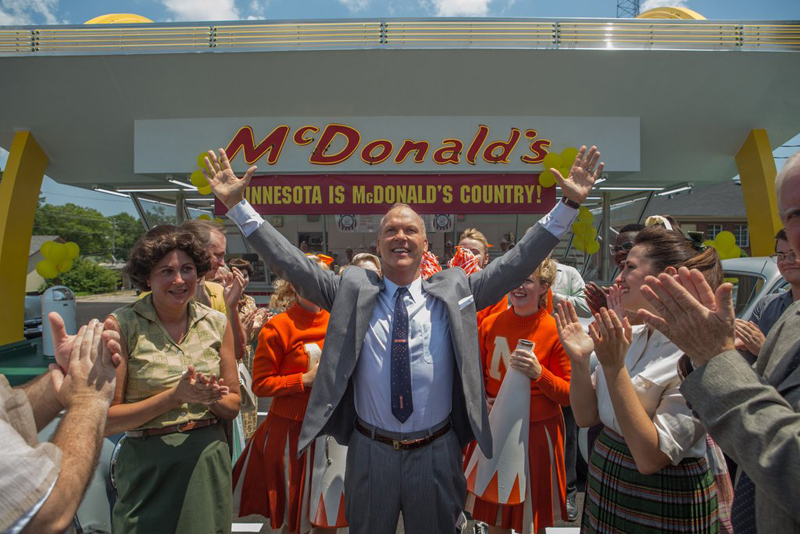 7 รูปแบบ : ผลประโยชน์ทับซ้อน
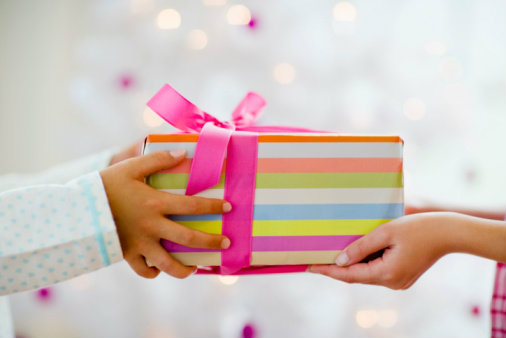 1.การรับผลประโยชน์ต่าง ๆ (Acceptance of Benefit) 
เช่น รับของขวัญ เงินสนับสนุน 
เงินที่ลูกค้าของหน่วยงานบริจาคให้
2.การทำธุรกิจกับตนเอง (Self Dealing) หรือเป็นคู่สัญญากับหน่วยงานตนเอง เช่น มีส่วนได้ส่วนเสียในสัญญาที่ทำกับหน่วยงานต้นสังกัด
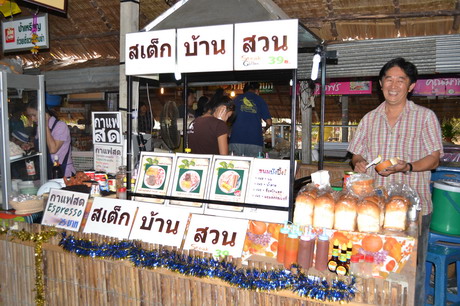 3.การทำงานหลังออกจากตำแหน่งหน้าที่สาธารณะหรือหลังเกษียณไปแล้ว(Post Employment) 
เช่น ลาออกจากหน่วยงานไปทำงานในหน่วยงานที่ดำเนินธุรกิจประเภทที่ตนเองเคยมีอำนาจควบคุมกำกับดูแล
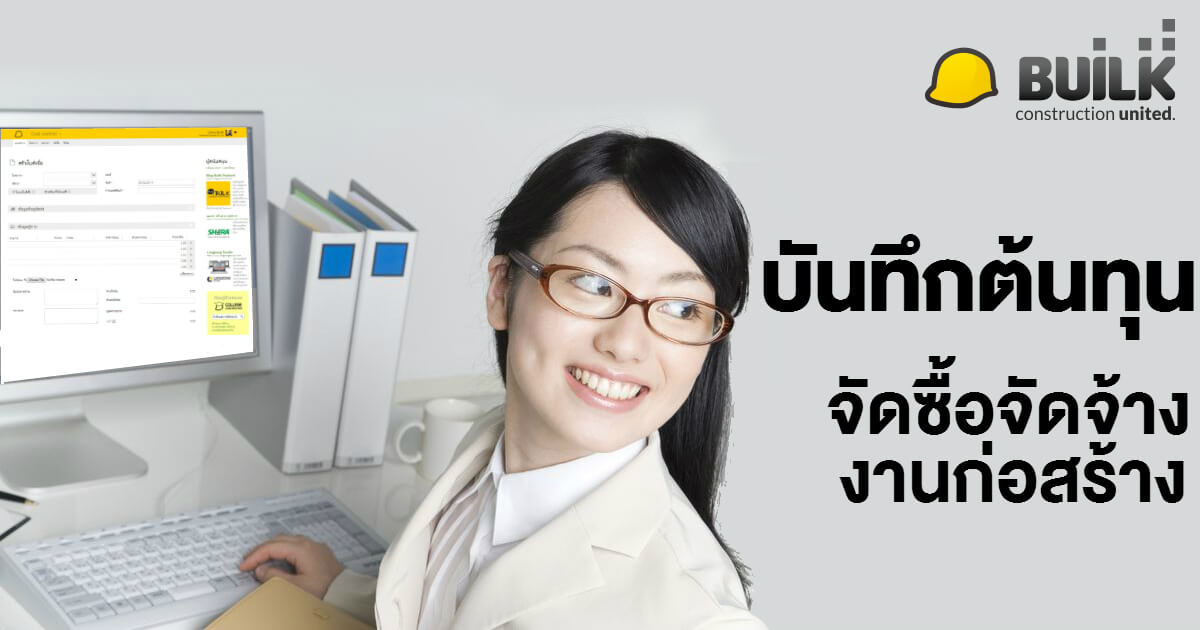 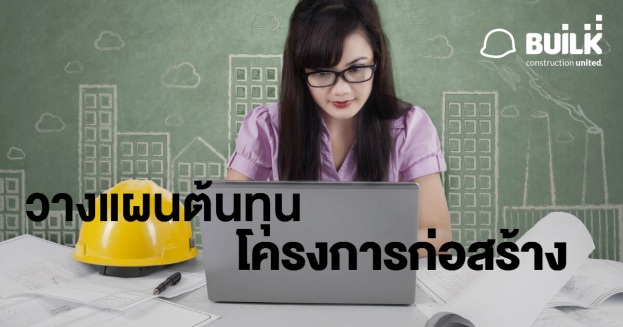 4. การทำงานพิเศษ (Outside Employment or Moonlighting) 
เช่น ตั้งบริษัทดำเนินการธุรกิจที่แข่งขันหรือรับงานจากต้นสังกัด
7 รูปแบบ : ผลประโยชน์ทับซ้อน(ต่อ)
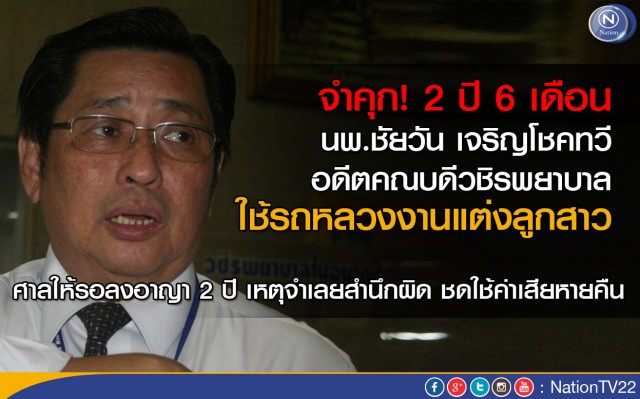 5. .การใช้สมบัติของหน่วยงานเพื่อประโยชน์ส่วนตัว (Using Employer’s Property for Private Usage) เช่น การนำทรัพย์สินของหน่วยงานไปใช้ส่วนตัว
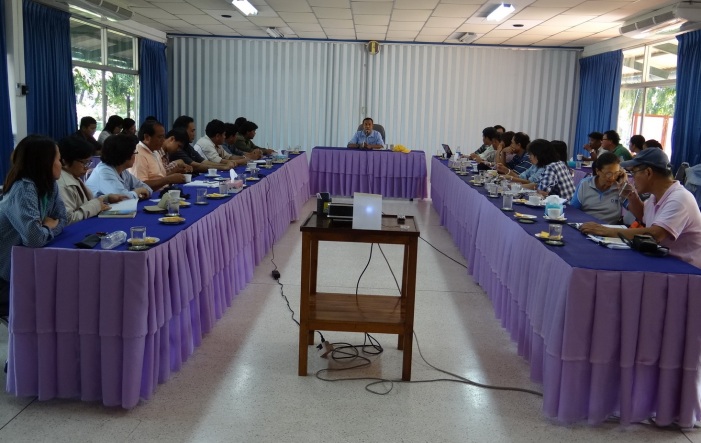 6 .การรับรู้ข้อมูลภายใน (Inside Information) 
เช่น ใช้ประโยชน์จากข้อมูลภายในเพื่อประโยชน์ตนเอง
7. การนำโครงการสาธารณะลงในเขตเสือกตั้งเพื่อประโยชน์ทางการเมือง (Pork Barreling)เช่น รัฐมนตรีเจ้าสังกัดอนุมัติโครงการไปลงในเขตพื้นที่เลือกตั้งตนเองเพื่อใช้หาเสียง รวมถึงใส่ชื่อตนเองในฐานะรัฐมนตรี ส.ส. สมาชิกสภาองค์การบริหารส่วนจังหวัด (ส.อบจ.) เพื่อแสดงความ เป็นเจ้าของทรัพย์สินสาธารณะ เช่น ถนน ที่พักรอรถประจำทาง อ่างเก็บน่า สวนสาธารณะทั้งนี้เพื่อประโยชน์ทางการเมืองของตนเอง เป็นต้น
ผลประโยชน์จากการประเมินราคาและการจัดซื้อจัดจ้าง
 การกำหนดมาตรฐาน (Specification) ในสินค้าที่จะจัดซื้อจัดจ้างให้บริษัทของตนหรือของพวกพ้อง ได้เปรียบหรือชนะในการประมูล 
 การให้ข้อมูลการจัดซื้อจัดจ้างแก่พรรคพวก/ญาติ เพื่อแสวงหาผลประโยชน์ในการประมูลหรือการจ้าง เหมา รวมถึงการปกปิดข้อมูล เช่น การปิดประกาศหรือเผยแพร่ข้อมูลข่าวสารล่าช้าหรือพ้นก าหนดการ ยื่นใบเสนอราคา เป็นต้น
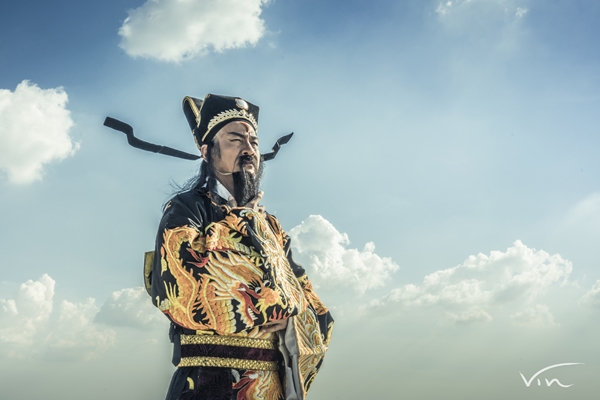 มาตรการทางกฎหมายที่เกี่ยวข้อง
กับการตรวจสอบการใช้อำนาจรัฐ
กฎหมาย ป.ป.ช. 
ที่บัญญัติเกี่ยวกับประโยชน์ทับซ้อน
พระราชบัญญัติประกอบรัฐธรรมนูญว่าด้วย
การป้องกันและปราบปรามการทุจริต พ.ศ.2543
ประกาศคณะกรรมการป้องกันและปราบปราม
การทุจริตแห่งชาติ 
เรื่อง หลักเกณฑ์กรับทรัพย์สินหรือประโยชน์อื่นใดโดยธรรมดาของเจ้าหน้าที่ของรัฐ พ.ศ.2543
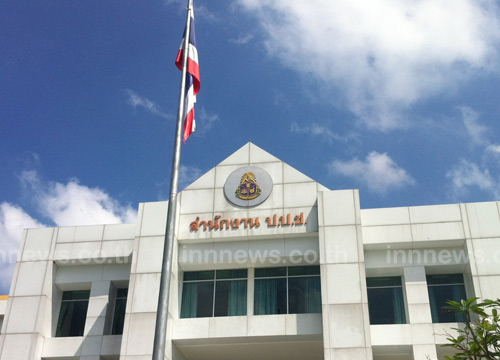 กฎหมาย ป.ป.ช. ที่บัญญัติเกี่ยวกับประโยชน์ทับซ้อน
(Conflict of Interests)
การขัดกันระหว่างประโยชน์ส่วนบุคคลและประโยชน์ส่วนรวม มาตรา 100
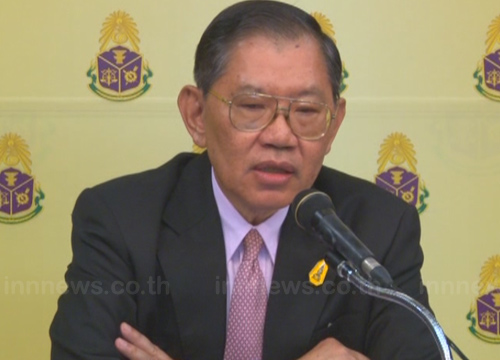 ห้ามมิให้เจ้าหน้าที่
ของรัฐดำเนินกิจการ
 ดังต่อไปนี้
(1) เป็นคู่สัญญาหรือมีส่วนได้เสียในสัญญาที่ทำกับหน่วยงานของรัฐที่เจ้าหน้าที่ของรัฐผู้นั้นปฏิบัติหน้าที่ในฐานะที่เป็นเจ้าหน้าที่ของรัฐซึ่งมีอำนาจกำกับ ดูแล ควบคุมตรวจสอบ หรือดำเนินคดี
(2) เป็นหุ้นส่วนหรือผู้ถือหุ้นในห้างหุ้นส่วนหรือบริษัทที่เข้าเป็นคู่สัญญากับหน่วยงานของรัฐที่เจ้าหน้าที่ของรัฐผู้นั้นปฏิบัติหน้าที่ในฐานะที่เป็นเจ้าหน้าที่ของรัฐ ซึ่งมีอำนาจกำกับดูแล ควบคุม ตรวจสอบ และดำเนินคดี เจ้าหน้าที่ของรัฐตำแหน่งใดต้องห้ามมิให้ดำเนินกิจการตามวรรคหนึ่ง ให้เป็นไปตามที่คณะกรรมการป้องกันและปราบปรามการทุจริตแห่งชาติ
(๓) รับสัมปทานหรือคงถือไว้ซึ่งสัมปทานจากรัฐ หน่วยราชการ หน่วยงานของรัฐ รัฐวิสาหกิจ หรือราชการส่วนท้องถิ่น หรือเข้าเป็นคู่สัญญากับรัฐ หน่วยราชการ หน่วยงานของรัฐ รัฐวิสาหกิจ หรือราชการส่วนท้องถิ่น อันมีลักษณะเป็นการผูกขาดตัดตอน ทั้งนี้ ไม่ว่าโดยทางตรงหรือทางอ้อม หรือเป็นหุ้นส่วนหรือผู้ถือหุ้นในห้างหุ้นส่วนหรือบริษัท ที่รับสัมปทานหรือเข้าเป็นคู่สัญญาในลักษณะดังกล่าว
(๔) เข้าไปมีส่วนได้เสีย ในฐานะเป็นกรรมการ ที่ปรึกษา ตัวแทน พนักงานหรือลูกจ้างในธุรกิจของเอกชน ซึ่งอยู่ภายใต้การกำกับ ดูแล ควบคุม หรือตรวจสอบ  ของหน่วยงานของรัฐ ที่เจ้าหน้าที่ของรัฐผู้นั้นสังกัดอยู่หรือปฏิบัติหน้าที่ในฐานะ เป็นเจ้าหน้าที่ของรัฐ ซึ่งโดยสภาพของผลประโยชน์ของธุรกิจของเอกชนนั้น อาจ  ขัดหรือแย้งต่อประโยชน์ส่วนรวม หรือประโยชน์ทางราชการ หรือกระทบต่อความมีอิสระในการปฏิบัติหน้าที่ของเจ้าหน้าที่ของรัฐผู้นั้น
เจ้าหน้าที่ของรัฐตำแหน่งใดที่ต้องห้ามมิให้ดำเนินกิจการตาม วรรคหนึ่งให้เป็นไปตามที่คณะกรรมการ ป.ป.ช. กำหนดโดยประกาศในราชกิจจานุเบกษา
              ให้นำบทบัญญัติในวรรคหนึ่งมาใช้บังคับกับคู่สมรสของเจ้าหน้าที่ของรัฐ ตามวรรคสอง โดยให้ถือว่าการดำเนินกิจการของคู่สมรสดังกล่าว เป็นการดำเนินกิจการของเจ้าหน้าที่ของรัฐ
    “ประกาศคณะกรรมการป้องกันและปราบปรามการทุจริตแห่งชาติ เรื่อง กำหนดตำแหน่งเจ้าหน้าที่ของรัฐที่ต้องห้ามมิให้ดำเนินกิจการตามความในมาตรา ๑๐๐ แห่งพระราชบัญญัติประกอบรัฐธรรมนูญว่าด้วยการป้องกันและปราบปรามการทุจริต พ.ศ. ๒๕๔๒ พ.ศ. ๒๕๔๔”(ฉบับที่๑และฉบับที่๒)
สินน้ำใจ
ห้าม
มาตรา ๑๐๓ 

“มิให้เจ้าหน้าที่ของรัฐผู้ใดรับทรัพย์สิน หรือประโยชน์อื่นใด จากบุคคล นอกเหนือจากทรัพย์สินหรือประโยชน์อันควรได้ตามกฎหมาย หรือกฎ ข้อบังคับที่ออกโดยอาศัยอำนาจตามบทบัญญัติแห่งกฎหมาย   เว้นแต่การรับทรัพย์สินหรือประโยชน์อื่นใด โดยธรรมจรรยา ตามหลักเกณฑ์และจำนวนที่คณะกรรมการป.ป.ช. กำหนด บทบัญญัติในวรรคหนึ่ง ให้ใช้บังคับกับการรับทรัพย์สินหรือประโยชน์อื่นใดของผู้ซึ่งพ้น จากการเป็นเจ้าหน้าที่ของรัฐ มาแล้ว ยังไม่ถึงสองปีด้วย โดยอนุโลม”
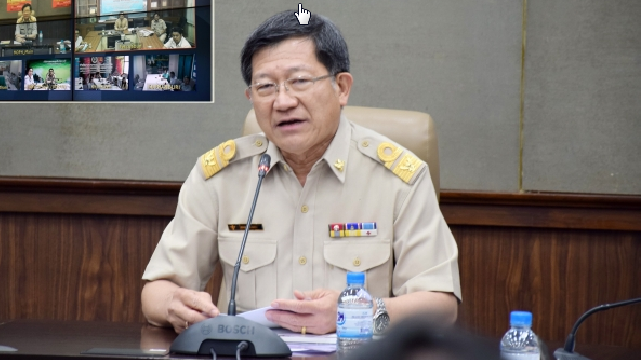 ประกาศคณะกรรมการ ป.ป.ช. เรื่องหลักเกณฑ์การรับทรัพย์สิน หรือประโยชน์อื่นใด โดยธรรมจรรยาของเจ้าหน้าที่ของรัฐ พ.ศ.2543
ห้ามมิให้เจ้าหน้าที่ของรัฐรับทรัพย์สิน/ประโยชน์อื่นใด นอกเหนือจากทรัพย์สินหรือประโยชน์อันควรได้ตามกฎหมาย
	   เว้นแต่โดยธรรมจรรยาจาก
	   - ญาติ
	   - บุคคลอื่น ไม่เกิน 3,000 บาท
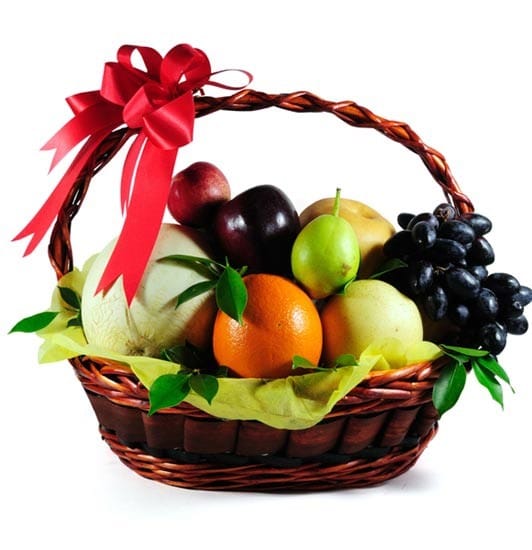 การรับทรัพย์สินโดยธรรมจรรยา

การรับทรัพย์สิน หรือประโยชน์อื่นใดจากญาติหรือจากบุคคลที่ให้กันในโอกาสต่าง ๆ โดยปกติตามขนมธรรมเนียมประเพณี หรือวัฒนธรรม หรือให้กันตามมารยาทที่ปฏิบัติกันในสังคม
การรับการรับทรัพย์สินจากญาติ
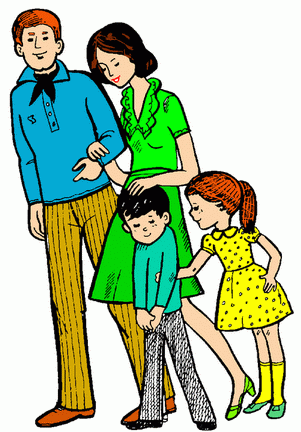 1. บุพการี
2. ผู้สืบสันดาน
3. พี่น้อง
4. ลุง ป้า น้า อา
5. คู่สมรส ตลอดจนบุพการี 
    ผู้สืบสันดานคู่สมรส
6. บุตรบุญธรรมหรือรับบุตรบุญ
    ธรรม
หากมีความจำเป็นต้องรับเพราะเพื่อรักษาไมตรี...
จะทำอย่างไร
1. แจ้งผู้บังคับบัญชา ซึ่งเป็นหัวหน้าส่วนราชการ วินิจฉัย
2. มีเหตุผลรับได้ - รับไว้
3. ไม่มีเหตุควรรับ - ส่งคืน                                      
4. ส่งคืนไม่ได้ มอบให้ส่วนราชการ
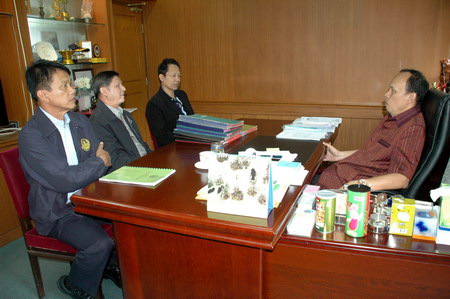 รูปแบบการทุจริตที่ประชาชนพบเห็น
มากที่สุด 
           การฮั้วการประมูลในการจัดซื้อจัดจ้าง 
           ของทางราชการ (44.3%)
 ปานกลาง 
          1.การเลือกตั้ง (44.2%)
          2.กินตามน้ำหรือค่าน้ำร้อนน้ำชา (44.0%) 
          3.นักการเมืองขาดคุณธรรม (42.5%)
อ้างอิงข้อมูลสำนักงาน ก.พ.
กลุ่มผู้ทุจริตที่ประชาชนพบเห็น
กลุ่มผู้กระทำการทุจริต 
      มากที่สุด    ข้าราชการ (47.8%) 
      ปานกลาง - พนักงานบริษัทเอกชน (43.1%)
                      - พนักงานรัฐวิสาหกิจ (39.6%) 
                      - นักวิชาการ (34.0%)
     น้อยที่สุด     เกษตรกร (31.8%)
อ้างอิงข้อมูลสำนักงาน ก.พ.
วิธีการและรูปแบบคอร์รัปชัน
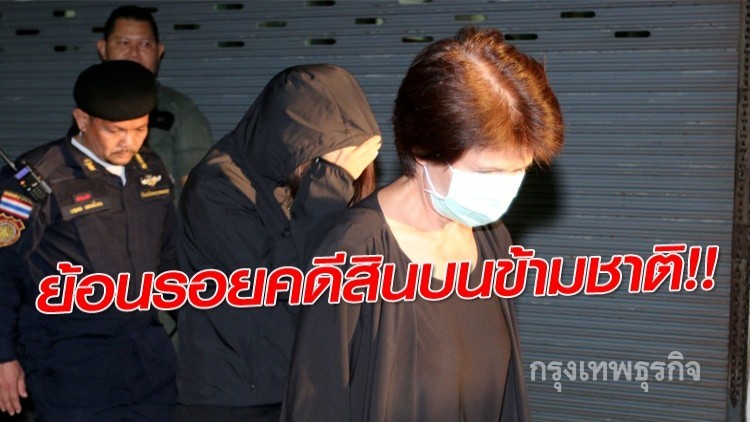 จำคุก
ผู้ว่า ททท 66 ปี
ลูกสาว 44 ปี
รวมเป็นเงิน 62,724,776 บาท
อ้างอิงข้อมูลสำนักงาน ก.พ.
ผู้ฝ่าฝืนมีโทษทางอาญา
ไม่เกิน 3 ปี
ไม่เกิน  6,000 บาท
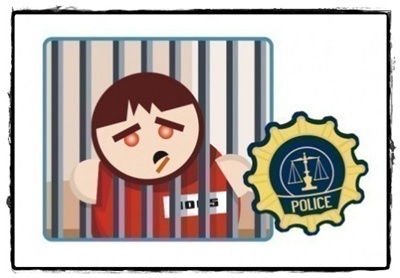 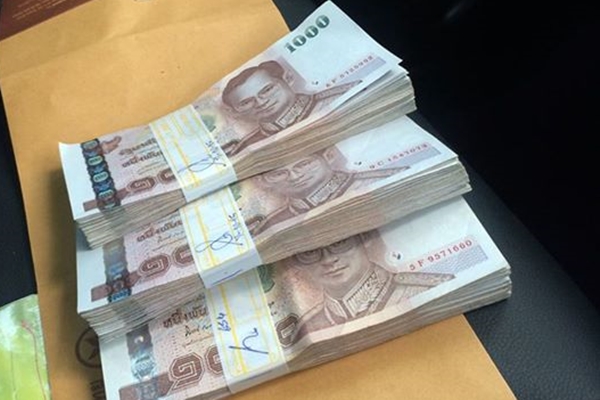 จะแก้ผลประโยชน์ทับซ้อนได้อย่างไร
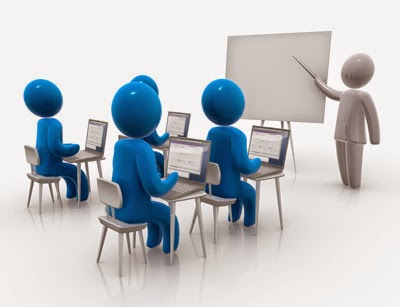 จุดศูนย์กลางคือการบริการ
       -บริการผู้ป่วย
       -บริการผู้ร่วมงาน
การเข้าใจและรู้เรื่องระเบียบต่างๆเป็นอย่างดี
จิตสำนึกของผู้ปฎิบัติ
คิดแต่ผลประโยชน์ของราชการเป็นหลัก
การจัดทำแผนการปฏิบัติการจัดซื้อจัดจ้าง
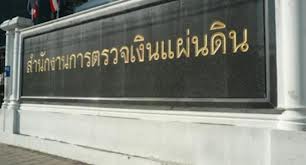 ประกาศคณะกรรมการตรวจเงินแผ่นดิน พ.ศ.2546
กำหนดแล้วเสร็จ
หน่วยงานที่ต้องถูกตรวจสอบ
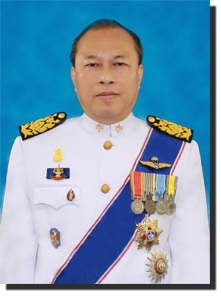 สตง
มีการแก้ไข / เปลี่ยนแปลง / เพิ่มเติม /ตัดทอน รายละเอียด หรือ ระยะเวลาในแผน
หลักเกณฑ์การจัดทำแผน
การติดตามผลการปฏิบัติตามแผน
บทบาทหน้าที่กลุ่มงานพัสดุ
                ให้บริการกับหน่วยงานต่าง ๆ ภายใน รพ กำแพงเพชร และสถานพยาบาลเครือข่าย ในการจัดซื้อจัดจ้างพัสดุ ตามแผนงานประจำปี/โครงการต่างๆ ให้แล้วเสร็จตามแผนที่กำหนดไว้ ราชการได้รับประโยชน์สูงสุด และมีการปฏิบัติด้วยความถูกต้อง  รวดเร็ว  โปร่งใส  สามารถตรวจสอบได้  มีการควบคุมเก็บรักษาแจกจ่ายพัสดุ  และจำหน่ายพัสดุที่ชำรุดเสื่อมสภาพและหมดความจำเป็นในการใช้งาน  โดยมีการกระบวนในการปฏิบัติ ดังนี้
1.     บริหารแผนงาน/โครงการ หรือ นำแผนงาน/โครงการไปปฏิบัติหรือนำไปดำเนินการให้บรรลุผล
        สำเร็จ
2.     วิเคราะห์ และจัดทำแผนงาน/โครงการของงานพัสดุให้บรรลุผล  สำเร็จ ตามนโยบาย
3.    นำแผน/โครงการไปปฏิบัติหรือไปดำเนินการเพื่อให้บรรลุผลสำเร็จ
4.    ประเมินผลการปฏิบัติงานเพื่อพัฒนาคุณภาพอย่างต่อเนื่อง
5.    ควบคุม กำกับ ดูแลและรับผิดชอบตรวจสอบ เพื่อเสนอความคิดเห็น การขออนุมัติ/อนุญาตใน
      กรณีต่าง ๆ ก่อนเสนอผู้มีอำนาจอนุมัติ/สั่งการ            
6.    ควบคุมดำเนินการจัดซื้อ/จัดจ้าง ตามระเบียบ  พัสดุฯ พ.ศ.๒๕๓๕
7.    ประสานงานกับกลุ่มงาน/งานต่าง ๆ และหน่วยงานที่เกี่ยวข้อง
8.    วางแผนการจัดหาพัสดุ ให้ดำเนินการตามแผนและโครงการต่าง ๆ
9.    ควบคุม กำกับ ดูแลและรับผิดชอบตรวจสอบ บัญชีหรือทะเบียนเพื่อ ควบคุมพัสดุ    
10.  ควบคุม กำกับ ดูแลและรับผิดชอบตรวจสอบจัดทำรายงานขอจำหน่าย ตามระเบียบฯ
11.  ควบคุม กำกับ ดูแลและรับผิดชอบตรวจสอบรับครุภัณฑ์ จากการ จัดหา พัสดุ มาเพื่อจ่าย
       ให้กับหน่วยเบิก และรับคืนครุภัณฑ์ที่ชำรุด   
12.  ควบคุม กำกับ ดูและรับผิดชอบตรวจสอบดำเนินการตรวจสอบ พัสดุ ประจำปี  ร่วมกับ คกก ที่
       ได้รับการแต่งตั้ง  
13.  จัดทำเอกสารงานพัฒนาคุณภาพต่าง ๆ         
14.   ควบคุม กำกับ ดูแลและรับผิดชอบตรวจสอบประสานงานการส่งมอบระหว่างผู้ขายกับหน่วยเก็บ
        รักษา/แจกจ่าย และหน่วยเบิก
15.  รวบรวมข้อมูล สถิติ การจัดหาวัสดุ รายงานผู้เกี่ยวข้อง รายงาน ทาง วิชาการของกลุ่มงาน
       พัสดุ
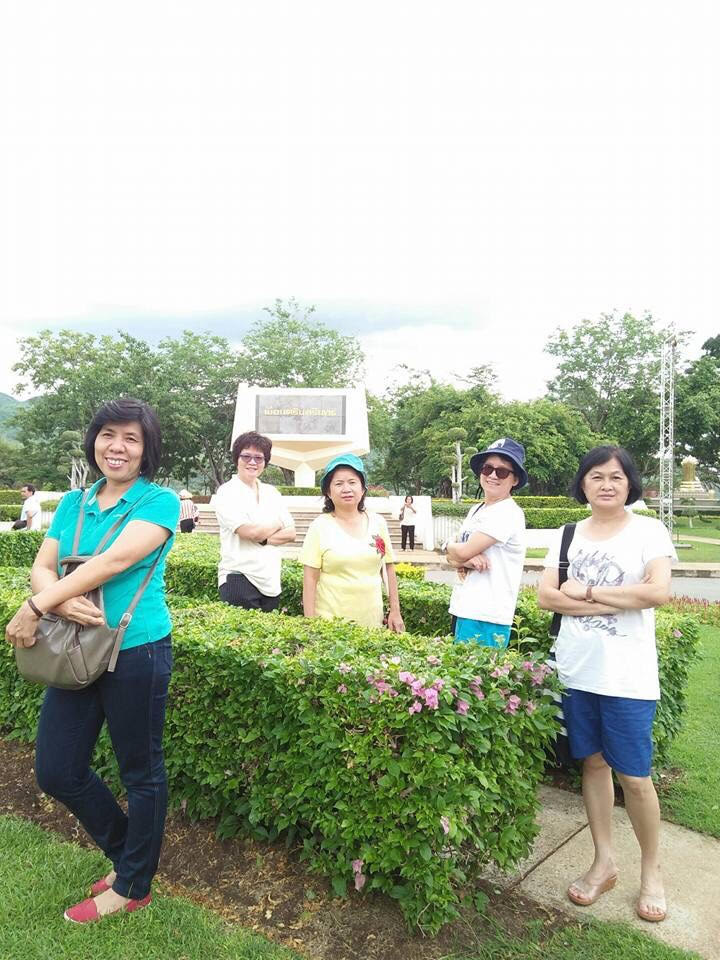 ระเบียบฉบับไหน?

ใช้กับการจัดหาโดยวิธีอะไร ?
วิธีการจัดหา
การซื้อหรือการจ้างทั่วไป
จ้างที่ปรึกษา
วิธีตกลง
วิธีคัดเลือก
วิธีตกลงราคา
วิธีพิเศษ
วิธีกรณีพิเศษ
วิธีสอบราคา
วิธีประกวดราคา
วิธีe-Auction
จ้างออกแบบ
และควบคุมงาน
วิธีตกลง
วิธีคัดเลือก
วิธีคัดเลือกแบบจำกัดข้อกำหนด
วิธีพิเศษ
e-market
e-bidding
วิธีการซื้อการจ้าง
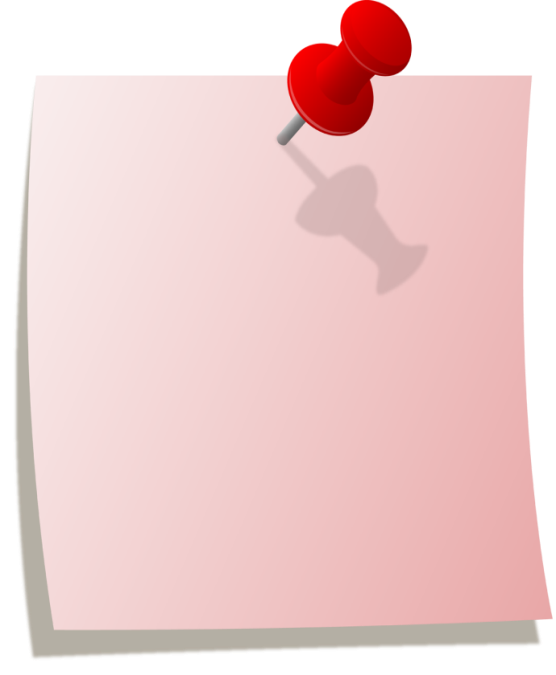 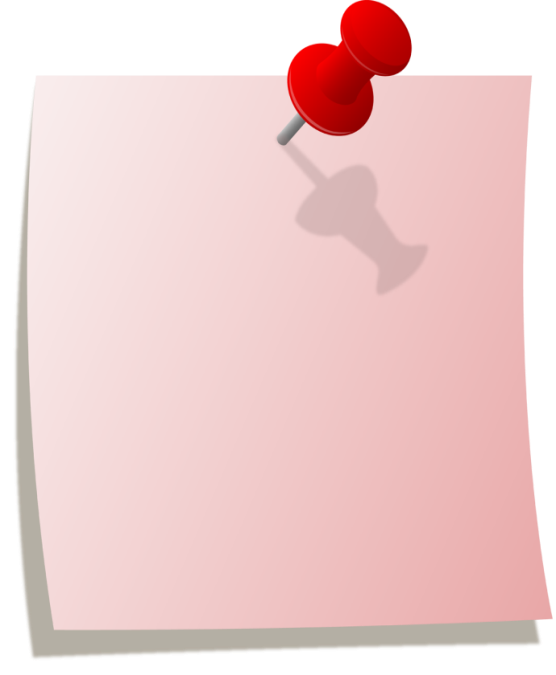 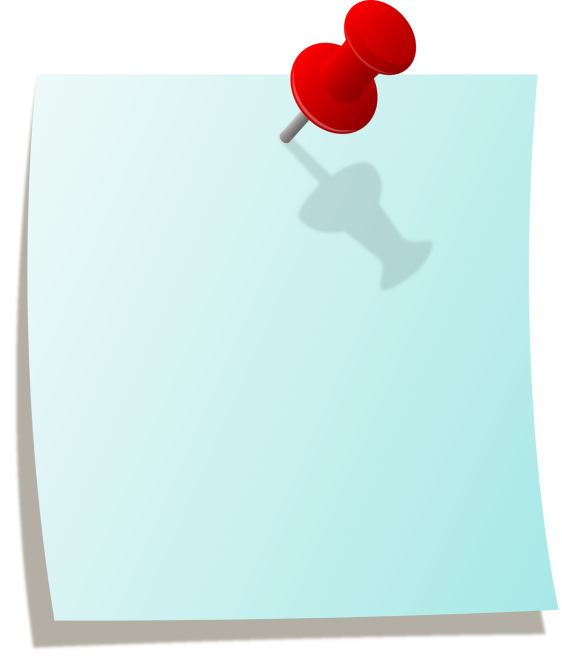 ตกลงราคา
ประกวดราคา
สอบราคา
ไม่เกิน 1 แสน
เกิน 2 ล้าน
เกิน1 แสนไม่เกิน 2 ล้าน
(ข้อ20 , 40-43)
(ข้อ 19 , 39)
(ข้อ21 , 44-56)
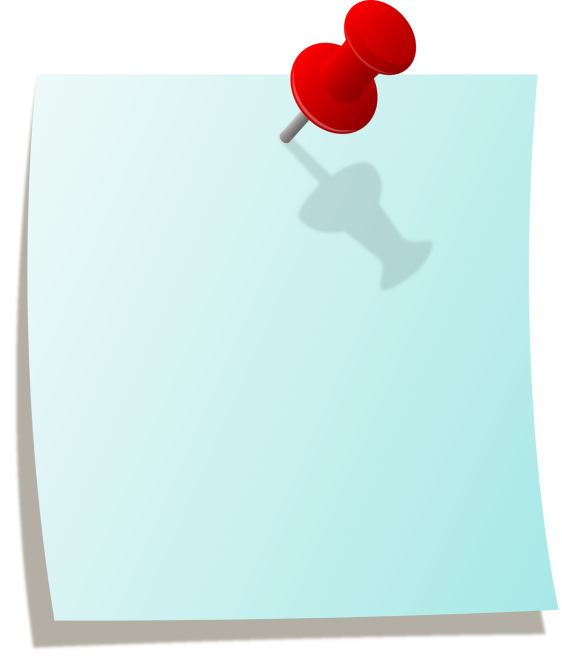 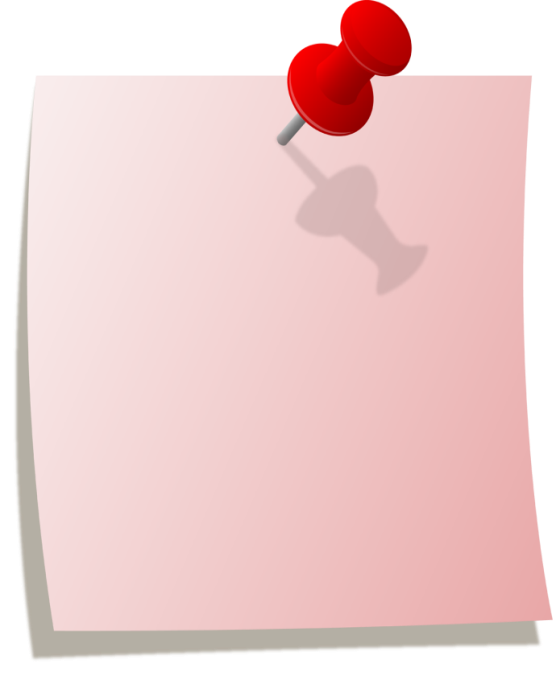 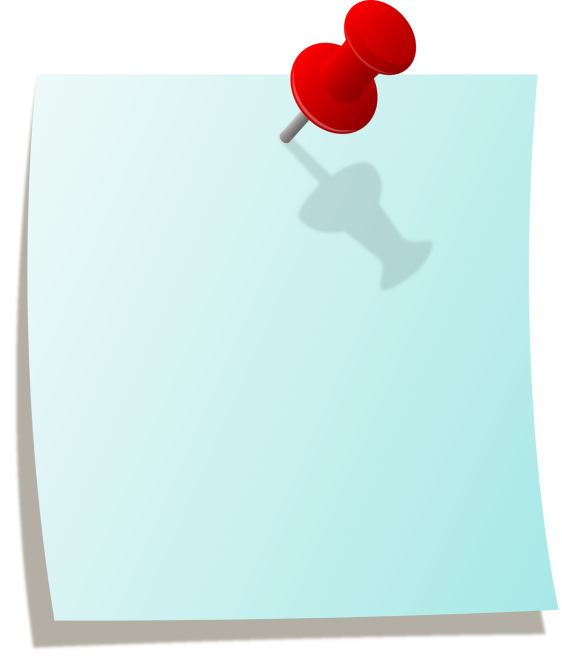 พิเศษ
กรณีพิเศษ
Market
Bidding
เกิน1 แสน + เงื่อนไข
ไม่กำหนดวงเงิน
มีเงื่อนไข
1แสน
(ข้อ 26 , 59)
(ระเบียบ 2558)
(ข้อ23-24 ,
29
การกำหนดวงเงินในวิธีการจัดหาที่ กค (กวพ) 0421.3/ว 299 วันที่ 28 สค 58
ที่ กค (กวพ) 0421.3/ว 145 วันที่ 21 มีค 59
ที่ กค (กวพ) 0405.2/ว 315 วันที่ 16 สค 59
ให้ถือปฏิบัติตั้งแต่ วันที่  30 กย. 59 ถึง พรบ.ประกาศใช้
บุคคลในการจัดหาพัสดุ
๑.ผู้มีหน้าที่
๒.ผู้มีอำนาจ
๒.๑
อำนาจดำเนินการจัดหาพัสดุ
๒.๒
อำนาจสั่งซื้อ/สั่งจ้าง
๒.๓
อำนาจ
ลงนามสัญญา
-จนท.พัสดุ
-หัวหน้า จนท. 
  พัสดุ
-คกก.ต่างๆ	
-ผู้ควบคุมงาน
31
ผู้มีหน้าที่
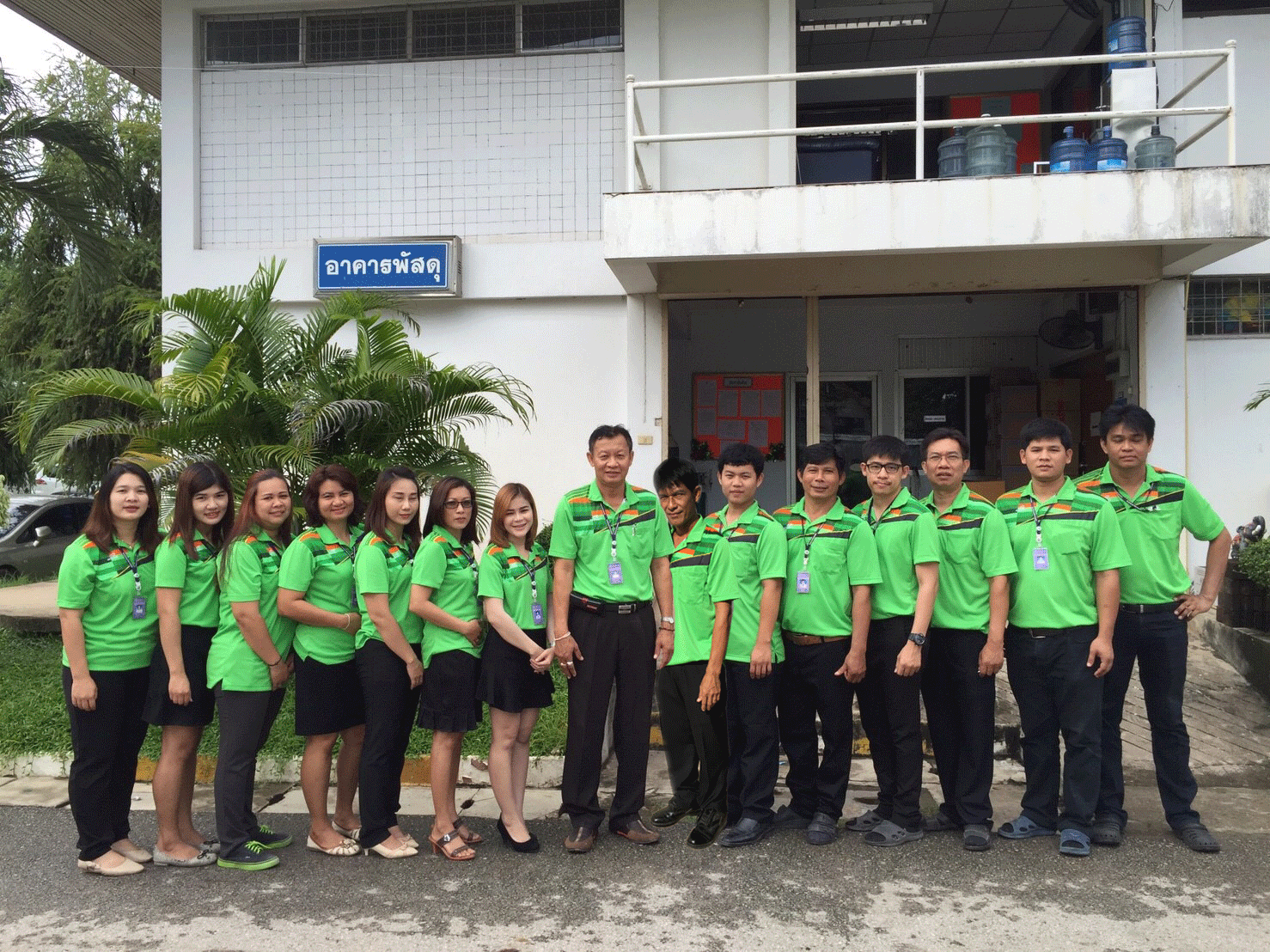 ๒.หน.เจ้าหน้าที่พัสดุ (ข้อ ๕)
โดยตำแหน่ง-ผอ.กองพัสดุ/หฝ./หน.งานพัสดุ
โดยแต่งตั้ง  - ข้าราชการ
  /พ.มหาวิทยาลัย
๑.เจ้าหน้าที่พัสดุ(ข้อ๕)
โดยตำแหน่ง
 โดยแต่งตั้ง – ข้าราชการ
  /พ.ราชการ/พ.มหาวิทยาลัย/  
  ลูกจ้างประจำ/ชั่วคราว
32
หัวหน้าส่วนราชการ
ส่วน
ภูมิ
ภาค
ส่วน
กลาง
ปลัด
กระทรวง
ผวจ.
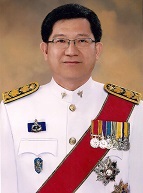 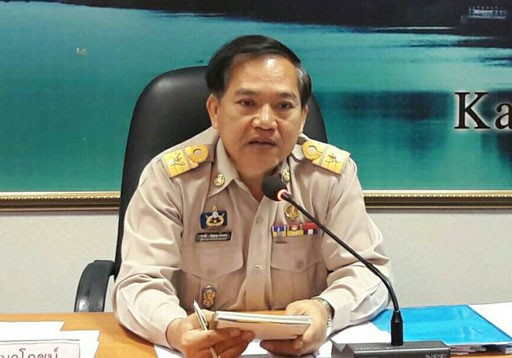 ๒.ผู้มีอำนาจ
อำนาจที่ ๑  ผู้มีอำนาจดำเนินการจัดหาพัสดุ (ข้อ ๙)
หัวหน้าส่วนราชการ    ปลัดกระทรวง / ผู้ว่าฯ
และจะมอบอำนาจต่อไป
ให้แก่ผู้ดำรงตำแหน่งใดอีกก็ได้ 
โดยให้คำนึงถึง ระดับตำแหน่ง /หน้าที่ 
และความรับผิดชอบ ของผู้ได้รับมอบอำนาจเป็นสำคัญ
ผู้ได้รับมอบอำนาจ               มีหน้าที่ต้องรับมอบอำนาจ 
จะมอบอำนาจนั้นต่อไปอีกไม่ได้
เว้นแต่ เจ้าของอำนาจได้มอบให้ผู้ว่าฯ  
ผู้ว่าฯ สามารถมอบต่อไปให้รองผู้ว่าฯ ผู้ช่วยผู้ว่าฯ หรือ หส.ราชการ อีกก็ได้
34
อำนาจที่ ๒“ผู้มีอำนาจอนุมัติให้สั่งซื้อ /สั่งจ้าง”
ได้ตัวผู้ขาย หรือรับจ้าง ได้แล้วให้พิจารณาจากวงเงินที่ได้จากผลชนะราคา ตามวงเงินดังนี้
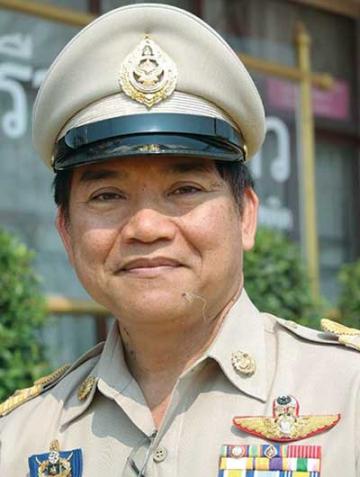 วิธีพิเศษ(ข้อ ๖๖)
วิธีกรณีพิเศษ 
(ข้อ ๖๗)
-หส.ราชการ
 ไม่จำกัดวงเงิน
วงเงินวิธีตกลงราคา/     
สอบราคา/ประกวดราคา(๖๕)
ไม่เกิน ๕๐ ลบ
ไม่เกิน ๒๕ ลบ
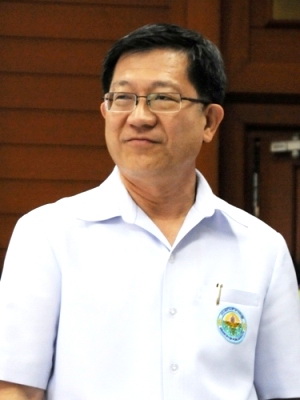 ๕๐-๑๐๐ ลบ
๒๕ - ๕๐ ลบ
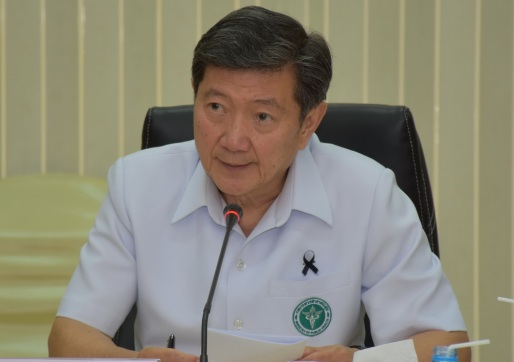 เกิน ๑๐๐ ลบ
เกิน ๕๐ ลบ
35
อำนาจที่๓ --- อำนาจลงนามสัญญา (ข้อ๑๓๒)
ใช้กับกรณีเมื่อหาตัวผู้ขาย หรือรับจ้าง ได้แล้ว
และได้มีการอนุมัติสั่งซื้อ/สั่งจ้างเรียบร้อย
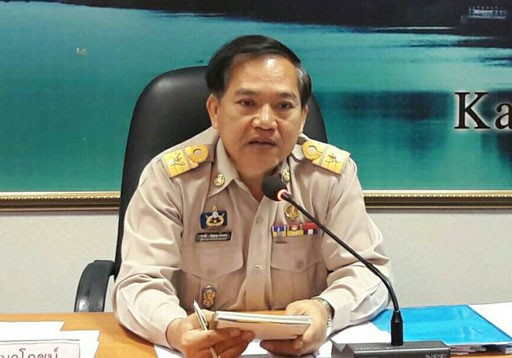 ผู้มีอำนาจลงนาม
คือ หัวหน้าส่วนราชการ
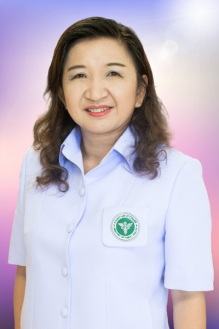 บางท่านโชคดี อาจได้รับการแต่งตั้งให้เป็นกรรมการฯ ชุดใด ชุดหนึ่ง ดังนี้..
คณะกรรมการตามระเบียบ
เตรียมการ
คณะกรรมการกำหนดร่างขอบเขตของงาน 
(TOR) และร่างเอกสารประกวดราคา
คณะกรรมการเปิดซองสอบราคา
คณะกรรมการรับและเปิดซองประกวดราคา
ดำเนินการจัดซื้อจัดจ้าง
คณะกรรมการพิจารณาผลการประกวดราคา
คณะกรรมการจัดซื้อโดยวิธีพิเศษ
คณะกรรมการจัดจ้างโดยวิธีพิเศษ
คกก.พิจารณาผลการประกวดราคาอิเล็กทรอนิกส์
คณะกรรมการตรวจรับพัสดุ
ตรวจรับ
คณะกรรมการตรวจการจ้าง + ผู้ควบคุมงาน
องค์ประกอบคณะกรรมการแต่ละคณะ (แก้ไขโดยระเบียบฯพัสดุ(ฉบับที่ ๗)พ.ศ.๒๕๕๒ใช้ ๑๐ เม.ย.๕๒)
(กวพ. ที่ กค๐๔๒๑.๓/๐๕๑๘๒ ลว.๑๘ ก.พ.๕๓)
๑.) ประธาน ๑ คน 
๒.) กรรมการอื่น	อย่างน้อย ๒ คน
ให้แต่งตั้งจาก
ข้าราชการ หรือ/พนักงานราชการ  /พ.มหาวิทยาลัย /พนักงานของรัฐ  ก็ได้
โดยให้คำนึงถึงตำแหน่งหน้าที่ และความรับผิดชอบเป็นสำคัญ
เพื่อประโยชน์ราชการจะแต่งตั้งกรรมการอื่นเพิ่มได้อีกไม่เกิน ๒ คน
(กวพ. ที่ กค๐๔๒๑.๓/๐๕๑๘๒ ลว.๑๘ ก.พ.๕๓)
ตั้งเป็นครั้งๆไป  (ไม่มีรูปแบบ)
ให้แต่งตั้งจากผู้มีความรู้/ชำนาญ ในงานซื้อ,งานจ้างนั้นเข้าร่วมเป็นกก.
ไม่ตั้งกรรมการซ้ำกัน
39
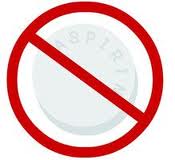 หลักการแต่งตั้งคณะกรรมการ
3
ห้าม
x
x
กรรมการรับและเปิด
ซองประกวดราคา
กรรมการพิจารณา
ผลการประกวดราคา
x
กรรมการเปิดซองสอบราคา
หรือกรรมการพิจารณา
ผลการประกวดราคา
กรรมการ
ตรวจรับพัสดุ
ผู้จัดซื้อ /จ้าง
ไม่เกิน 10,000 บ .
ผู้ตรวจรับพัสดุ
หลักการแต่งตั้งคณะกรรมการ
3 ไม่ควร
หน.จนท พัสดุ
คกก.เปิดซองสอบราคา
คกก.พิจารณาผลประกวด 
     ราคา
ผู้ควบคุมงาน
คกก.ตรวจการจ้าง
คกก. จัดซื้อจัดจ้าง
จนท.ตรวจสอบภายใน
กรมบัญชีกลาง ที่ กค(กวพ)๐๔๒๑.๓/ว๓๔๑ วันที่ ๒๐ กันยาย ๒๕๕๓
การอนุมัติผ่อนผันระเบียบพัสดุฯ
ข้อ ๓๕ วรรคท้าย ผู้ตรวจรับพัสดุวงเงิน
                           ไม่เกิน ๑หมื่นบาท
ข้อ ๓๗                ผู้ควบคุมงาน
ให้แต่งตั้งจาก พนง.ราชการ, พนง.มหาวิทยาลัย 
หรือ พนง.ของรัฐ
เป็นผู้ตรวจรับพัสดุ
ตรวจการจ้าง
ผู้ควบคุมงานได้
แก้ไขปัญหาอัตรากำลังข้าราชการและลูกจ้างประจำ ที่ลดน้อยลง
42
กรมบัญชีกลาง ที่ กค(กวพ)๐๔๒๑.๓/ว ๔๑๗ วันที่ ๒๒ ตุลาคม ๒๕๕๓
ผ่อนผันให้ ลูกจ้างประจำเป็น คกก.ตามระเบียบฯ พัสดุ ได้
ตามระเบียบฯพัสดุข้อ ๓๒ ,๓๕, ๘๐, ๙๘, ๑๐๑ และ ๑๑๖
อนุมัติให้แต่งตั้ง  
 ลูกจ้างประจำ  เป็นคณะกรรมการตามระเบียบ
   พัสดุได้
โดยให้คำนึงถึงความรู้ ความสามารถ 
   ลักษณะงาน หน้าที่และความรับผิดชอบ 
   ของผู้ได้รับแต่งตั้งเป็นสำคัญ
43
ข้อยกเว้น ไม่ต้องแต่งตั้งในรูปคณะกรรมการ
(กวพ.ว ๑๕๕ ลว. ๑ พ.ค.๒๕๕๐ให้แต่งตั้งลูกจ้างประจำ ได้)
๒. กรณีงานจัดทำเอง
-ให้แต่งตั้งผู้ควบคุมรับผิดชอบในการจัดทำเอง
-และแต่งตั้งคกก.
ตรวจการปฏิบัติงาน
(เว้นแต่มีเจ้าหน้าที่รับผิดชอบอยู่แล้ว)
๑.การซื้อ/การจ้าง วงเงินไม่เกิน ๑๐,๐๐๐ บาท
จะแต่งตั้ง ข้าราชการ ,ลูกจ้างประจำ , พ.ราชการ,พ.มหาวิทยาลัย 
   เพียงคนเดียวที่มิใช่ 
ผู้จัดซื้อจัดจ้าง
 เป็นผู้ตรวจรับพัสดุ
    หรืองานจ้างก็ได้
44
การลงมติของคณะกรรมการ (ข้อ ๓๖)
วันลงมติ ประธานต้องอยู่
ประธาน/และกรรมการ  ต้องมาประชุมลงมติ             ไม่น้อยกว่ากึ่งหนึ่งของจำนวนกรรมการทั้งหมด
เว้นแต่ 
คกก.ตรวจรับพัสดุ/งานจ้าง  
ให้ถือมติเอกฉันท์
การลงมติ
ให้ถือเสียงข้างมาก ถ้าเท่ากัน ให้ประธานออกเสียงเพิ่มขึ้นอีกหนึ่งเสียงชี้ขาด
กรรมการคนใดที่ไม่เห็นด้วยกับมติของ คกก.
	-ให้ทำบันทึกความเห็นแย้งไว้ด้วย
45
ประมวล กม.อาญามาตรา 157
ผู้ใดเป็น เจ้าพนักงาน ปฎิบัติหรือละเว้นการปฎิบัติหน้าที่โดยมิชอบ เพื่อให้เกิดความเสียหายต่อหน้าที่โดยทุจริต แก่ผู้หนึ่งผู้ใด หรือปฎิบัติหรือละเว้นการปฎิบัติ
ต้องระวางโทษจำคุก 1-10 ปี หรือ
   ปรับตั้งแต่ 2,000 -20,000 บ 
   หรือ ทั้งจำทั้งปรับ
แนวทางการพิจารณาของที่จัดเป็นวัสดุและครุภัณฑ์
ที่ นร  0704/ว 37 วันที่ 6 มค 59
วัสดุ แบ่งเป็น 3 ประเภท
คงทน 
แต่ใช้งานไม่ยืนยาว
ชำรุดเสียหายไม่สามารถซ่อมใช้งานได้ตามเดิมหรือซ่อมแล้วไม่คุ้มค่า
อุปกรณ์ประกอบและอะไหล่
เป็นการซ่อมแซมบำรุงรักษาทรัพย์สินให้กลับคืนสภาพเดิม
มีลักษณะเป็นการซ่อมตามปกติ
หรือค่าซ่อมกลาง
สิ้นเปลือง 
ใช้แล้วสิ้นเปลืองหมดไป แปรสภาพ 
ไม่คงสภาพเดิม
ที่ นร  0704/ว 37 วันที่ 6 มค 59
ครุภัณฑ์
คงทนถาวร อายุยาวนาน  ชำรุดเสียหาย
สามารถซ่อมแซมให้ใช้งานได้ดังเดิม
หากราชการ ได้ใช้จ่ายงบปี 59เพื่อจัดหาไปแล้วก่อนวันที่ หนังสือฉบับนี้ออก   ให้ราชการโอน ปป  นั้นให้ถูกต้อง
สงป.อาจกำหนดให้รายการใดเป็น 
   วัสดุ/ครุภัณฑ์ ได้ตามความจำเป็น
หากราชการ ได้รับจัดสรรงบลงทุนแล้วไม่สอดคล้องกับ งบรายจ่ายตามหลักการจำแนกประเภทรายจ่ายที่กำหนดไว้   ให้ราชการโอน ปป  นั้นให้ถูกต้องก่อนลงนาม
โดยไม่ต้องขอ สงป.
ก่อนการซื้อ 
หรือจ้างแต่ละวิธี 
ต้องกำหนดคุณลักษณะเฉพาะของสิ่งของ     
ที่จะซื้อ หรือ ขอบเขตของงานที่จะจ้างก่อน
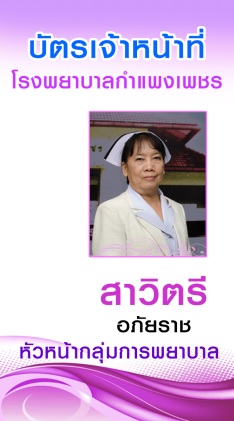 Specification  (Spec)
49
ใครเป็นผู้กำหนด Spec
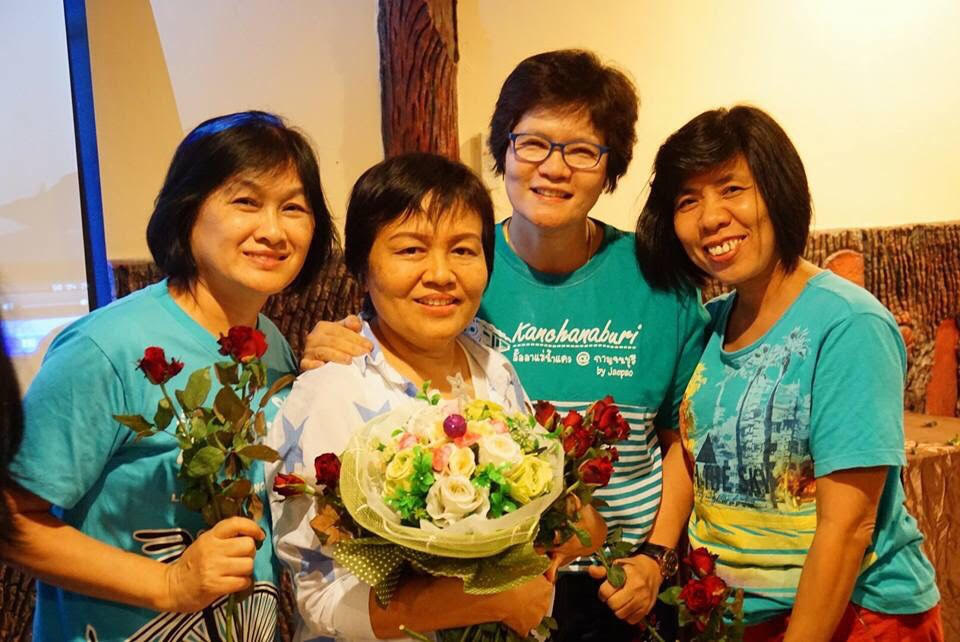 ระเบียบฯ พ.ศ.๒๕๓๕และ  ที่แก้ไขเพิ่มเติม 
ไม่ได้กำหนดให้ใคร?
มีหน้าที่ต้องกำหนด Spec
ข้อ ๒๗กำหนดให้
จนท.พัสดุนำ Spec
ไปแสดงไว้ในรายงาน
ขอซื้อขอจ้าง
กรณีนี้จะแต่งตั้งคณะกรรมการSpec ขึ้นมากำหนด เป็นการเฉพาะหรือไม่ ก็ได้
50
การกำหนด (Spec)กำหนดอย่างไร ให้ถูกต้องใช้งานได้จริง
หลักการ
เป็นอำนาจของหน่วยงานที่จัดหาพัสดุ 
สามารถใช้ดุลยพินิจกำหนดได้ตามความต้องการ
ของหน่วยงาน
เงื่อนไขจัดทำ
1.ต้องอยู่ภายใต้หลักเกณฑ์ตามที่กฎหมาย  ระเบียบ  ข้อบังคับ คำสั่ง หรือมติคณะรัฐมนตรีที่เกี่ยวข้อง กำหนดไว้
2. ควรกำหนด Spec ให้ตรงกับการงานของผู้ใช้
3.กำหนดให้สอดคล้องกับเงินงบประมาณที่ได้รับจัดสรรมา
51
4.การจัดหาที่เป็นงานซื้อมีแข่งขันราคากัน ห้าม LOCK SPEC
4.1ห้าม กำหนดคุณลักษณะสิ่งของให้ใกล้เคียงกับยี่ห้อใดยี่ห้อหนึ่ง
4.2ห้าม ระบุยี่ห้อสิ่งของที่จะซื้อโดยเจาะจง
ยกเว้น(ที่ นร 1305/ว7914  ลว 22 กย 43) 
ยารักษาโรค เครื่องอะไหล่
4.3ห้ามมิให้ระบุว่าสินค้าที่เสนอราคาต้องผลิตในทวีปยุโรปหรืออเมริกา เป็นต้น (ต้องห้าม ข้อ 15 ทวิ)
4.ห้ามกำหนดทุนจดทะเบียน หรือ เป็นผู้ประกอบการมีผลกำไร 
  หรือ ต้องมีเครื่องมือครบก่อน/ขณะเข้าเสนอราคา
5. ควรกำหนด Spec เป็นปัจจุบัน ไม่ตกรุ่น
6. การกำหนด Spec ต้องสนับสนุนสินค้าที่มีผลิต
    ในประเทศ
52
หน่วยงานเมื่อได้รับจัดสรรงบประมาณค่าครุภัณฑ์แล้วจะต้องดำเนินการอย่างไรบ้าง
หน่วยงานต้องดำเนินการจัดทำใน 2 ส่วนด้วยกันคือ
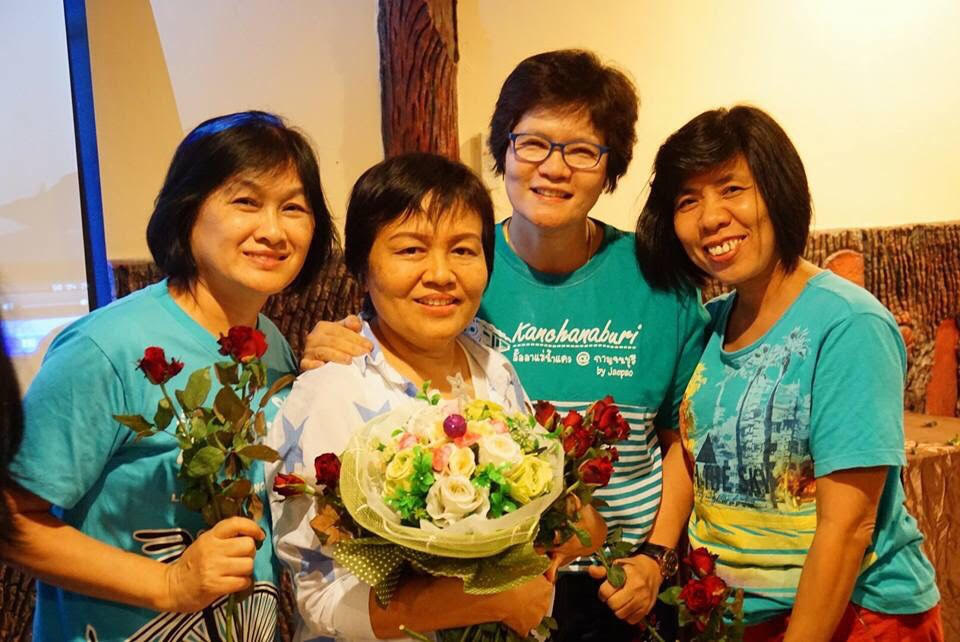 ราคากลาง
คุณ
ลักษณะ
เฉพาะ
1
การจัดทำคุณลักษณะเฉพาะของครุภัณฑ์(SPEC)
ตรวจสอบครุภัณฑ์ที่จะจัดหาว่าสำนักงบประมาณกำหนดคุณลักษณะหรือไม่
2. สำนักงบประมาณไม่ได้กำหนด หรือกำหนดแต่ไม่ตรงตามที่หน่วยงานต้องการใช้
- หน่วยงานต้องเสนอ ผวจ. แต่งตั้ง คกก.จัดทำคุณลักษณะเฉพาะของครุภัณฑ์ขึ้น เพื่อจัดทำคุณลักษณะเฉพาะของครุภัณฑ์นั้น
สำนักงบประมาณกำหนด
      - ต้องใช้คุณลักษณะเฉพาะของครุภัณฑ์นั้น
3.เมื่อ คกก.จัดทำคุณลักษณะเฉพาะของครุภัณฑ์แล้วเสร็จให้เสนอ ผวจ.
  - ให้ความเห็นชอบคุณลักษณะเฉพาะของครุภัณฑ์
  - อนุมัติให้ใช้คุณลักษณะเฉพาะของครุภัณฑ์เพื่อการจัดหาจัดหาในครั้งนี้
การกำหนด (Spec) 
ต้องสนับสนุนสินค้าที่มีผลิตในประเทศไทย
มติ ครม. 29 พ.ค. 50   -ที่ นร 0505/ว 83  ลว. 30 พ.ค. 50
ในประกาศสอบหรือประกวดราคา/ในหนังสือเชิญชวน
-ให้หัวหน้าหน่วยงานของรัฐ ระบุความต้องการสินค้า เฉพาะสินค้าที่ได้มาตรฐาน มอก. ตามระเบียบฯ ข้อ ๑๖ พัสดุที่ผลิตในประเทศ   หมายความว่า .......
 ** ผลิตภัณฑ์ที่ผลิตสำเร็จรูปแล้ว โดยสถานที่ผลิตตั้งอยู่ในประเทศไทย (ระเบียบฯ ข้อ 5)
** หมายความรวมถึง ผลิตภัณฑ์ที่ได้จากการประกอบ หรือขึ้นรูปในประเทศไทยด้วย  (ตรวจสอบจาก กรมโรงงานอุตสาหกรรม)
55
การจัดหาพัสดุ
*   ให้ใช้พัสดุที่ผลิตในประเทศและกิจการของคนไทย
*   ให้สนับสนุนสินค้าไทย
     -  มอก
     -  มอก + ISO
     -  ที่ได้จดทะเบียนรับรองผลิตภัณฑ์
กรณีไม่มีผู้ได้รับ มอก./ ISO/
หรือไม่มีการจดทะเบียน ไว้กับกระทรวงอุตสาหกรรม
ให้ระบุSpec ได้ตามความต้องการ ของหน่วยงาน 
แต่ต้องแจ้งให้ผู้เสนอราคาระบุแหล่งกำเนิด /ประเทศผู้ผลิตสิ่งของที่เข้ามาเสนอราคาด้วย เพื่อใช้เป็นเกณฑ์พิจารณา ตามข้อ ๑๖  (๑๑)
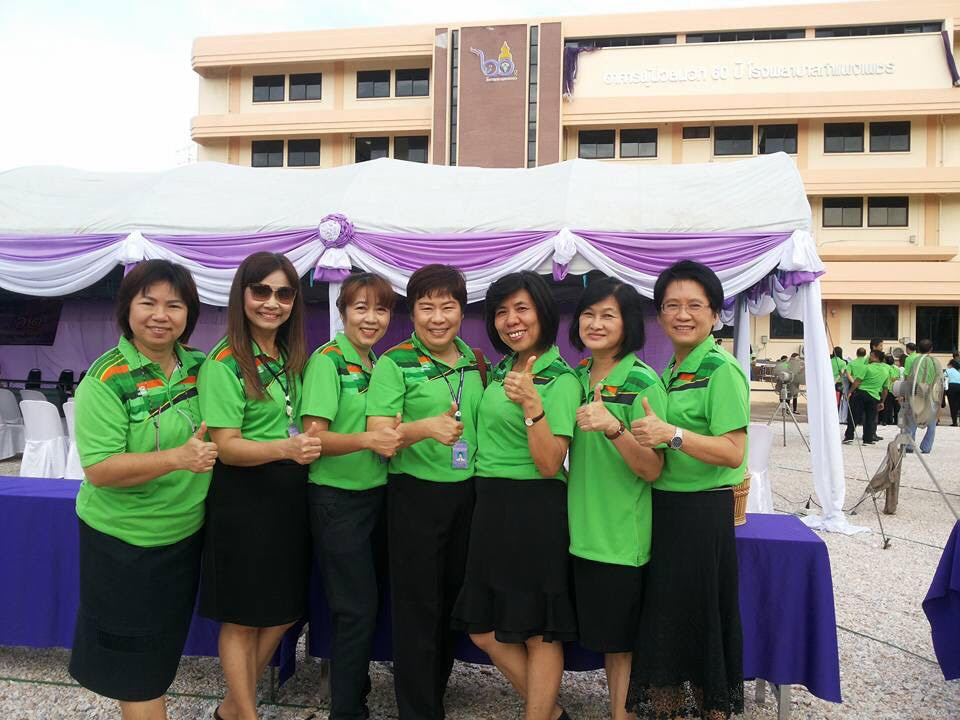 ข้อห้าม 
ห้ามระบุว่าสินค้าที่เสนอราคาต้องผลิตใน
ทวีปยุโรป หรือ อเมริกา 
เป็นต้น
57
การจัดทำราคากลางของครุภัณฑ์
2
คกก.จัดทำSpec และราคากลางควบคู่กัน
ให้จัดทำตามแนวทาง ปปช
มติ ครม.12 กพ 56และ 
ที่ นร 0505/ว 129 ที่ 9 สค 56
ตรวจสอบครุภัณฑ์ที่จะจัดหาว่าสำนักงบประมาณกำหนดราคามาตรฐานครุภัณฑ์หรือไม่
ก่อนซื้อ/จ้างต้องสืบหาราคากลางเพื่อใช้ประกอบพิจารณาของ ผู้เข้าเสนอราคา และเปิดเผยไว้ใน Web /หน่วยงาน/กค
1 . สำนักงบประมาณกำหนด
      - ต้องใช้ราคามาตรฐานของครุภัณฑ์นั้น
2. สำนักงบประมาณไม่ได้กำหนด 
- คกก.จัดทำคุณลักษณะเฉพาะของครุภัณฑ์ต้องจัดทำราคากลางครุภัณฑ์นั้นควบคู่พร้อมกับการทำคุณลักษณะเฉพาะของครุภัณฑ์ด้วย
การจัดทำราคากลางครุภัณฑ์(ต่อ)
กรณี สำนักงบประมาณไม่ได้กำหนด 
ครุภัณฑ์ ให้ใช้ ราคาที่เคยซื้อครั้งหลังสุดภายในระยะเวลา 2 ปีงบประมาณ หรือ ราคาตลาดโดยสืบราคาจากท้องตลาด รวมทั้งเว็บไซต์ต่างๆ เป็นราคาอ้างอิง
ที่ กค 0421.3/ว111 วันที่ 17 กันยายน 2556
2. ยาและเวชภัณฑ์ที่มิใช่ยา 
     2.1 ยาในบัญชียาหลัก    
    -ให้ใช้ราคากลางตามประกาศของ คกก.พัฒนาระบบยาแห่งชาติตามระเบียบ สำนักนายกฯว่าด้วย คกก.พัฒนาระบบยาแห่งชาติ พศ. 2551
   - หากไม่มีใช้ราคาที่เคยซื้อครั้งหลังสุดภายในภายในระยะเวลา 2 ปีงบประมาณ หรือ ราคาตลาดโดยสืบราคาจากท้องตลาด รวมทั้งเว็บไซต์ต่างๆ เป็นราคาอ้างอิง
การจัดทำราคากลางครุภัณฑ์(ต่อ)
2.2 ยานอกบัญชียาหลัก 
    - ให้ใช้ราคากลางตามประกาศของ คกก.พัฒนาระบบยาแห่งชาติตามระเบียบ สำนักนายกฯว่าด้วย คกก.พัฒนาระบบยาแห่งชาติ พศ. 2551
   - หากไม่มีใช้ราคาที่เคยซื้อครั้งหลังสุดภายในภายในระยะเวลา 2 ปีงบประมาณ หรือ ราคาตลาดโดยสืบราคาจากท้องตลาด รวมทั้งเว็บไซต์ต่างๆ เป็นราคาอ้างอิง
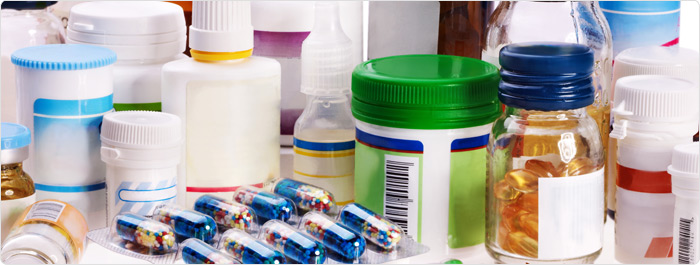 2.3 เวชภัณฑ์ที่มิใช่ยา
    - ให้ใช้ราคามาตรฐานที่กระทรวง สธ จัดทำขึ้นและเผยแพร่ทางเอกสารหรือเว็บไซต์ของศูนย์ข้อมูลข่าวสารด้านเวชภัณฑ์ของกระทรวง สธจัด
   - หากไม่มีใช้ราคาที่เคยซื้อครั้งหลังสุดภายในภายในระยะเวลา 2 ปีงบประมาณ หรือ ราคาตลาดโดยสืบราคาจากท้องตลาด รวมทั้งเว็บไซต์ต่างๆ เป็นราคาอ้างอิง
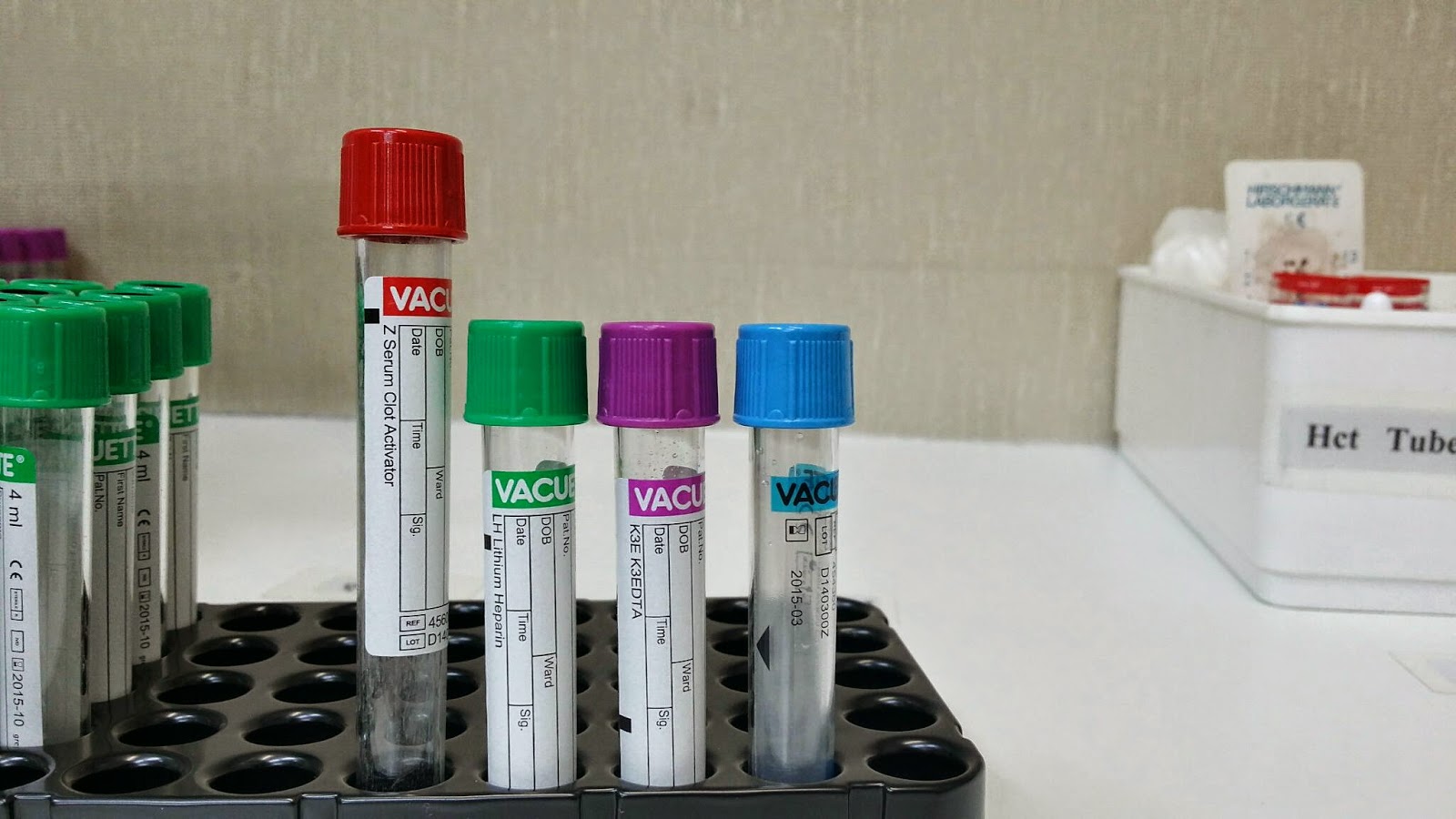 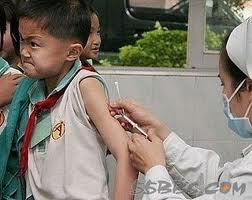 การจัดทำราคากลางครุภัณฑ์(ต่อ)
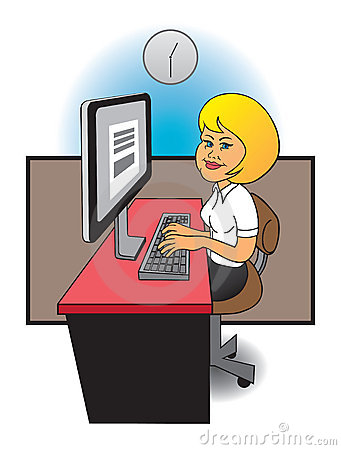 3.ระบบเทคโนโลยี่สารสนเทศ 
   3.1 ฮาร์ดแวร์ และซอฟต์แวร์ ให้ใช้ราคามาตรฐานตามที่กระทรวงเทคโนโลยี่สารสนเทศและการสื่อสารกำหนด ซึ่งได้เผยแพร่ทางเว็บไซต์  หรือใช้ราคาตลาดโดยสืบราคาจากท้องตลาด รวมทั้งเว็บไซต์ต่างๆ เป็นราคาอ้างอิง
  3.2 การพัฒนาซอฟต์แวร์ ประเภทโปรแกรมประยุกต์ ให้ใช้ราคามาตรฐานตามที่กระทรวงเทคโนโลยี่สารสนเทศและการสื่อสารกำหนด ซึ่งได้เผยแพร่ทางเว็บไซต์  หรือใช้ราคาตลาดโดยสืบราคาจากท้องตลาด รวมทั้งเว็บไซต์ต่างๆ เป็นราคาอ้างอิง
  3.3 สำหรับรายการอื่นๆ ที่กระทรวงเทคโนโลยี่สารสนเทศและการสื่อสารไม่ได้กำหนด ราคามาตรฐานให้ใช้ราคาตลาดโดยสืบราคาจากท้องตลาด รวมทั้งเว็บไซต์ต่างๆ เป็นราคาอ้างอิง
การจัดทำราคากลางครุภัณฑ์(ต่อ)
4. การเปิดเผยราคากลางของราชการ สำหรับการจัดซื้อ/จ้างที่มีวงเงินเกิน 100,000 บาท ให้หน่วยงานของรัฐประกาศราคากลางและรายละเอียดการคำนวณราคากลางไว้ในเว็บไซต์ของหน่วยงานและของกรมบัญชีกลาง
5. การเปิดเผยราคากลางของราชการ ในระบบ
    e-GP ให้หน่วยงานของรัฐถือปฏิบัติตามหนังสือ 
    ที่ กค 0421.4/ว 179 วันที่ 14 พค. 56
หลักการจัดหา
ปฏิบัติตามขั้นตอนของระเบียบจนได้รับอนุมัติจากผู้มีอำนาจแล้วจึงไปทำสัญญาหรือข้อตกลง
ต้องมีการบันทึกหลักฐานในการดำเนินการพร้อมทั้งเหตุผลในการพิจารณาสั่งการในขั้นตอนที่สำคัญไว้เพื่อประกอบการพิจารณา
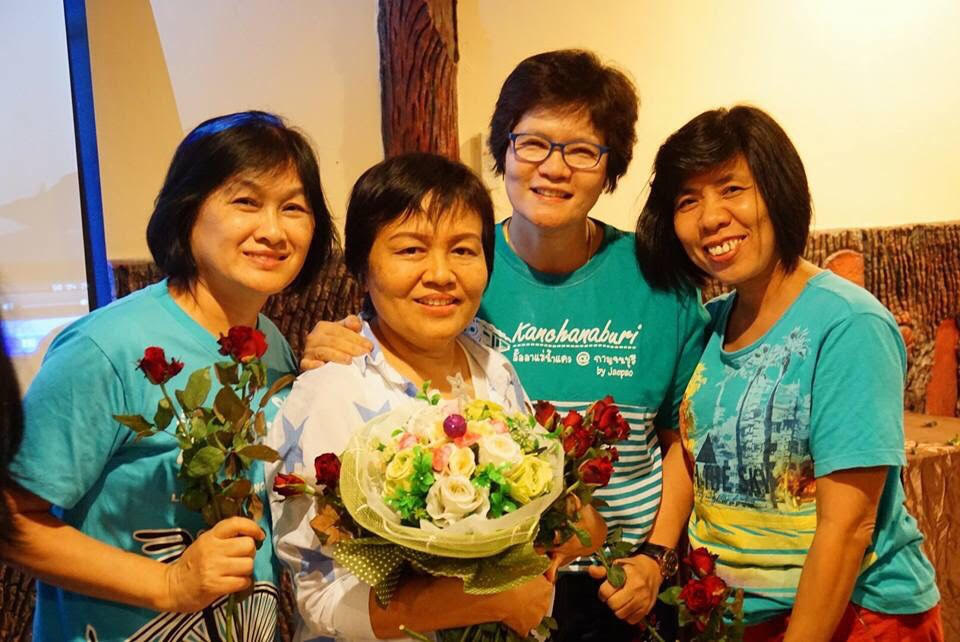 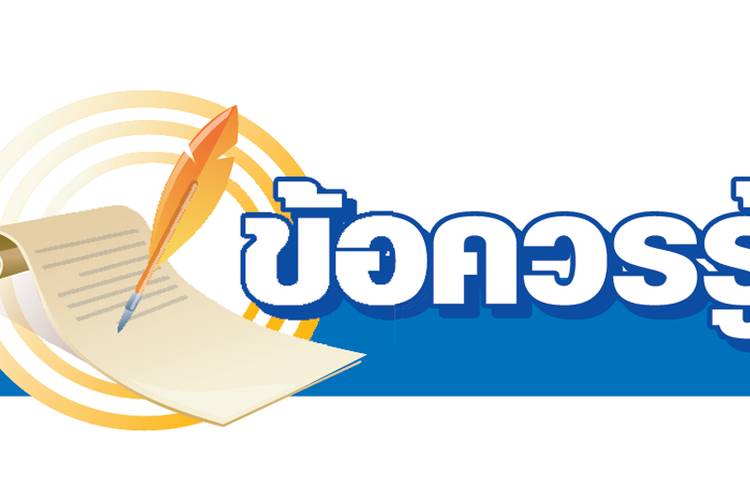 ก่อน
การจัดหา
64
ความเข้าใจผิดในการแต่งตั้งคณะกรรมการตรวจรับ
1
งานซื้อ/จ้างทำของ/
งานจ้างเหมาบริการ/งานจ้างรับขน/งานจ้างอื่นๆ
 ให้แต่งตั้ง 
คกก.
ตรวจรับ
พัสดุ
เฉพาะงานจ้างก่อสร้างเท่านั้น
ให้แต่งตั้ง คกก.ตรวจการจ้าง
ผู้ควบคุมงาน
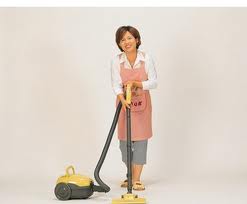 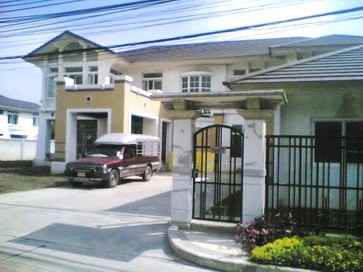 65
การจ้าง  และการเช่า  ต่างกันอย่างไร
จ้างเขาทำให้
(จ้างรถรับขน)
2
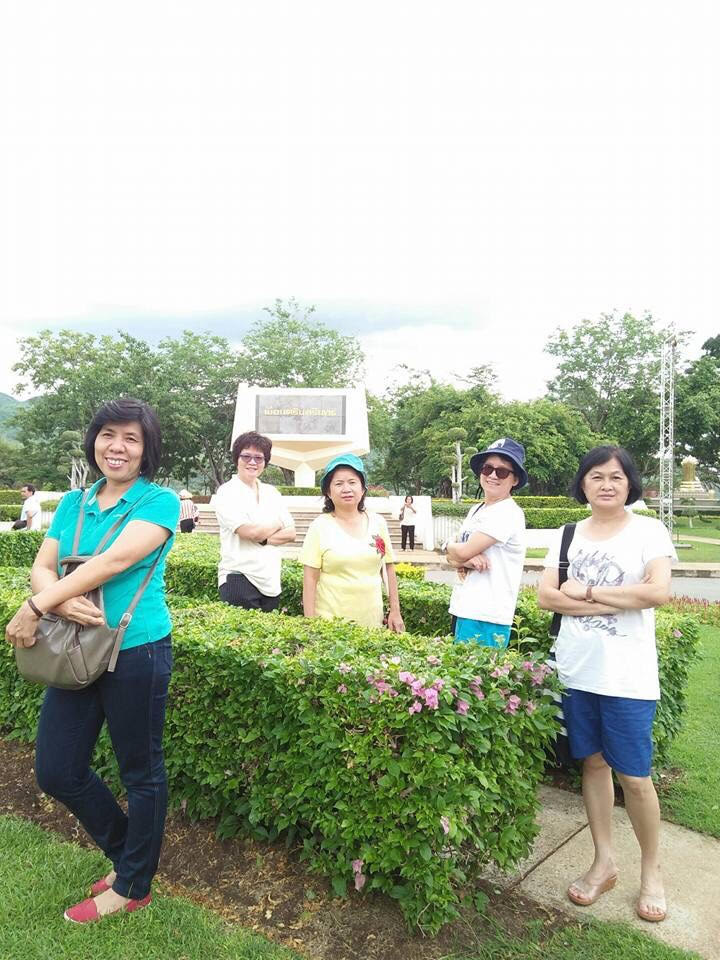 เช่าเราทำเอง
(เช่าเครื่องถ่ายเอกสาร)
ข้อห้าม
3 ห้าม
3
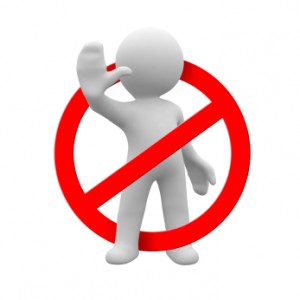 * ห้ามระบุยี่ห้อสิ่งของที่ต้องการจะซื้อทุกชนิด
เว้นแต่ ที่มีข้อยกเว้นไว้ เช่น ยารักษาโรค  เครื่องอะไหล่  เป็นต้น
ห้ามกำหนดรายละเอียดหรือ
     คุณลักษณะเฉพาะของพัสดุ
     ที่จะซื้อให้ใกล้เคียงกับยี่ห้อใดยี่ห้อหนึ่งหรือ
     ผู้ขายราย รายหนึ่งโดยเฉพาะ
*   ห้ามมิให้กระทำการแบ่งซื้อแบ่งจ้าง
อย่างไรเรียกว่า 
“ล็อคสเป็ค”
มีผู้มีคุณสมบัติตามเงื่อนไข
อย่างน้อย 3 รายขึ้นไป
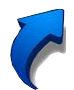 เกณฑ์การ
พิจารณา
เป็นสิ่งของที่ควรจะมีหรือ
จัดให้มี เพื่อใช้งานตามปกติของการประกอบธุรกิจ
เป็นประโยชน์
แก่ทางราชการ
68
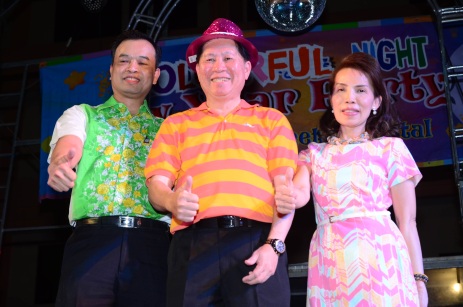 ข้อห้าม
แบ่งซื้อ หรือ แบ่งจ้าง
ระเบียบฯข้อ ๒๒
69
แนวทางการพิจารณาเรื่องการแบ่งซื้อแบ่งจ้าง
พัสดุที่จะจัดหาเป็นประเภทเดียวกันหรือไม่
วงเงินที่ได้รับมาพร้อมกันหรือไม่
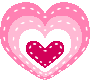 เจตนา
พิจารณาจากความต้องการของผู้ใช้พัสดุ
ว่าต้องการใช้พร้อมกันหรือไม่
ผลแบ่งซื้อแบ่งจ้าง
มีการแบ่งวงเงินที่จะซื้อ/จ้างในครั้งเดียวกันออกเป็นส่วนๆโดยไม่มีเหตุผลความจำเป็น มีผลทำให้วิธีการจัดซื้อ/จ้างเปลี่ยนไป เช่น
   จากวิธี e-bidding เปลี่ยนเป็น วิธีตกลงราคา
การแบ่งวงเงินออกเป็นส่วนๆ ดังกล่าว 
   มีผลทำให้อำนาจในการสั่งซื้อสั่งจ้าง
   เปลี่ยนแปลงไป
ต้องพิจารณาในขณะเริ่มจัดซื้อ/จ้าง 
มิใช่ พิจารณาจากผลของการดำเนินการ
การซื้อพัสดุรวม
การจัดซื้อพัสดุประเภทชนิดเดียวกัน แม้ต่างขนาดและราคา เมื่อมีการประมาณการความต้องการในการใช้งานของทั้งปีแล้ว จะต้องจัดซื้อรวมในครั้งเดียวกัน เว้นแต่มีเหตุผลที่ชัดเจนที่จำเป็นต้องแยกซื้อที่ไม่ใช่เป็นการแบ่งซื้อแบ่งจ้าง เพื่อประโยชน์ในการบริหารการพัสดุ จะต้องกำหนดเงื่อนไขในการดำเนินการจัดซื้อโดยใช้สัญญาจะซื้อจะขายแบบราคาคงที่ไม่จำกัดปริมาณ เพื่อออกใบสั่งซื้อเป็นคราว ๆให้สอดคล้องกับการใช้งานจริง
กรณีที่ไม่ถือว่าเป็น
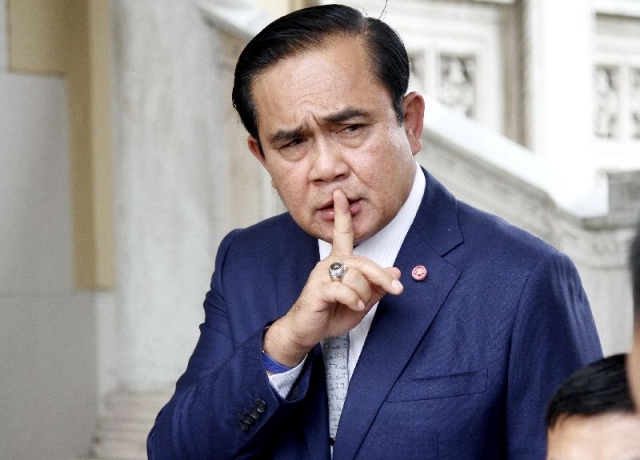 แบ่ง
ซื้อ
แบ่งจ้าง
๑. งบที่ได้แยกออกเป็น แต่ละรายการ  ไม่ถือว่าแบ่งซื้อ /แบ่งจ้าง.
ส่วนราชการได้รับการจัดสรรเงินงบประมาณ โครงการก่อสร้างอาคาร   ซึ่งมีหลายอาคาร โดยเงินระบุจำแนกเป็นรายอาคาร 
ถือว่า เงินงบประมาณค่าก่อสร้างอาคารของแต่ละอาคารแยกออกจากกัน  การดำเนินการจัดจ้างก่อสร้างอาคาร สามารถดำเนินการได้ในลักษณะหนึ่งลักษณะใดดังนี้
ประกวดราคาเป็นรายครั้ง ๆ ละอาคาร
ประกวดราคาเป็นรายครั้ง ๆ ละกลุ่มอาคาร
ประกวดราคาเป็นรายครั้ง ๆ ละหลายกลุ่มอาคาร
ประกวดราคาครั้งเดียวกันทุกอาคาร
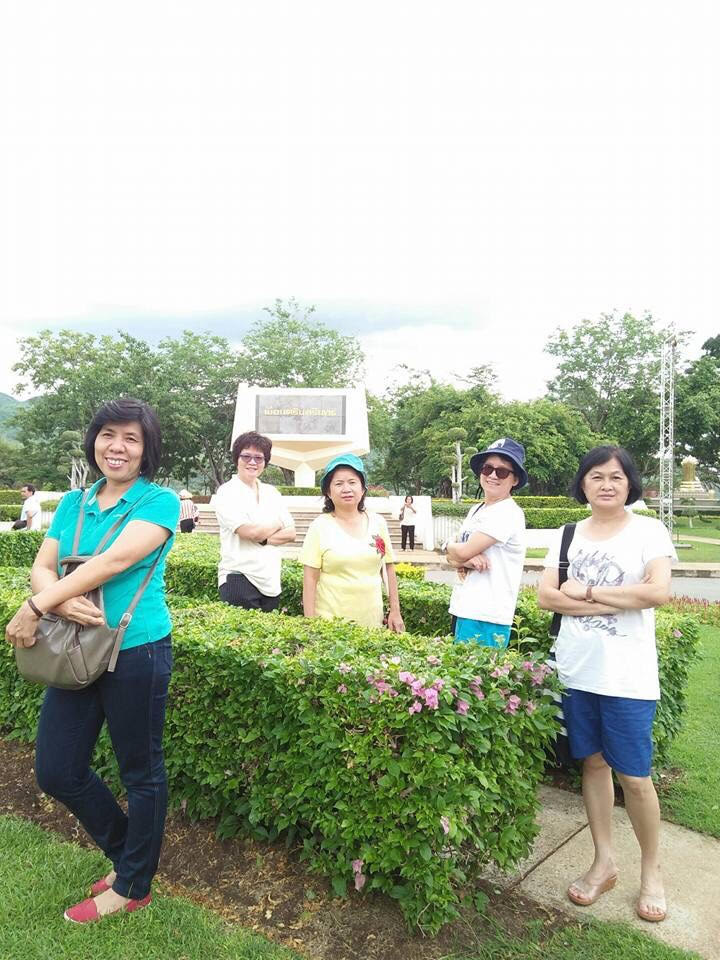 {กรมบัญชีกลาง ที่ กค (กวพ) 0421.3/05120  ลว 11 มีค 52}
74
รพ.จ้างเหมาบุคคลธรรมดาดำเนินงานหลายคนในเวลาพร้อมกันเป็นการแบ่งซื้อ/แบ่งจ้าง หรือไม่ ?
มติ กวพ.ครั้งที่๔๙/๒๕๕๓
รพ.จำเป็นต้องบุคคลที่มีความรู้ ความสามารถ มีประสบการณ์ และมีความชำนาญเฉพาะตัว เพื่อให้ทำงานเฉพาะอย่าง ตามที่แผนงานกำหนดไว้ โดยเห็นผลงานของผู้นั้นมาก่อนแล้ว ถือว่าเป็นการจ้างผู้มีความชำนาญเฉพาะตัว เพื่อให้ทำงานเฉพาะอย่างตามระเบียบฯข้อ ๒๔ในการทำสัญญาจ้าง รพ.จึงสามารถจ้างเหมาเป็นรายบุคคลได้โดยไม่ถือว่าเป็นการแบ่งซื้อ/แบ่งจ้างตามระเบียบฯ ข้อ ๒๒ วรรคสอง
วิธีการจ้างเหมาบุคคลธรรมดาดำเนินงาน(ต่อ)
๒.วิธีการจ้าง
หากวงเงินตามสัญญาแต่ละราย  ครั้งหนึ่งมีวงเงิน
-ไม่เกิน ๑ แสนบาท ก็ชอบที่จะจ้างโดยวิธีตกลงราคาได้
-เกิน ๑ แสนบาท ก็ชอบที่จะจ้างโดยวิธีพิเศษได้ตามระเบียบฯข้อ ๒๔(๑) โดยอนุโลม
๓.การจ่ายค่าจ้างเพิ่มเติม กระทำได้ ๓ แนวทางดังนี้
แนวทางที่ ๑ 
หากได้กำหนดเงื่อนไขการจ่ายค่าตอบแทน
อื่นโดยคิดเป็นค่าจ้างเพิ่มเติมไว้ในสัญญานอกเหนือ
จากเนื้องานปกติแล้ว ก็กระทำได้
วิธีการจ้างเหมาบุคคลธรรมดาดำเนินงาน(ต่อ)
แนวทางที่๒ 
หากไม่ได้ระบุเงื่อนไขการจ่ายค่าจ้างเพิ่มเติมไว้ในสัญญาตั้งแต่แรกตามแนวทางที่๑ ก็สามารถแก้ไขสัญญาจ้างได้ แต่ต้องเป็นเรื่องที่อยู่ภายใต้เนื้องานหรือขอบวัตถุประสงค์เดิม
แนวทางที่ ๓
หากเป็นกรณีที่จะให้ทำงานเพิ่มเติมที่ไม่ได้อยู่ในขอบวัตถุประสงค์ของเนื้องานตามสัญญาจ้างที่ทำไว้เดิม 
-กรณีนี้ย่อมไม่สามารถแก้ไขเปลี่ยนแปลงสัญญาได้  
รพ.จะต้องจัดหาใหม่ และหากมีเหตุผลที่ต้องจ้างรายเดิมก็สามารถจ้างโดยวิธีพิเศษตามระเบียบฯข้อ๒๔(๕)ได้โดยอนุโลม
การแจ้งจัดสรรค่าที่ดินและสิ่งก่อสร้าง
EX
สสจ.กำแพงเพชร ได้รับจัดสรรให้ก่อสร้าง รพ.ขนาด ๓๐ เตียงใหม่ที่ รพ.คลองขลุงประกอบด้วย
๑.อาคารผู้ป่วยนอกและอุบัติเหตุ 
๒.อาคารผู้ป่วยในขนาด ๓๐ เตียง
๓.บ้านพักข้าราชการ ระดับ ๗-๘ จำนวน ๑ หลัง
๔.บ้านพักข้าราชการระดับ ๕-๖ 
       จำนวน ๓ หลัง
รพ.กำแพงเพชนได้รับจัดสรรงบประมาณให้ก่อสร้าง
๑.บ้านพักข้าราชการระดับ  
    ๕-๖  จำนวน ๑ หลัง
๒.อาคารผู้ป่วยนอกและ
     อุบัติเหตุ  จำนวน ๑ หลัง
๓.อาคารพัสดุ จำนวน ๑ หลัง
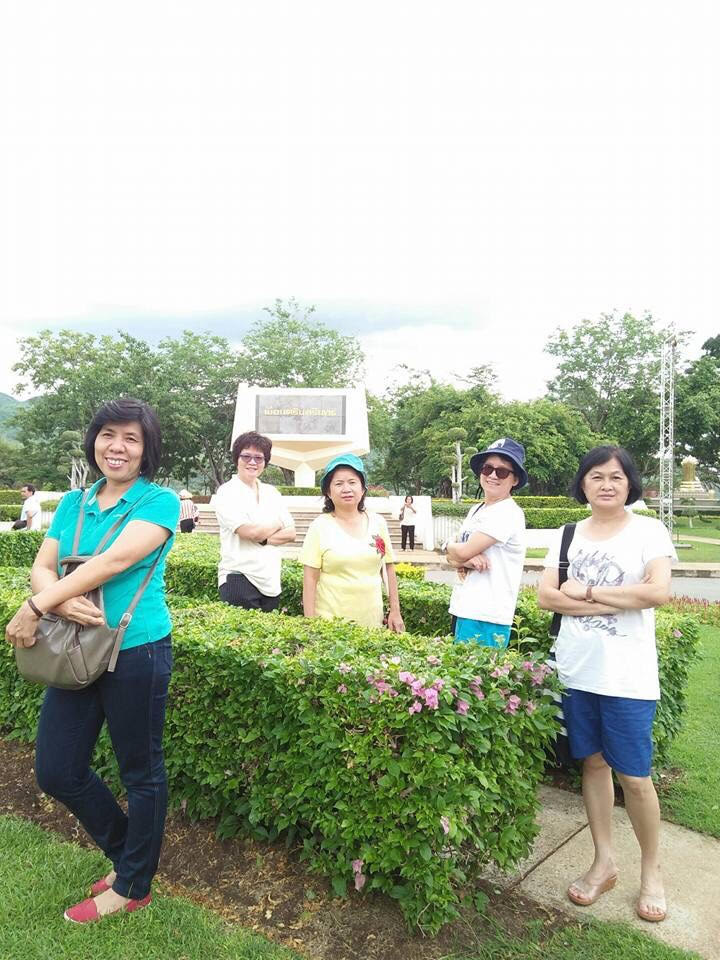 ๕.อาคารโรงอาหารและโรงครัว
    จำนวน ๑ หลัง
 ๖.ถนน รั้ว และป้านชื่อ
รพ.กำแพงเพชรได้รับจัดสรรงบประมาณให้จัดซื้อครุภัณฑ์
EX
1. รถพยาบาลพร้อมอุปกรณ์ช่วยชีวิตฉุกเฉิน ปริมาตรกระบอกสอบไม่ น้อยกว่า 2,400 cc (๓,๓๐๐,๐๐๐)

2. เครื่องนับเม็ดยา(๓๓๐,๐๐๐)

3. เครื่องกำเนินไฟฟ้า ขนาด ๓๐๐ กิโลวัตต์(๑,๗๗๐,๐๐๐)

4. เครื่องเฝ้าติดตามการทำงานหัวใจและสัญญาณชีพ(๕๒๐,๐๐๐)
5. เครื่องกระตุกหัวใจแบบ 2 เฟต(๕๕๐.๐๐๐)

6. เตียงผ่าตัดศัลยกรรมออร์โธปิดิกส์(๑,๗๐๐,๐๐๐)

7. เครื่องคอมพิวเตอร์โน้ตบุ๊ค ราคา (๔๕,๐๐๐ )
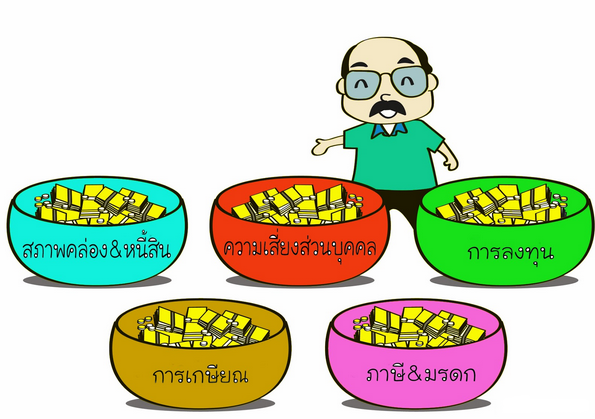 แหล่งเงินที่ใช้ใน
การจัดหาพัสดุ
เงินนอก
งบประมาณ
งปม.รายจ่ายประจำปี
เงินกู้ใน ปท.
เงินช่วยเหลือต่าง ปท.
เงินกู้ต่างปท.
ทำรายงานขอซื้อ/จ้างพัสดุทั่วไป
ที่ดิน
ขั้นตอนการซื้อและการจ้างทุกวิธี
เจ้าหน้าที่พัสดุ
ให้ความเห็นชอบ
หัวหน้าส่วนราชการ
แต่งตั้งคณะกรรมการ
ตกลงราคา
ดำเนินการ
สอบราคา
ประกวดราคา และวิธีประมูลด้วยระบบอิเล็กทรอนิกส์ ( e-Auction )
ผวก.
ปลัด
รมว.
วิธีพิเศษ
ขออนุมัติซื้อ / จ้าง
กรณีพิเศษ
วิธีประกวดราคาอิเล็กทรอนิกส์
ทำสัญญา
หน.ส่วนราชการ
การซื้อการจ้างทั่วไป
เปลี่ยนแปลงรายการ
การจ้างก่อสร้าง
คกก. ตรวจรับ
ตรวจรับ
งด/ลดค่าปรับ ขยายเวลา
บอกเลิก
เบิกจ่าย
GFMIS
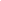 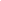 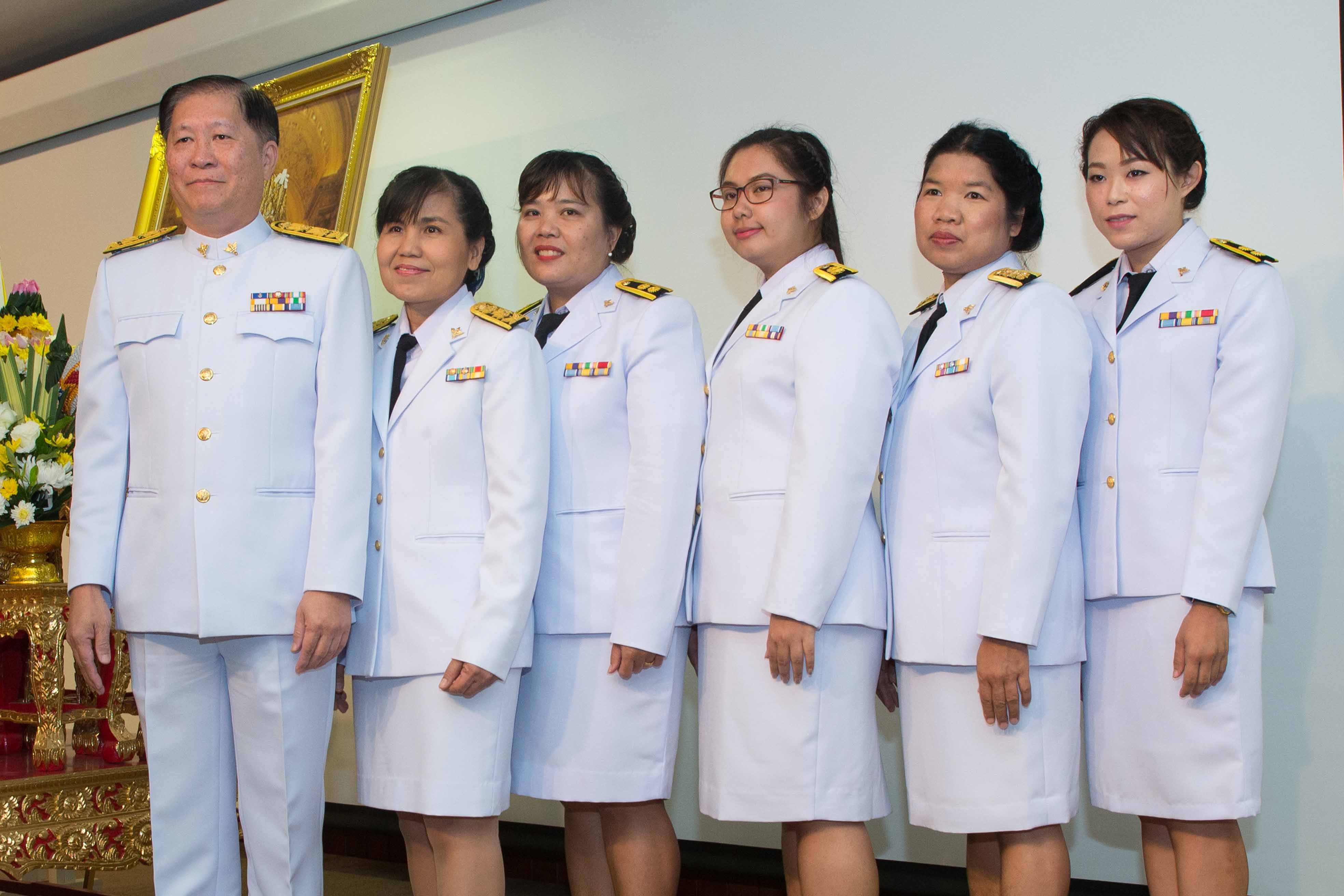 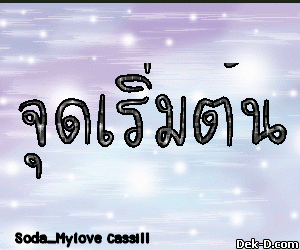 การจัดหาพัสดุ
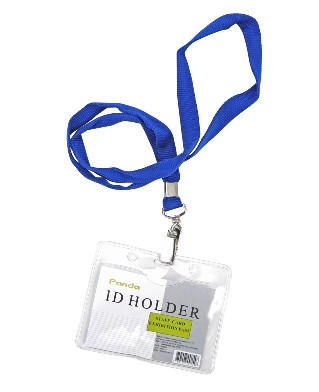 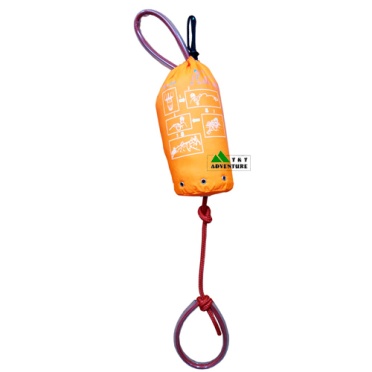 ขอซื้อ
ขอจ้าง
รายงาน
บทกำหนดโทษตาม ระเบียบ พัสดุ
ข้อ 10 ผู้หนึ่งผู้ใดกระทําการใดโดยจงใจ หรือกระทําการโดยปราศจากอํานาจ หรือ นอกเหนืออํานาจหน้าที่ ภายใต้หลักเกณฑ์ดังนี้ 
ถ้าการกระทํามีเจตนาทุจริต หรือเป็นเหตุให้ทางราชการเสียหายอย่างร้ายแรง ให้ดําเนินการลงโทษ อย่างต่ําปลดออกจากราชการ 
ถ้าการกระทําเป็นเหตุให้ทางราชการเสียหายแต่ไม่ร้ายแรง ให้ลงโทษอย่างต่ําตัดเงินเดือน
ถ้าการกระทําไม่เป็นเหตุให้ทางราชการเสียหาย 
        - ให้ลงโทษภาคทัณฑ์หรือว่ากล่าวตักเตือน โดยทําคําสั่ง เป็นลายลักษณ์อักษร 
        - การลงโทษทางวินัยตาม (1) หรือ (2) ไม่เป็นเหตุให้ผู้กระทําหลุดพ้นจากความรับผิดในทางแพ่งและความรับผิดทางอาญา (ถ้ามี)
การจัดทำรายงานขอซื้อขอจ้าง ...จัดทำเมื่อใด ?
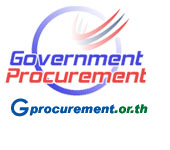 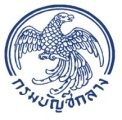 หลักการ
ตามระเบียบพัสดุปี ๓๕ฯ ข้อ ๒๗
** ก่อนการซื้อ – จ้างทุกวิธีต้องทำรายงาน ขอซื้อหรือขอจ้าง**
เว้นแต่ การจัดหาโดยวิธี e-Auction
ให้ดำเนินการภายหลังจากขั้นตอน
การจัดทำและวิจารณ์ TOR เสร็จสิ้นแล้ว
โดยจัดทำในระบบ
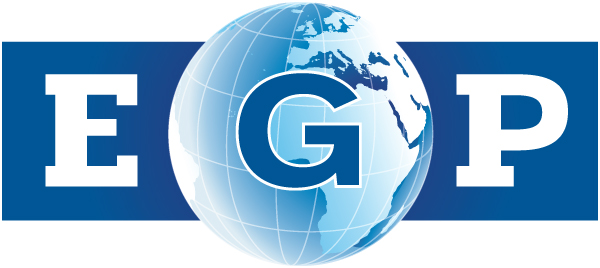 เนื้อหาในรายงานขอซื้อ/ขอจ้างมีอะไรบ้าง ?
๕. กำหนดเวลาที่ต้องการใช้พัสดุ หรือให้งานนั้นแล้วเสร็จ
๖.วิธีที่จะซื้อ/จ้าง พร้อมเหตุผลที่ต้องซื้อ/จ้าง ด้วยวิธีนั้น
๗.ข้อเสนออื่น ๆ 
เช่น การขออนุมัติแต่งตั้งคณะกรรมการต่าง ๆ ที่เกี่ยวกับการจัดหาครั้งนั้น  
และการออกประกาศ
     และร่างเอกสารซื้อ/จ้าง
๑.เหตุผล/ความจำเป็นที่ต้องซื้อ/จ้าง
๒.รายละเอียดพัสดุที่ซื้อ/จ้าง
๓.ราคามาตรฐาน ราคากลาง หรือ ราคาที่เคยซื้อ/จ้างครั้งหลังสุดภายในระยะเวลาไม่เกิน ๒ ปีงบประมาณ
๔.ระบุวงเงินที่จะซื้อ /จ้าง หรือ        วงเงินประมาณการว่าจะซื้อ/จ้าง ในครั้งนั้น
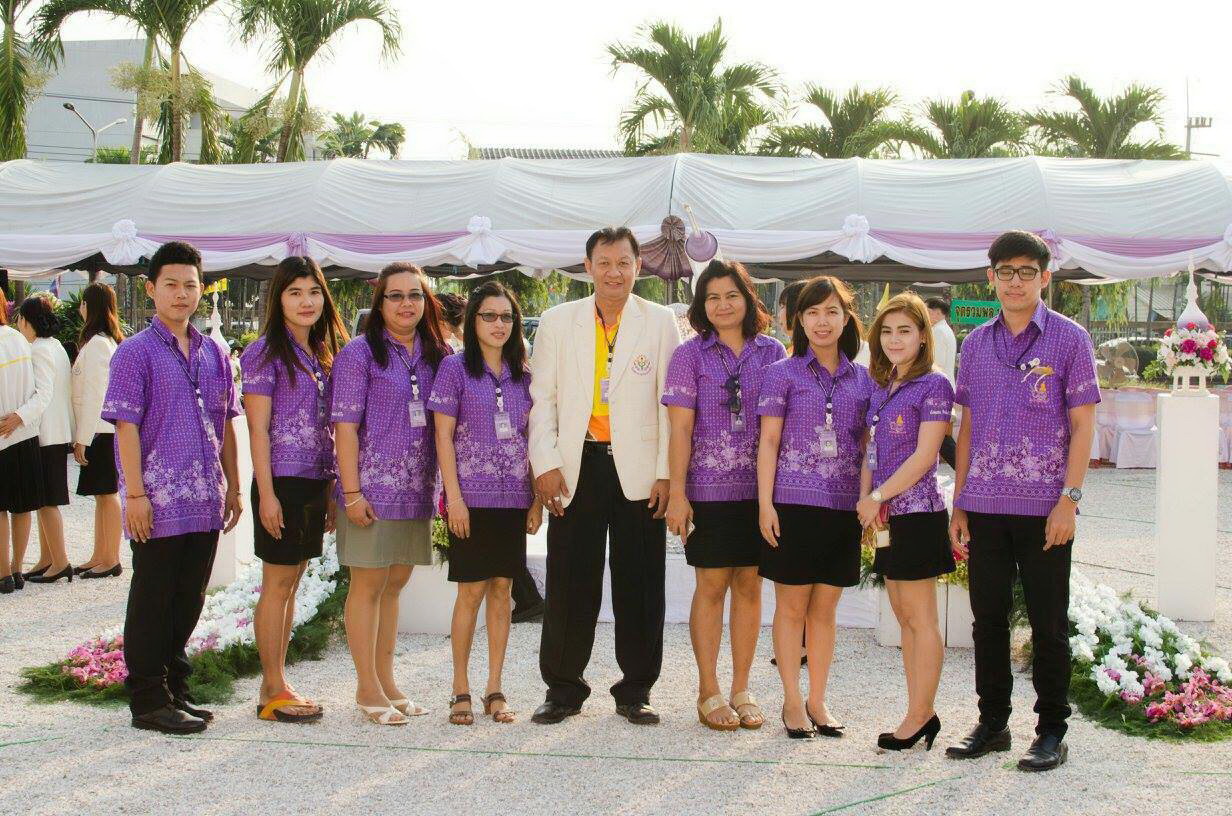 ความบริสุทธิ์ใจในการจัดซื้อจัดจ้าง
มติ ครม.5 มค 59
ยึดถือระเบียบ กม
ที่ สธ 0232.01/ว965 ลว 12 พค 59
วางตัวเป็นกลาง
ประกาศ สป. ว่าด้วย แนวทางปฎิบัติงานในหน่วย
งานด้านการจัดซื้อจัดจ้าง พศ. 2559
สนับสนุนผู้ดำเนินการทางพัสดุด้วยความโปร่งใส
ตรวจสอบได้
การใช้จ่ายเงิน ทรัพย์สินเป็นส่วนรวม ถูกต้อง
ยุติธรรม
ไม่เรียกไม่รับยอมรับทรัพย์
บุคลากร
ใน
หน่วยงาน
เป็นธรรม
เอื้อเฟื้อ
มีน้ำใจ
ร่วมมือเสริมสร้างการปฎิบัติงานพัสดุให้เป็นที่ยอมรับ
สนับสนุน
ให้คำปรึกษา 
แนะนำอย่าง
มีเหตุผล
ควมคุม กำกับ ดูแล ตรวจสอบ
ความบริสุทธิ์ใจในการจัดซื้อจัดจ้าง(ต่อ)
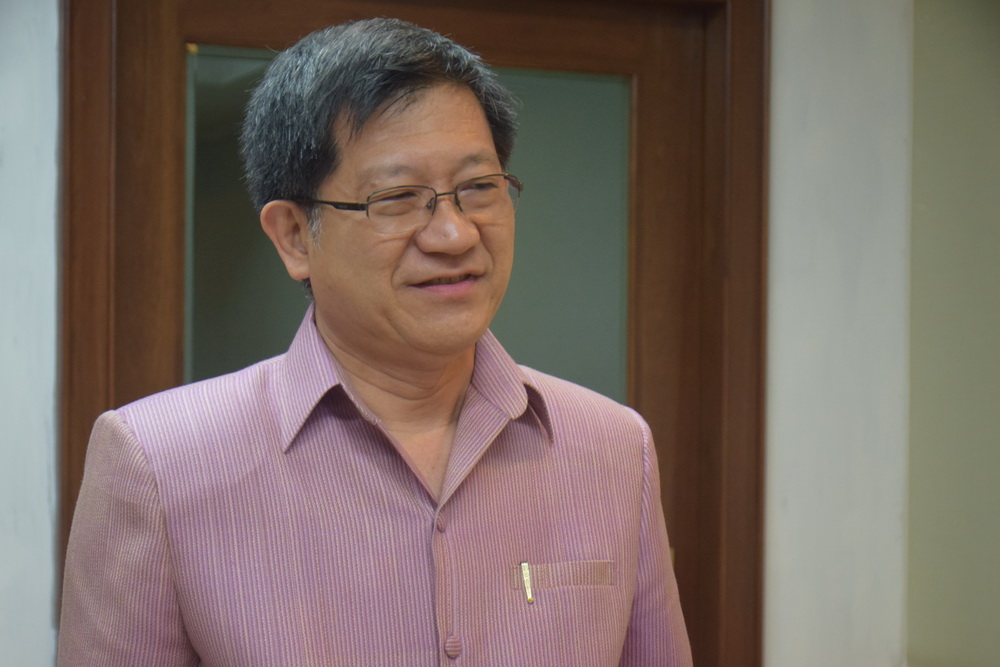 ผู้บังคับบัญชา
แบบแสดงความบริสุทธิ์ใจในการจัดซื้อจัดจ้างทุกวิธีของหน่วยงาน
ในการเปิดเผยข้อมูลความขัดแย้งทางผลประโยชน์
ของหัวหน้าเจ้าหน้าที่พัสดุ เจ้าหน้าที่พัสดุ และคณะกรรมการตรวจรับพัสดุ
------------------------------------------------------------------------------------------------------
ข้าพเจ้า ................................................................................................................ (หน.จนท.พัสดุ)
ข้าพเจ้า ................................................................................................................ (จนท.พัสดุ)
ข้าพเจ้า ................................................................................................................. (คกก.ตรวจรับพัสดุ)
ข้าพเจ้า ................................................................................................................. (คกก.ตรวจรับพัสดุ)
ข้าพเจ้า ................................................................................................................. (คกก.ตรวจรับพัสดุ)
 
	ขอให้คำรับรองว่าไม่มีความเกี่ยวข้องหรือมีส่วนได้ส่วนเสียไม่ว่าโดยตรงหรือโดยอ้อม หรือผลประโยชน์ใดๆ ที่ก่อให้เกิดความขัดแย้งทางผลประโยชน์กับผู้ขาย ผู้รับจ้าง ผู้เสนองาน หรือผู้ชนะประมูล หรือผู้มีส่วนเกี่ยวข้องที่เข้ามามีนิติสัมพันธ์ และวางตัวเป็นกลางในการดำเนินการเกี่ยวกับการพัสดุ ปฏิบัติหน้าที่ด้วยจิตสำนึก ด้วยความโปร่งใส สามารถให้มีผู้เกี่ยวข้องตรวจสอบได้ทุกเวลา มุ่งประโยชน์ส่วนรวมเป็นสำคัญ ตามที่ระบุไว้ในประกาศสำนักงานปลัดกระทรวงสาธารณสุขว่าด้วยแนวทางในการปฏิบัติในหน่วยงานด้านการจัดซื้อจัดจ้าง พ.ศ. 2559
                หากปรากฏว่าเกิดความขัดแย้งทางผลประโยชน์ระหว่างข้าพเจ้ากับผู้ขาย ผู้รับจ้าง ผู้เสนองาน หรือผู้ชนะประมูล หรือผู้มีส่วนเกี่ยวข้องที่เข้ามามีนิติสัมพันธ์ ข้าพเจ้าจะรายงานให้ทราบโดยทันที
ลงนาม .................................................................
(หัวหน้าเจ้าหน้าที่พัสดุ)
ลงนาม .................................................................
(เจ้าหน้าที่พัสดุ)
ลงนาม .................................................................
(คณะกรรมการตรวจรับพัสดุ)
ลงนาม .................................................................
(คณะกรรมการตรวจรับ)
ลงนาม .................................................................
(คณะกรรมการตรวจรับ)
ข้อยกเว้นไม่ต้องทำรายงานซื้อ/จ้างก่อน
ข้อยกเว้น
วิธี ตกลงราคา ข้อ 39 วรรค 2
- จำเป็นเร่งด่วน
 ไม่ได้คาดหมายไว้ก่อน
 ดำเนินการตามปกติไม่ทัน
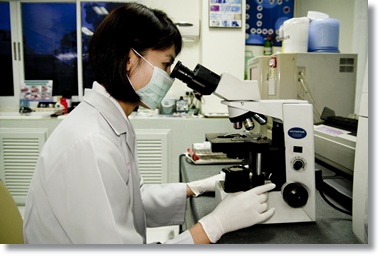 วิธีการ
-  ดำเนินการไปก่อน
-  รายงานขอความเห็นชอบ
-  ใช้รายงานเป็นหลักฐานการตรวจรับ
(EX๒)      การไม่ทำรายงานขอซื้อ/ขอจ้าง
ปัญหา รพ.เจ้าหน้าที่วิทยาศาสตร์ กับพวก ได้จัดซื้อน้ำยา
	ตรวจวิเคราะห์ทางห้องปฏิบัติการไปโดยพลการ
แนวทางแก้ไข   รพ.ขอยกเว้นไม่ปฏิบัติตามระเบียบกับ กวพ.
มติ กวพ.
การไม่ทำรายงานขอซื้อ/ขอจ้างเป็นการปฏิบัติที่ไม่ถูกต้องตามระเบียบฯข้อ ๒๗ 
กรณีนี้ไม่ปรากฏว่า เป็นไปตามระเบียบฯข้อ ๓๙ วรรคสอง แต่อย่างใด
มีการตรวจรับน้ำยาฯไว้ใช้ในราชการจริง 
รพ.จึงต้องรับผิดชอบหนี้ค้างชำระค่าน้ำยาให้แก่บริษัทฯ จำนวน ๑ ล้านบาทเศษ

ดังนั้น เพื่อบรรเทาความเสียหายที่เกิดขึ้น สามารถให้ รพ.เบิกจ่ายเงินไปชำระหนี้ให้แก่เจ้าหนี้ได้
จึงอนุมัติผ่อนผันการไม่ปฏิบัติตามระเบียบฯ พัสดุ ให้เป็นกรณีพิเศษเฉพาะรายแต่
ทั้งนี้จังหวัดต้อง
มีคำสั่งลงโทษข้าราชการแล้ว
90
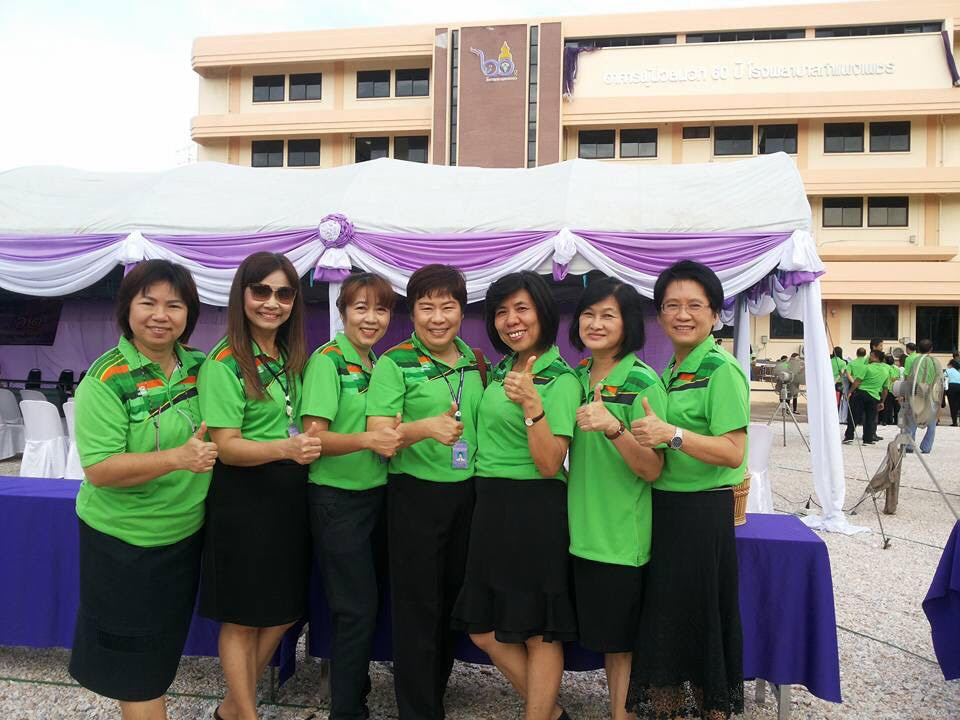 วิธี
ตกลงราคา
วิธี ตกลงราคา
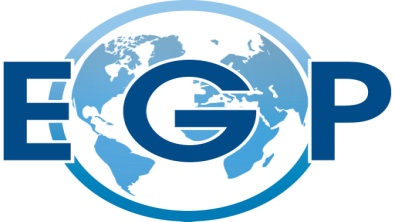 ทำใน
รายงาน (ข้อ 27)

ให้ ความเห็นชอบ ( ข้อ 29 )
จนท.พัสดุ
หน.ส่วนราชการ
ติดต่อ ตกลง
ราคา
เสนอสั่งซื้อ /จ้าง
 
สั่งซื้อ/จ้าง(ข้อ39 )
ผู้ขาย/ผู้รับจ้าง
หน. จนท.พัสดุ
ส่งมอบพัสดุ
ทำ PO
 -ข้อมูลหลักผู้ขาย
จ่ายเงิน
คกก.ตรวจรับพัสดุ
สิ้นสุด
เก็บพัสดุเข้าคลัง/เบิกจ่ายผู้ใช้
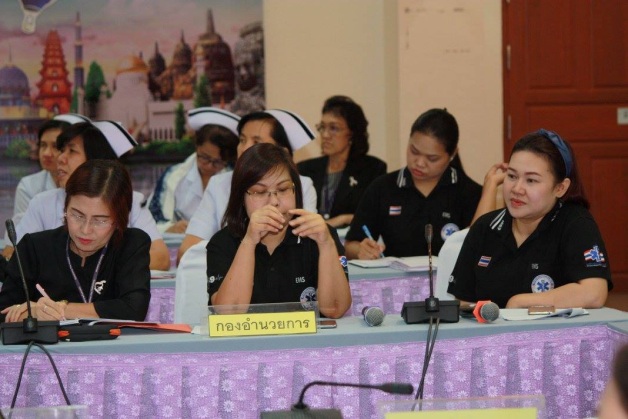 วิธี
สอบราคา
24/04/60
ขั้นตอนการสอบราคา
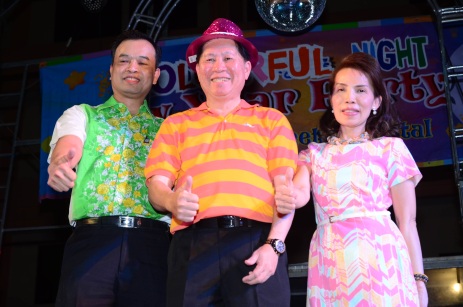 จัดทำเอกสารสอบราคา (ข้อ 40)
จัดทำรายงานขอซื้อ/จ้างและแต่งตั้งกรรมการ(ข้อ 27)
ประกาศเผยแพร่การสอบราคา(ข้อ 41(1))
ขั้น
ตอนการสอบราคา
การรับซอง(ข้อ 41)
การพิจารณาผลการสอบราคา(ข้อ 42)
การขออนุมัติสั่งซื้อ/จ้าง(ข้อ65)
การทำสัญญา (ข้อ 132-133)
ข้อสังเกต  วิธีสอบราคา
-ไม่มีการขายเอกสาร
-ไม่มีการวางหลักประกันซอง
-ให้แจกจ่าย/หรือให้เอกสารได้ ตั้งแต่วันที่ลงประกาศสอบราคา
- กำหนดวันยื่นซอง ถึงวันปิดรับซองต้องไม่น้อยกว่า ๑๐วัน
- จะกำหนดให้ยื่นซองสอบราคาทางไปรษณีย์ก็ได้
ผู้รับซองได้แก่จนท.งานสารบรรณ/หรือผู้ที่ได้รับแต่งตั้งให้
    รับซองโดยเฉพาะ
- เมื่อรับซองแล้ว ให้ หน.จนท.พัสดุ เก็บรักษาไว้ 
เมื่อปิดรับซองให้หน.จนท.พัสดุทำบันทึกส่ง คกก.เปิดซอง
    สอบราคา
- หากมีผู้เสนอราคามีคุณสมบัติถูกต้องรายเดียว 
ให้ตรวจสอบคุณภาพของสิ่งของ/ว่า มีคุณภาพ/คุณสมบัติ 
    และ	เป็นประโยชน์ต่อราชการหรือไม่ 
หากเห็นว่าสมควรซื้อ/จ้างจากรายเดียวนั้นก็ให้ดำเนินการ
    ต่อไปได้  โดยไม่ต้องยกเลิกการสอบราคา
95
[Speaker Notes: คือ]
ท่านได้รับแต่งตั้งเป็น คกก ต้องเตรียมตัวอย่างไร(ไม่ให้ถูกตรวจสอบ)
ต้องศึกษาเงื่อนไขต่างๆ
ขั้นตอนการคัดเลือกผู้เสนอราคา เช่น ดูเอกสาร เงื่อนไขในการจัดหา
ขั้นตอนตรวจรับ เช่นดู เงื่อนไขสัญญา เทคนิค รายละเอียดพัสดุ ตรวจสอบทดลองพัสดุที่ส่งมอบ และการตรวจรับงานก่อสร้าง
2. ศึกษาการจัดทำวาระการประชุม การเชิญประชุม จัดทำสรุปผลการประชุม ทำหนังสือเสนอความเห็น หน.ส่วนราชการ
3. ศึกษาวิธีการการลงมติของ คกก. จะต้องสรุปความเห็นการประชุมเสนอ  หน.ส่วนราชการผ่าน หน.จนท พัสดุ
ท่านได้รับแต่งตั้งเป็น คกก ต้องเตรียมตัวอย่างไร(ไม่ให้ถูกตรวจสอบ)
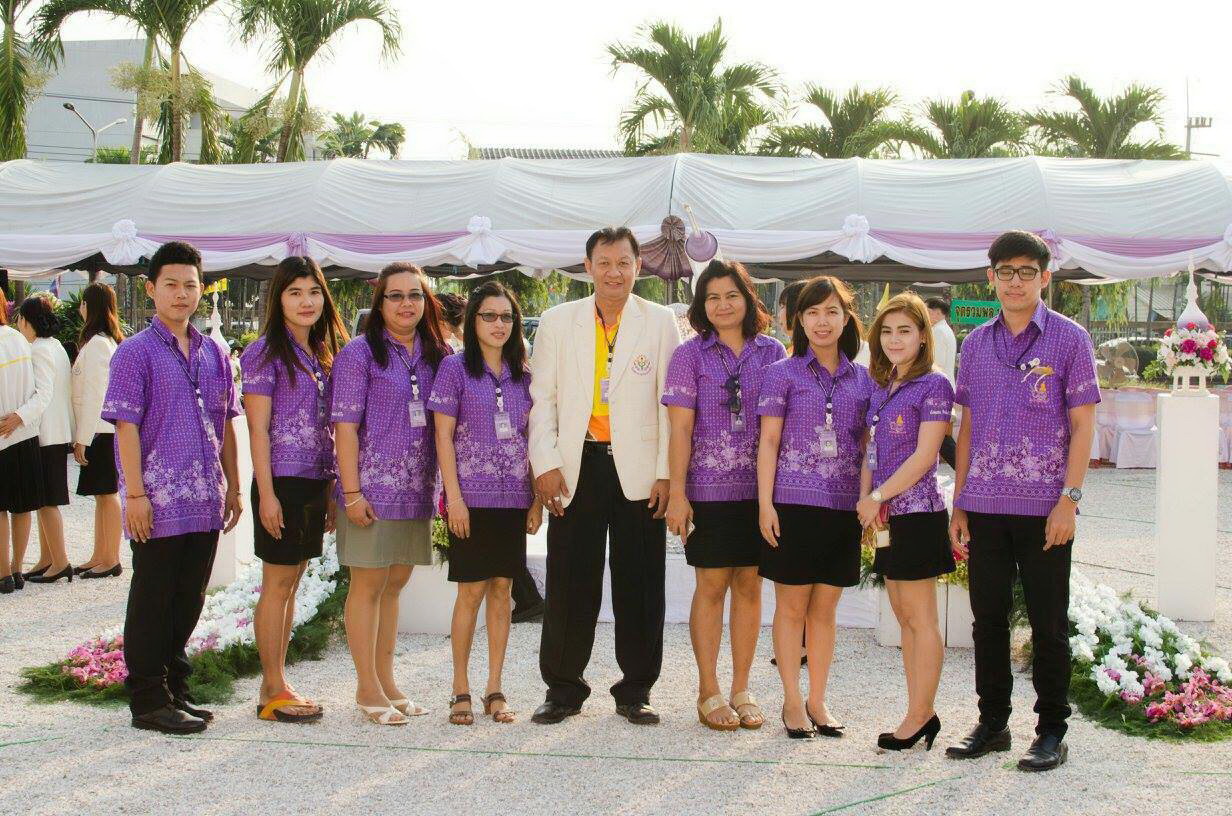 4. ในวันลงมติ ประธาน และ คกก  ต้องมาประชุมลงมติ
5. ตรวจสอบการลงมติ 
-แต่ละคณะ ถือเสียงข้างมาก
-ยกเว้นตรวจรับ/ตรวจการจ้าง  
 ใช้มติเอกฉันท์
6. คกก.ตรวจรับพัสดุ/ตรวจการจ้าง ทำหน้าที่เสนอความเห็นเพื่อประกอบการพิจารณา หน .ส่วนราชการเพื่อของขยายเวลา งด ลดค่าปรับตามสัญญา
สรุปเมื่อเป็น คกก  แล้วจะปฎิบัติตัวอย่างไร
ต้องศึกษาว่าตัวเองมีอำนาจหน้าที่อย่างไรบ้าง
คกก.ต้องร่วมกันปฎิบัติหน้าที่ด้วยความเต็มใจ ซื่อสัตย์ ยุติธรรม โปร่งใส ตรวจสอบได้ ไม่มีแรงกดดัน
หลักการใช้ดุลยพินิจ
ประมวล กม.อาญามาตรา 157
ผู้ใดเป็น เจ้าพนักงาน ปฎิบัติหรือละเว้นการปฎิบัติหน้าที่โดยมิชอบ เพื่อให้เกิดความเสียหายต่อหน้าที่โดยทุจริต แก่ผู้หนึ่งผู้ใด หรือปฎิบัติหรือละเว้นการปฎิบัติ
ต้องระวางโทษจำคุก 1-10 ปี หรือ
   ปรับตั้งแต่ 2,000 -20,000 บ 
   หรือ ทั้งจำทั้งปรับ
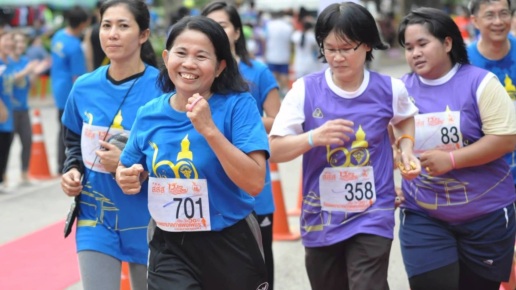 ถ้าถึงเวลาเปิดซองสอบราคา/ประกวดราคา ประธานยังไม่มาปฏิบัติหน้าที่จะทำอย่างไร ? 
..............................................
กวพ.อ. (ที่ กค (กวพ อ) 0408.4/ว 365   ลว 22  ตค  50)  
อนุมัติยกเว้นให้กรรมการเลือกกันเองทำหน้าที่เป็นประธานกรรมการชั่วคราวดำเนินการ และรายงานประธานตัวจริง  และผู้แต่งตั้งทราบ
100
การพิจารณาราคาคิดอย่างไร
ราคารวม
ราคาต่อรายการ
ซื้อ/จ้างของทุกชิ้น
ผู้ค้าจะต้องเสนอราคารวมทั้งงาน
 ไม่สามารถแยกยื่นแต่ละรายการได้ 
ดังนั้น ใน 1โครงการนั้นจะมีผู้ชนะหรือมีคู่สัญญาได้ 1 ราย เท่านั้น
ราคาต่อหน่วย
ซื้อ/จ้างของทุกชิ้น
ให้ผู้ค้าสามารถแยกยื่นแต่ละรายการได้ 
เวลาพิจารณาๆแยกแต่ละรายการ 
ดังนั้น ใน 1โครงการนั้นจะมีผู้ชนะหรือคู่สัญญาได้หลายราย
ซื้อ/จ้างของทุกชิ้น
รพ ยังไม่ได้กำหนดปริมาณที่จะซื้อ/จ้าง จึงกำหนดให้ผู้ค้าเสนอราคาต่อหน่วยก่อน 
และเมื่อทราบปริมาณที่จะใช้ จึงเอาราคาต่อหน่วยที่เสนอ คูณด้วยปริมาณ ก็จะได้ราคารวมของทั้งสัญญา
เมื่อรับเอกสารแล้ว คกก.เปิดซองสอบราคามีหน้าที่
นำเอกสารส่วนที่ ๑ มาดำเนินการ
.ถ้าพบว่ามีผู้มีผลประโยชน์ร่วมกัน
		   
-ให้ตัดชื่อออกทุกราย/แจ้งผู้นั้นทราบ
-มีสิทธิ์อุทธรณ์ต่อปลัดกระทรวง ใน  ๓ วันนับแต่รับแจ้ง
-คำวินิจฉัยของปลัดกระทรวงเป็นที่สุด
.ประกาศรายชื่อผู้ผ่านการตรวจสอบฮั้ว
ไว้ ณ สถานที่ทำการของส่วนราชการ                                                        - ถ้าผู้ผ่านการคัดเลือกอยู่ ณ ที่นั้น ให้แจ้งให้ทราบด้วย
1.เซ็นชื่อเอกสารทุกแผ่น
2..ตรวจ3 ตรวจ
-มีฮั้ว
-เอกสารปลอม
-เป็นผู้ทิ้งงาน
102
นำเอกสารส่วนที่ ๒ มาดำเนินการดังนี้
1. ปิดซองคุณสมบัติทางเทคนิค/ราคา                                    
เฉพาะผู้มีชื่อผ่านการตรวจสอบผู้มีผลประโยชน์ร่วมกันเท่านั้น อ่านโดยเปิดเผยตามเวลาที่กำหนด
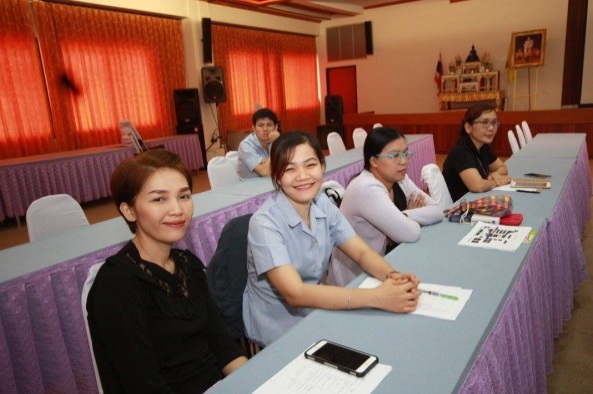 2. อ่านเอกสาร/ 
สอบทานว่าเสนอเอกสารตรงตามบัญชีรายการเอกสาร หรือไม่ อย่างไร หากไม่มีให้บันทึกไว้ด้วย
3.นำเอกสารส่วนที่ ๓   มาอ่านแจ้งราคา
103
การประชุมของคณะกรรมการเปิดซองสอบราคา
4.คัดเลือกพัสดุ /งานจ้าง ที่ถูกต้องตามเงื่อนไขในประกาศ และที่มีคุณภาพ/คุณสมบัติที่เป็นประโยชน์ต่อทางราชการ
5.การลงมติ
สรุปผล เสนอซื้อ/จ้าง 
จากรายที่คัดเลือกแล้ว 
ที่เสนอราคาต่ำสุด
104
การต่อรองราคา 
เมื่อผู้ขาย/จ้างเสนอ
สูงกว่าวงเงินงบประมาณ
ให้คกก.เปิดซองสอบราคาดำเนินการตามลำดับดังนี้
 (๑) ให้เรียกผู้เสนอราคารายต่ำสุดนั้นมาต่อรองราคาให้ต่ำสุด
        เท่าที่จะทำได้ 
         - หากรายนั้นยอมลดราคาแล้ว ราคาใหม่ไม่สูงกว่าวงเงินที่     
           จะซื้อ/จ้าง หรือ สูงกว่าแต่ไม่เกิน ๑๐% ของวงเงินที่จะซื้อ/จ้าง
หรือต่อรองแล้ว ไม่ยอมลดราคา แต่ส่วนที่สูงกว่าวงเงินที่จะซื้อ/จ้าง ไม่เกิน๑๐%  
	ถ้าเห็นว่าเหมาะสมให้เสนอซื้อ/จ้างจากรายนั้นได้
105
(๒) ถ้าต่อรองตาม (๑)แล้วไม่ได้ผล 
    +ให้เรียกทุกรายมายื่นซองใหม่พร้อมกัน ภายในกำหนดเวลา	สมควร
          +หากรายใดไม่ยื่น ให้ถือว่ายืนตามราคาเดิม
          +หากมีผู้เสนอราคาต่ำสุด เสนอราคาไม่สูงกว่าวงเงินหรือสูงไม่เกิน๑๐% 
  ถ้าเห็นว่าเป็นราคาที่เหมาะสม ให้เสนอซื้อ/จ้างจากรายนั้น
(๓) ถ้าดำเนินการตาม (๒)แล้วไม่ได้ผล 
    ให้เสนอความเห็นต่อหัวหน้าส่วนราชการว่าสมควรจะ  
        -  ลดรายการ  ลดจำนวน หรือลดเนื้องาน                   
        -  หรือขอเงินเพิ่ม   
        -  หรือยกเลิกเพื่อสอบราคา/ประกวดราคาใหม่
106
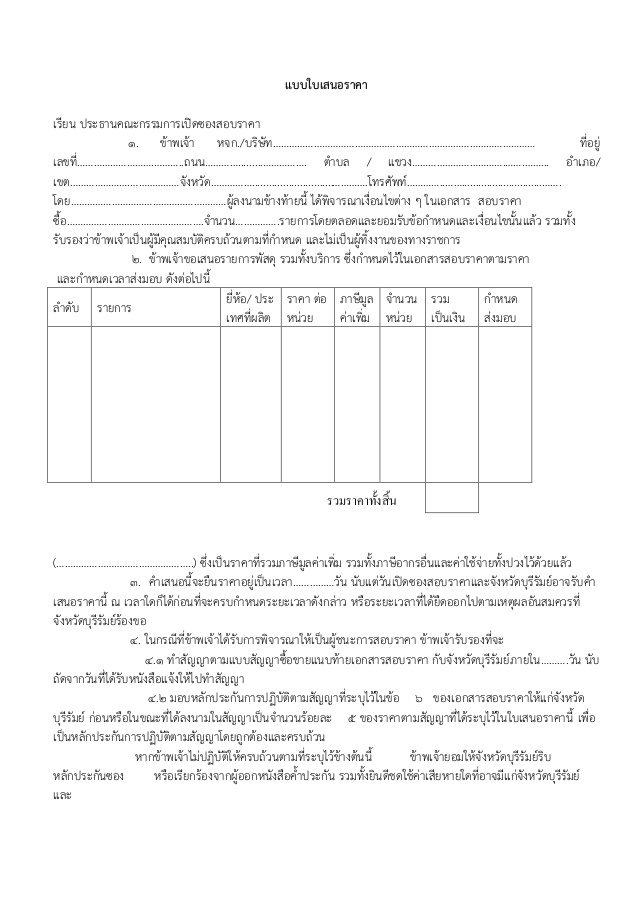 การพิจารณา (ต่อ)
2. ในส่วนของใบเสนอราคา
ไม่กรอกกำหนดส่งมอบ
ไม่เสนอกำหนดยืนราคา
เสนอพัสดุหลายยี่ห้อ หลายรุ่น
กรอกราคาผิดพลาด
ลดราคาในใบเสนอราคา
(กรณีศึกษา)
 หากมีผู้เสนอราคารายเดียว/หรือมีสิทธิเสนอราคารายเดียว 
จะมีคำสั่งยกเลิกการสอบราคาครั้งนี้ได้หรือไม่?
มติกวพ.ครั้งที่ ๓/๕๕ หากคกก.เปิดซองสอบราคา พิจารณาแล้วเห็นว่า มีผู้เสนอราคาที่มีสิทธิเสนอราคาที่ถูกต้องเพียงรายเดียว และเห็นว่าไม่มีการแข่งขันราคา ซึ่งจะทำให้ไม่เป็นประโยชน์แก่ราชการ หากจะดำเนินการต่อไป 
ควรยกเลิกการสอบราคา
คำสั่งยกเลิกการประกาศสอบราคา เป็นคำสั่งทางปกครอง ที่ต้องทำเป็นหนังสือ โดยระบุเหตุผลไว้ในคำสั่งหรือเอกสารแนบท้ายด้วย
108
รายเดียวยกเลิกต้องมีเหตุผลหรือไม่
คำพิพากษาศาลปกครองสูงสุดที่ อ 43/2546
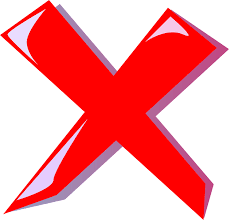 หลักกฏหมาย
คำสั่งยกเลิก สอบราคา ประกวดราคา เป็นคำสั่งทางปกครอง
วิธีพิจารณารายเดียวยกเลิก
      2.1 วิธีสอบราคา
- ระเบียบพัสดุ 35 ข้อ 42 (3) (4)
(3) คัดเลือกจากผู้เสนอราคาถูกต้องซึ่งเสนอราคาต่ำสุด กรณีผู้เสนอราคาต่ำสุดไม่ยอมเข้าทำสัญญา ให้ คกกฯ พิจารณาผู้สนอราคาต่ำสุดรายถัดไปตามลำดับ
(4)กรณีผู้เสนอราคาถูกต้องรายเดียว ให้ คกกฯ ดำเนินการตามข้อ (3)
สรุป มีรายเดียว   ยกเลิก              ต้องมีเหตุผล
                          ดำเนินการต่อ   ไม่ต้องมีเหตุผล
รายเดียวยกเลิก
รายเดียวยกเลิกต้องมีเหตุผลหรือไม่(ต่อ)
คำพิพากษาศาลปกครองสูงสุดที่ อ 96/2547
2.2 วิธี ประกวดราคา
-ระเบียบพัสดุ 35 ข้อ 51 
มีผู้เสนอราคารายเดียว /มีหลายรายแต่ถูกต้องรายเดียว โดยปกติให้เสนอ หน.ส่วนราชการยกเลิกประกวดราคานั้น แต่ถ้าคกกฯพิจารณาการประกวดราคาแห็นว่า มีเหตุผล ให้ดำเนินการต่อไปได้โดยไม่ต้องยกเลิก
สรุป  มีรายเดียว   ยกเลิก        ไม่ต้องมีเหตุผล
                          ดำเนินการต่อ   ต้องมีเหตุผล
การบริหารสัญญา
การส่งมอบสถานที่ก่อสร้าง
การส่งสำเนาสัญญาจ้างให้ผู้เกี่ยวข้อง
 การตรวจรับ 
 การแก้ไขสัญญา (136) 
 การบอกเลิกสัญญา (137-138) 
 การขยาย ลด งดค่าปรับ (139)
ใคร ?   เป็นผู้มีหน้าที่บริหารสัญญา
ที่ กค(กวพ)๐๔๐๘.๔/๒๘๕๑๔ ลว.๑๒ ต.ค.๔๘
เป็นหน้าที่ของ  
    -เจ้าหน้าที่พัสดุ
    -คณะกรรมการตรวจรับพัสดุ หรือ คณะกรรมการตรวจการจ้าง
 มีหน้าที่บริหารสัญญา  คือ เมื่อสัญญาครบกำหนด จะต้องแจ้งให้ผู้ขายหรือรับจ้างส่งมอบของหรืองานตามสัญญา
 จะต้องเสนอหัวหน้าส่วนราชการให้มี หนังสือแจ้งเตือน แจ้งปรับ    หากมิได้ดำเนินการ จะถือว่าละเลยไม่ดำเนินการตามหน้าที่
112
ลงนามสัญญาแล้วต้องดำเนินการ
ส่งสำเนาสัญญาให้ผู้เกี่ยวข้อง
- ผู้รับจ้าง
                                 - คกก.ตรวจการจ้าง
                                 - ผู้ควบคุมงาน
                                 - จนท. การเงิน
ทุกมูลค่า
ทุกมูลค่า>1ล้าน
- สตง.
- กรมสรรพากร
4/24/2017
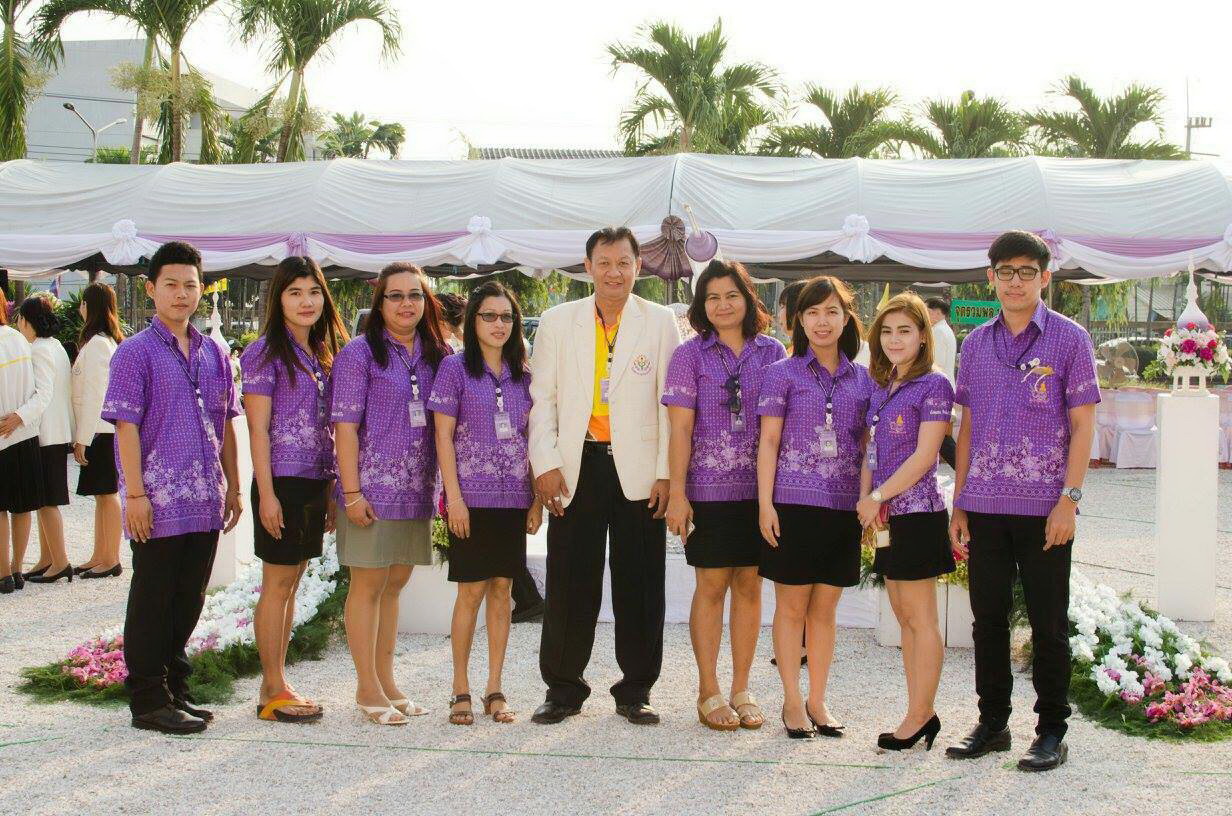 ลงนามสัญญาแล้วต้องดำเนินการ(ต่อ)
2. การส่งมอบสถานที่
- เป็นหน้าที่ผู้ว่าจ้าง ที่จะต้องส่งมอบสถานที่ก่อสร้างให้ผู้รับจ้าง   ดำเนินการก่อสร้าง
ต้องตรวจสอบสถานที่ก่อสร้างให้พร้อมที่จะก่อสร้างไม่มีสิ่งกีดขวาง  , 
   รื้ออาคารเก่า
- ต้องทำเป็นหนังสือ
3.การบริหารสัญญากรณีปกติ
การตรวจรับพัสดุตามระเบียบฯ ข้อ71 ข้อ 72ข้อ 73
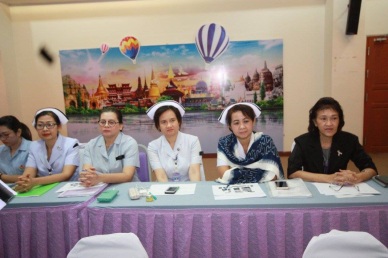 115
ผู้มีหน้าที่ในการตรวจรับพัสดุ
-ที่ กค(กวพ) 0408.4/28514 ลว 12ตค 48
-ที่ นร(กวพ) 1305/11948 ลว 13 ธค 43
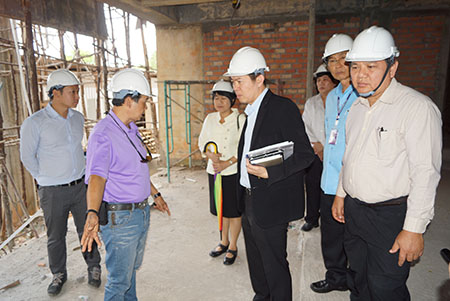 คกก.รับพัสดุ  =  ตรวจรับวัสดุ + ครุภัณฑ์ 
                        =  ตรวจการจ้างทั่วไป
คกก.ตรวจการจ้าง   =  ตรวจงานจ้าง
                                      ก่อสร้าง 
ผู้ควบคุมงาน  = ตรวจงานก่อสร้าง
ที่ นร 1305/ว5855 ลว 11 กค 44
ให้ตรวจรับวันที่มีหนังสือนำพัสดุมาส่ง(ส่งที่งานสารบรรณ/จนท.พัสดุผู้รับต้องรีบนำลงรับงานสารบรรณ)ตามเงื่อนไขสัญญา
ต้องมีหลักฐานการส่งมอบเป็นหนังสือด้วย เพื่อใช้เป็นหลักฐานยืนยันวันที่ส่งมอบตามสัญญาและประโยชน์ในการคิดค่าปรับ
ที่ นร(กวพ) 100/ว9 ลว 4 เมษ 33
ให้ หน.ส่วนราชการกำหนดระยะเวลาให้ คกก.ตรวจรับ 
  รายงานภายในกำหนด หากล่าช้าให้ขอขยายและ
  แจ้งคู่สัญญาทราบ
การแบ่งงวดงานและงวดเงิน
เพื่อให้งานที่จ้างเป็นไปตามลำดับขั้นตอนตามหลักวิชาการของการก่อสร้าง
การแบ่งจ่ายเงินให้ผู้รับจ้างส่งมอบงานในแต่ละงวดเพื่อให้ผู้รับจ้างเกิดสภาพคล่องทางการเงินและใช้เป็นทุนหมุนเวียนในการก่อสร้าง
การกำหนดจ่ายเงินเป็นงวดนั้นต้องกำหนดให้สัมพันธ์กันระหว่างงวดงานกับงวดเงินด้วย
โดยหลักผู้ว่าจ้างไม่อาจรับมอบงานและจ่ายเงินข้ามงวดได้
เว้นแต่ตามข้อเท็จจริงของหลักวิชาการของการก่อสร้างงานที่ส่งมอบนั้นเป็นอิสระไม่เกี่ยวข้องกับงานในงวดก่อนหน้านั้นและมีการกาหนดไว้ในสัญญาว่าสามารถส่งมอบงานข้ามงวดได้
ระยะเวลาการตรวจรับพัสดุ
ที่ นร.1305/ว.5855 ลว.11 กค.44
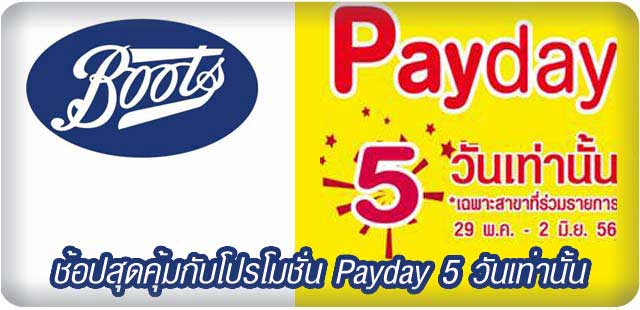 ให้ตรวจรับวันที่มีหนังสือนำพัสดุมาส่งตามเงื่อนไขสัญญา
งานซื้อ/จ้างทำของ
ตรวจรับทันทีในวันที่นำพัสดุมาส่งอย่างช้าไม่เกิน๕วันทำการ(ไม่รวมเวลาที่ใช้ทดลอง)
ต้องมีหลักฐานการส่งมอบเป็นหนังสือด้วย เพื่อ:
-เป็นหลักฐานยืนยันวันที่ส่งมอบตามสัญญา และเป็นประโยชน์ในการคิดคำนวณค่าปรับ
119
การนับระยะเวลาตรวจรับงานก่อสร้างให้นับตั้งแต่เมื่อใด ?
คกก.ตรวจการจ้าง 
งวดงานละ ๓ วันทำการ งวดสุดท้าย ๕ วันทำการ
ให้นับถัด จากวันที่
ผู้ควบคุมงานตรวจเสร็จและรายงานให้ประธานกรรมการตรวจการจ้างทราบแล้ว
ผู้ควบคุมงาน 
งวดงานละ ๓ วันทำการ
 
ให้นับถัดจากรับหนังสือส่งมอบจาก   ผู้รับจ้าง
120
ระยะเวลาการตรวจงานจ้างก่อสร้าง
ที่ นร 1305 /ว5855 วันที่ 11 กค 44
(ก) งานก่อสร้างแบบ เหมารวม(Lump Sum)
4/24/2017
(ข) งานก่อสร้างแบบราคาต่อหน่วย(Unit Cost)
การนับวัน
ผู้ควบคุมงาน จะเริ่มนับจากวันถัด จากวันที่ผู้ควบคุมงานได้รับหนังสือส่งงาน
คกก.ตรวจการจ้าง เริ่มนับถัด จากวันที่ผู้ควบคุมงาน ได้ดำเนินการ
    แล้วเสร็จและรายงานให้ประธานตรวจการจ้างทราบ
4/24/2017
(ค)ระยะเวลาในการตรวจรับพัสดุ
คกก.ตรวจรับพัสดุ ตรวจรับในวันที่คู่สัญญานำพัสดุมาส่ง แต่ไม่เกิน 5 วันทำการ นับแต่วันที่นำพัสดุมาส่ง
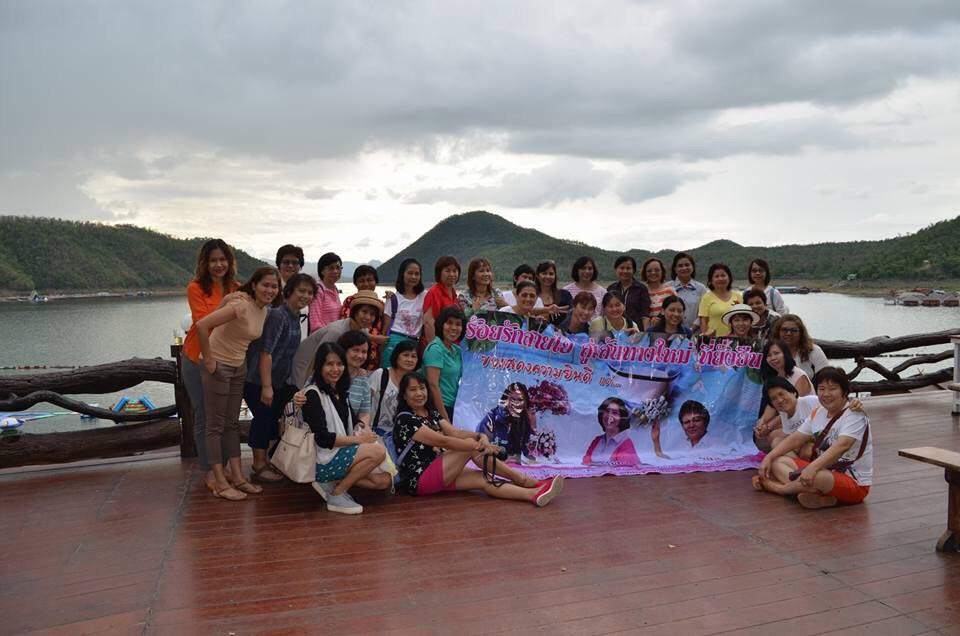 การตรวจรับพัสดุ (ข้อ ๗๑)
หน้าที่ของคณะกรรมการตรวจรับพัสดุ
ตรวจให้ถูกต้องครบถ้วน ตามสัญญา /ข้อตกลง
กรณีจำเป็นไม่อาจตรวจนับเป็นจำนวนหน่วยได้ทั้งหมด
  ให้ตรวจรับทางวิชาการหรือสถิติ
>  รับพัสดุไว้/ ถือว่าผู้ขาย,ผู้รับจ้าง ส่งมอบครบวันที่นำพัสดุมาส่ง
 >  มอบของให้เจ้าหน้าที่พัสดุ  
 >  ทำใบตรวจรับอย่างน้อย 2 ฉบับ (ให้ผู้ขาย 1 เจ้าหน้าที่พัสดุ 1 เพื่อประกอบการเบิกจ่ายเงิน )
 >  รายงานผลให้ หัวหน้าส่วนราชการทราบ
หน้าที่ของคณะกรรมการตรวจรับพัสดุ (ต่อ)
กรณีส่งมอบไม่ถูกต้องตามสัญญา
>  ไม่ถูกต้องในรายละเอียด 
    * ให้รายงาน หัวหน้าส่วนราชการทราบเพื่อสั่งการทันที
กรณีถูกต้องแต่ไม่ครบจำนวน/ หรือครบแต่ไม่ถูกต้องทั้งหมด
*แจ้งผู้ขาย/ ผู้รับจ้าง ทราบภายใน  3 วันทำการนับแต่วันตรวจพบ หากจะให้รับเฉพาะที่ถูกต้อง รีบรายงาน หส.ราชการพิจารณา แก้ไขสัญญาก่อน แล้วจึงตรวจรับส่วนที่ถูกต้อง 
 > >สงวนสิทธิ์ปรับ (ส่วนที่ส่งไม่ถูกต้อง)
หน้าที่ของคณะกรรมการตรวจรับพัสดุ (ต่อ)
กรณีพัสดุเป็นชุด /  หน่วย
ให้ดูว่า ถ้าขาดส่วนประกอบอย่างใดอย่างหนึ่งจะใช้
        การไม่ได้อย่างสมบูรณ์ 
    	* ถือว่ายังไม่ได้ส่งมอบ
 	รีบรายงาน หส.ราชการภายใน 3 วันทำการนับแต่ตรวจพบ
กรรมการตรวจรับบางคนไม่ยอมรับพัสดุ
ให้ทำความเห็นแย้งไว้
  >  ถ้า หัวหน้าส่วนราชการ สั่งการให้รับพัสดุไว้
 * ให้ออกใบตรวจรับให้ผู้ขาย/ผู้รับจ้างและจนท.พัสดุ  
     เป็นหลักฐาน
การตรวจรับงานจ้างก่อสร้าง(ข้อ ๗๒)
หน้าที่ของคณะกรรมการตรวจการจ้าง
หลักการ
  - ให้ตรวจรับในวันที่มีหนังสือส่งมอบงานตาม
    สัญญาและต้องมีหลักฐานเป็นหน้งสือ
        (ที่ นร 1305/ว5155 ลว 11 กค 44 )
  -ให้หน.ส่วนราชการกำหนดระยะเวลาให้ คกก.
    รายงานในกำหนด หากล่าช้าให้เสนอขยาย   
    เวลาแล้วแจ้งคู่สัญญาทราบด้วย
      ( ที่ นร (กวพ) 100ว/9  ลว 4 เมษ 33 )
ระยะเวลาการรายงานผลผู้ควบคุมงาน
ลงรับงานสารบรรณแล้วให้ส่งมอบผู้ควบคุมงาน
ผู้ควบคุมงานต้องรายงานผลการปฏิบัติงานให้ คคก.ตรวจการจ้างทราบผลการก่อสร้างเป็นไปตามสัญญาหรือไม่ภายใน 3 วันทำการนับแต่ได้รับหนังสือส่งมอบงาน
หากไม่เสร็จรายงานเหตุจำเป็น ให้ คกก.ฯทราบ
หน้าที่ของผู้ควบคุมงาน(พัสดุข้อ 73)
ตรวจตามรูปแบบ รายการละเอียด ข้อตกลงใน
    สัญญาทุกวัน
  มีอำนาจ
 สั่งเปลี่ยนแปลง แก้ไขเพิ่มเติม ตัดทอน เฉพาะกรณีเพื่อให้เป็นไปตามสัญญาและหลักวิชาการช่าง
  ถ้าผู้รับจ้างขัดขืนไม่ทำ
 ให้สั่งหยุดงานเฉพาะส่วน /ทั้งหมดไว้ก่อน 
   จนกว่าจะยอมปฏิบัติตาม
 รีบรายงานคณะกรรมการตรวจงานจ้างทันที
การตรวจรับงานจ้างก่อสร้าง(ข้อ ๗๒)
หน้าที่ของคณะกรรมการตรวจการจ้าง
ตรวจรายงานของผู้ควบคุมงาน
ดูการปฏิบัติงานของผู้รับจ้าง
 ตรวจตามแบบรูป รายการละเอียดตามที่ระบุใน
    สัญญาทุกสัปดาห์
 รับทราบ  การสั่งการของผู้ควบคุมงาน กรณีสั่งผู้
    รับจ้างหยุด/ พักงาน
ต้องรายงาน หส.ราชการทราบ/สั่งการ
หน้าที่ของคณะกรรมการตรวจการจ้าง  (ต่อ)
กรณีมีข้อสงสัยเห็นว่าไม่น่าจะเป็นตามหลักวิชาการ
ให้ออกตรวจสถานที่ที่จ้าง
  ให้มีอำนาจ
สั่งเปลี่ยนแปลง แก้ไข เพิ่มเติม ตัดทอน งานจ้างได้เพื่อให้เป็นไปตามรูปแบบ /รายการ / ข้อตกลง
  ตรวจผลงานที่ส่งมอบ
ภายใน 3 วันทำการ นับแต่วันประธานกรรมการรับทราบการส่งมอบงาน 
ตรวจให้เสร็จโดยเร็วที่สุด
หน้าที่ของคณะกรรมการตรวจการจ้าง  (ต่อ)
กรณีตรวจถูกต้อง
ทำใบรับรองผลงาน
 ทั้งหมด / เฉพาะงวด
 มอบให้ผู้รับจ้าง , จนท.พัสดุ
 รายงาน หส.ราชการ ผู้ว่าจ้างทราบ
กรณีตรวจพบว่าไม่ถูกต้อง
ทั้งหมด / เฉพาะงวดใด
  ให้รายงาน หส.ราชการทราบ ผ่าน จนท.พัสดุเพื่อสั่ง
    การ
  ถ้า หส.ราชการสั่งให้รับไว้ ให้ทำใบรับรองผลงานได้
  หากมติกรรมการตรวจการจ้างบางคนไม่ยอมรับงาน 
    ให้ทำความเห็นแย้งไว้
ตรวจรับงานแล้ว พบความชำรุดบกพร่องในระหว่างเวลาประกันตามสัญญา
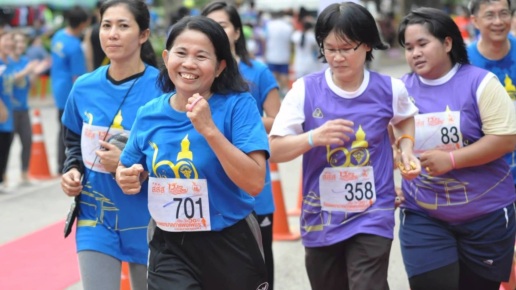 หน.หน่วยงานที่ครอบครองพัสดุหรือ หน.จนท.พัสดุ รีบรายงานหน.ส่วนราชการ และแจ้งให้ผู้ขาย/ผู้รับจ้าง แก้ไขซ่อมแซมทันที พร้อมแจ้งผู้ค้ำประกันทราบด้วย
เกิดความชำรุดบกพร่องระหว่างประกันผู้ขายไม่ยอมเข้าซ่อม
รพ.ซื้อเครื่องนึ่งฆ่าเชื้อ ชำรุดบกพร่องในระหว่างประกัน แจ้งให้ผู้ขายมาซ่อม แต่เพิกเฉยไม่ยอมมาซ่อม
ต่อมาบริษัทผู้ผลิต เข้าตรวจเยี่ยม และซ่อมให้  ไม่คิดค่าใช้จ่าย 
แนววินิจฉัย
สัญญากำหนดว่า ระหว่างระยะเวลาประกันความชำรุดบกพร่อง ผู้ขายจะต้องซ่อมแซมแก้ไขให้อยู่ในสภาพใช้งานได้ดีดังเดิม โดยไม่คิดค่าใช้จ่ายใดๆจากผู้ซื้อ
เกิดความชำรุดบกพร่องระหว่างประกันผู้ขายไม่ยอมเข้าซ่อม(ต่อ)
ดังนั้นเมื่อผู้ขายไม่มาซ่อมตามที่ รพ.แจ้ง และ รพ.ให้บุคคลภายนอกมาซ่อมแทน 
กรณีนี้ ผู้ขายย่อมไม่มีสิทธิยกเลิกรับประกัน และขอคืนหลักประกันสัญญาได้
2.เมื่อบริษัทเจ้าของเข้าซ่อมเพื่อรักษาชื่อเสียง โดยไม่คิดเงิน
ดังนั้น รพ. จึงไม่อาจเรียกค่าซ่อมขากผู้ขายได้
แต่หากในช่วงระยะเวลาที่ไม่เข้าซ่อม มีค่าเสียหายใดๆเกิดขึ้น 
รพ.ย่อมมีสิทธิหักหลักประกันสัญญาได้
ลงชื่อตรวจรับงานทั้งที่ยังไม่แล้วเสร็จ   แม้ยังไม่ได้เบิกจ่ายเงิน
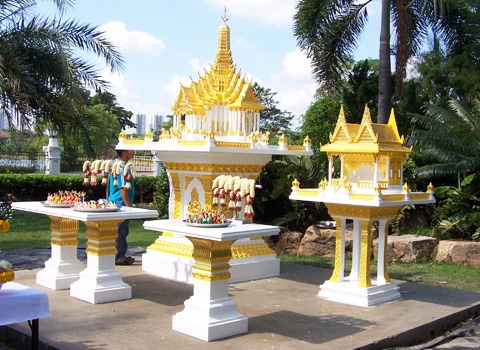 คำพิพากษาฎีกา
ที่ 1270/2518
ก็เป็นความผิดสำเร็จ
คำพิพากษาฎีกาที่ 2291/2517
ปล่อยให้ผู้รับจ้าง
ใช้วัสดุคุณภาพต่ำ
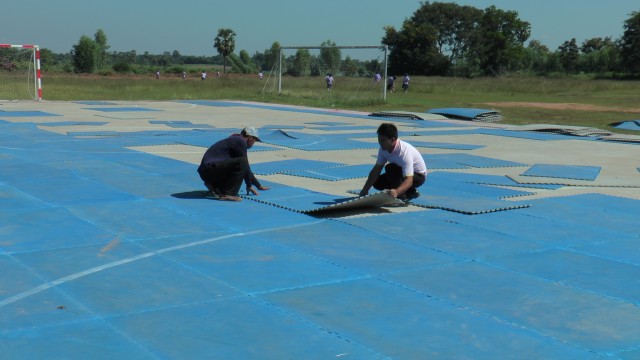 เป็นการทุจริต
เงื่อนไขการประกันความชำรุดบกพร่องภายหลังส่งมอบของ/งานตามสัญญาแล้ว
งานจ้างก่อสร้าง
งานซื้อ/จ้างทั่วไป
มติ ครม.28 ธค 36
ที่ นร 0202/ว 1 วันที่ 3  มค 37
ระยะอย่างน้อย 2 ปี
ยกเว้น ถนน/งานขุดลอกคลอง บึง กำหนดไม่ถึง 2 ปีได้
คู่สัญญาตกลงกันให้มีหรือไม่ให้มีก็ได้
ให้พิจารณาตามลักษณะหรืองานเพื่อประโยชน์ราชการ
4.การบริหารสัญญากรณีไม่ปกติ
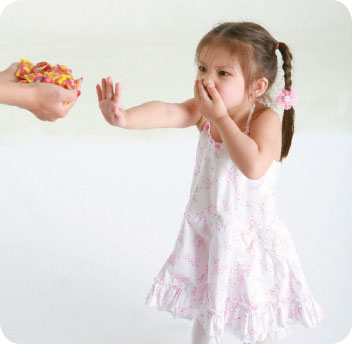 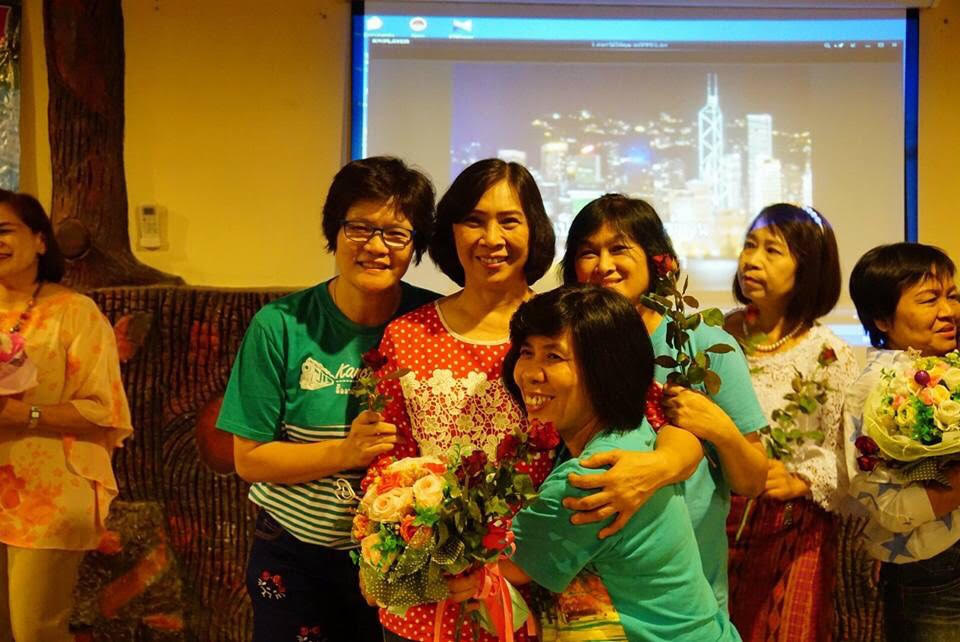 การแก้ไขสัญญา
การแก้ไข/เปลี่ยนแปลงสัญญา (ข้อ ๑๓๖)
หลัก  *สัญญาที่ลงนามแล้ว ห้ามแก้ไขเปลี่ยนแปลง
ข้อยกเว้น -กรณีจำเป็นต้องแก้ไข
ต้องเป็นประโยชน์ต่อราชการ และไม่ทำให้ราชการเสียประโยชน์หรือเสียหาย
เป็นอำนาจหัวหน้าส่วนราชการพิจารณา  	
ระยะเวลาที่จะแก้ไข :- 
จะแก้ไขเมื่อไดก็ได้ ตราบใดที่ยังไม่บอกเลิกสัญญา
แต่ต้องก่อนการตรวจรับงวดสุดท้าย”

((กวพ.)0408.4/379 ลว 1 กย. 48)
140
การแก้ไข/เปลี่ยนแปลงสัญญา (ต่อ)
ผู้มีหน้าที่เสนอความเห็นให้แก้ไขสัญญา
   -คกก.ตรวจรับพัสดุ/คกก.ตรวจการจ้าง
     (นร(กวพ.)1305/ว11948 ลว13 ธค43)
กรณีงานเกี่ยวกับความมั่นคงแข็งแรง/งานเทคนิคเฉพาะอย่าง
   -ต้องได้รับการรับรองจากสถาปนิก/วิศวกรฯ ที่รับผิดชอบ ก่อนการแก้ไข
การแก้ไขสัญญา  หากมีการ
- เพิ่ม /ลดวงเงิน /ขยายเวลาการส่งมอบ/ก็ให้ตกลงไปพร้อมกัน
141
การแก้ไข/เปลี่ยนแปลงสัญญา (ต่อ)
การแก้ไขเปลี่ยนแปลงสัญญา หากเป็น 
 การแก้ไขเปลี่ยนแปลงรายการ หรือ 
 รายละเอียดของรายการงบประมาณ 
 รายการก่อหนี้ผูกพันข้ามปีงบประมาณ 
 จะต้องปฏิบัติตามระเบียบการก่อหนี้
 ผูกพันข้ามปีงบประมาณ พศ. 2534  
 และหนังสือสำนักงบประมาณ 
 ที่ นร 0704/ว78 ลว 15 สค. 54
142
(ตัวอย่าง 1)
การเปลี่ยนพัสดุใหม่เนื่องจากบริษัทเลิกผลิตแล้วทำได้หรือไม่
ปัญหา 
   บริษัทแจ้งการส่งมอบของ ขอเปลี่ยนพัสดุใหม่จากรุ่นที่ทำสัญญาไว้ เดิม เป็นรุ่นใหม่ที่มีคุณภาพ ราคา และเงื่อนไขเดิม หรือดีกว่าเดิม
แนวทางปฎิบัติ
หากส่วนราชการพิจารณาเห็นว่าเป็นประโยชน์ต่อราชการ ก็สามารถกระทำได้
ให้แก้ไขสัญญา
143
การเปลี่ยนพัสดุใหม่   เนื่องจากบริษัทเลิกผลิตแล้ว ทำได้หรือไม่(ต่อ)
การแก้ไขสัญญา
	(๑) ต้องระบุสงวนสิทธิ์เรียกค่าปรับจากผู้ขาย/ผู้รับจ้าง
	(๒) ต้องกำหนดระยะเวลาการส่งมอบใหม่ให้ชัดเจนใน	สัญญาที่แก้ไขใหม่ด้วย
		( ตาม ปพพ.ม 349) 
หากไม่เขียน จะเรียกค่าปรับไม่ได้ เพราะไม่มีวันส่งมอบที่จะนำมาคำนวณค่าปรับได้ เนื่องจากเป็นการเปลี่ยนแปลงสิ่งซึ่งเป็นสาระสำคัญแห่งหนี้ ถือว่าเป็นการยกเลิกสัญญาเดิมหรือแปลงหนี้ใหม่ สัญญาเดิมย่อมระงับไป แม้จะสงวนสิทธิ์การเรียกค่าปรับไว้ก็ตาม ซึ่งขณะที่บริษัทขอแก้ไขสัญญานั้น  ค่าปรับยังไม่เกิดขึ้น
144
(ตัวอย่างที่2) กรณีงานก่อสร้างที่คู่สัญญาทำสัญญาโดยถือราคาแบบเหมารวมเป็นเกณฑ์
เป็นการคิดค่าจ้างดำเนินงานตามสัญญาแบบเหมารวมทั้งสัญญา
คู่สัญญาไม่อาจใช้สิทธิเรียกร้องค่าใช้จ่ายส่วนที่เพิ่มขึ้นหรือลดลงที่กำหนดวงเงินไว้ในสัญญาหรือข้อตกลงได้
เว้นแต่ คู่สัญญามีข้อตกลงกำหนดไว้เป็นอย่างอื่น
145
5.การงด/ลดค่าปรับ/การขยายเวลาสัญญา (ข้อ๑๓๙)
ให้พิจารณาได้เฉพาะเหตุดังต่อไปนี้
 เหตุเกิดจากความผิด/ความบกพร่องของส่วนราชการ 
 เหตุสุดวิสัย	
 เหตุเกิดจากพฤติการณ์ ที่คู่สัญญาไม่ต้องรับผิด
เงื่อนไข
 ต้องส่งผลกระทบต่อการปฏิบัติตามสัญญา(กวพ)
 เหตุตาม (2)(3)คู่สัญญาจะต้องมีหนังสือแจ้งให้ทราบภายใน  
  ๑๕ วัน นับแต่เหตุนั้นสิ้นสุดลง
 เหตุที่เกิดขึ้นหลังผิดสัญญาแต่ผู้รับจ้างยังปฏิบัติตามสัญญา
  อยู่นำมาพิจารณางด ลด ค่าปรับได้
อำนาจอนุมัติ	
  หัวหน้าส่วนราชการ
หน.ส่วนราชการ  จะต้องอนุมัติ
ให้ขยายเวลาตามสัญญา
ก่อนสัญญาสิ้นสุด
146
หลักการพิจารณาอนุมัติการงด/ลดค่าปรับ/การขยายเวลาสัญญา
เป็นการอนุมัติตอน
-เลยกำหนดเวลาสัญญาแล้ว
-และมีค่าปรับเกิดขึ้นแล้ว
การงด/ลดค่าปรับ
เป็นการอนุมัติ
-ก่อนสัญญาครบกำหนด
-และมีค่าปรับยังไม่เกิดขึ้น
การขยายเวลา
เมื่อผู้รับจ้างขอขยายเวลา สัญญาก่อนสัญญาครบกำหนด
หน.ส่วนราชการอนุมัติล่วงเลยวันครบกำหนดสัญญา
เมื่อครบกำหนดสัญญาไปแล้ว  ราชการต้องเรียกค่าปรับและสงวนสิทธิเรียกค่าปรับ
เมื่อได้รับอนุมัติให้ขยายเวลา ก็ให้นำระยะเวลาที่ใช้ในการพิจารณามางด/ลดค่าปรับ
6.การบอกเลิก
และ การตกลงกันเลิกสัญญา/ข้อตกลง
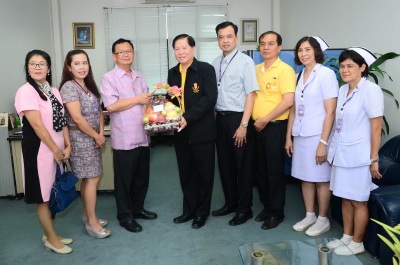 จะบอกเลิกอย่างไรดี
148
เหตุแห่งการบอกเลิก/ตกลงกันเลิกสัญญา (ข้อ ๑๓๗ )
หลักการ
 -ให้เป็นดุลยพินิจของหน.ส่วนราชการเป็นผู้พิจารณา 
๑.)การใช้สิทธิบอกเลิกสัญญา
เมื่อผิดสัญญา
มีเหตุเชื่อได้ว่า ผู้รับจ้างไม่สามารถทำงานให้แล้วเสร็จภายในระยะเวลาที่กำหนด
   ๒.) การตกลงบอกเลิกสัญญาให้ทำได้แต่เฉพาะ
ที่เป็นประโยชน์แก่ทางราชการโดยตรง หรือ
เพื่อแก้ไขข้อเสียเปรียบของทางราชการ
149
ผลการบอกเลิกสัญญา
1.กรณีบอกเลิกสัญญาก่อนกำหนด
ผู้ว่าจ้างมีสิทธิใช้เครื่องใช้ในการก่อสร้างซึ่งต้องสงวนไว้เพื่อการปฏิบัติงานตามที่เห็นสมควร
ริบหลักประกันสัญญา
เรียกค่าเสียหาย
เรียกค่าใช้จ่ายที่เพิ่มขึ้นในการทำงานนั้นต่อให้แล้วเสร็จ
เรียกค่าใช้จ่ายในการควบคุมงานเพิ่ม
2.กรณีบอกเลิกสัญญาหลังสัญญาครบกำหนด
ผู้ว่าจ้างมีสิทธิเช่นเดียวกับกรณีการบอกเลิกสัญญาก่อนสัญญาจ้างครบกำหนด
เรียกค่าปรับจากผู้รับจ้าง 
(แต่ผู้ว่าจ้างต้องสงวนสิทธิ
การปรับก่อน)
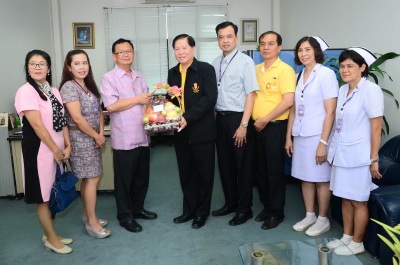 ข้อควรระวัง
ผลของการบอกเลิกสัญญา/ข้อตกลง
หลัก  ส่วนราชการคู่สัญญา มีหนังสือแสดงเจตนาใช้สิทธิบอกสัญญาไปยังผู้ขาย หรือผู้รับจ้างแล้ว  ย่อมมีผลให้สัญญาสิ้นสุดลงทันที และไม่อาจถอนการบอกเลิกสัญญาได้(ปพพ.ม.๓๘๖)
คู่สัญญาที่เป็นผู้ขาย/ผู้รับจ้าง จะขอผ่อนปรนการปฏิบัติตามสัญญาอีกไม่ได้  
หากส่วนราชการประสงค์จะซื้อ/จ้าง รายเดิม ต้องดำเนินการจัดหาใหม่ จะแก้ไขสัญญามิได้
152
การแจ้งบอกเลิกสัญญา
ผู้มีอำนาจแจ้งการบอกเลิกสัญญาไปยังผู้รับจ้าง
สาระสำคัญของหนังสือ
   - เลิกสัญญาจ้างตั้งแต่ วัน เดือน ปี ใด   ระบุให้ชัดเจน
   - กำหนดจำนวนเงินค่าปรับถ้ากำหนดได้
แจ้งการบอกเลิกสัญญาให้ผู้ค้ำประกันทราบ
วิธีการแจ้ง  ให้ส่งทางไปรษณีย์ลงทะเบียนตอบรับและเก็บไว้เป็นหลักฐาน
การผ่อนปรนการบอกเลิกสัญญา/ข้อตกลงข้อ ๑๓๘
หลักการ
คู่สัญญาปฏิบัติผิดสัญญา หากจำนวนเงินค่าปรับ
เกินร้อยละ ๑๐ ของวงเงินค่าพัสดุหรือค่าจ้าง
ให้ส่วนราชการบอกเลิกสัญญา/ข้อตกลง นั้น
ข้อยกเว้น
เว้นแต่  คู่สัญญายินยอมเสียค่าปรับให้โดยไม่มีเงื่อนไขใด ๆทั้งสิ้น ให้หัวหน้าส่วนราชการผ่อนปรนการบอกเลิกสัญญาได้เท่าที่จำเป็น
154
การบอกเลิกสัญญาเมื่อมีค่าปรับเกิน ๑๐ %แล้ว
(มติ๓๗/๐๙/๕๒)
ตามปพพ.ม.๓๙๑
   เมื่อคู่สัญญาใช้สิทธิเลิกสัญญาแล้ว คู่สัญญาแต่ละฝ่ายต้องกลับคืนสู่ฐานะดังที่เป็นอยู่เดิม แต่จะให้เสื่อมสิทธิบุคคลภายนอกหาได้ไม่ 
คู่สัญญาที่ไม่สามารถปฏิบัติตามสัญญา/หรือระเบียบฯพัสดุปี ๓๕  ข้อ ๑๓๘ 
ข้อตกลงได้ และจะต้องปรับ หากค่าปรับจะเกินร้อยละ ๑๐ ของวงเงินค่าพัสดุ/ค่าจ้างนั้น ให้บอกเลิกสัญญาฯ เว้นแต่ คู่สัญญาจะยอมเสียค่าปรับโดยไม่มีเงื่อนไขใดๆ
155
การบอกเลิกสัญญาเมื่อมีค่าปรับเกิน ๑๐ % ไปแล้ว(ต่อ)
(มติ๓๗/๐๙/๕๒)
ดังนั้น เมื่อค่าปรับสูงเกิน๑๐% หากส่วนราชการมิได้มีหนังสือแจ้งคิดค่าปรับ/ผู้รับจ้างก็มิได้ยินยอมเสียค่าปรับ ส่วนราชการจึงคิดค่าปรับได้ไม่เกิน ๑๐% ตามระเบียบฯ ๓๕ ข้อ ๑๓๘
คำสั่งศาลปกครองสูงสุด ที่ ๓๙๕/๒๕๕๑
หากส่วนราชการจะคิดค่าปรับเกินกว่า หรือเท่ากับ๑๐% ให้บอกเลิกสัญญา เมื่อเห็นว่าค่าปรับจะเกิน๑๐% เพื่อมิให้คู่สัญญาเสียหายมากขึ้น หากไม่บอกเลิกก่อน จะคิดค่าปรับได้เพียงไม่เกิน๑๐%
156
การตกลงกัน บอกเลิกสัญญา
(ตัวอย่าง)
ทำสัญญาจ้างก่อสร้างอาคาร กำหนดให้เริ่มทำงาน
	ภายในวันที่ ๓๐ ต.ค.๔๘ ครบกำหนดสัญญา ๒๒ พ.ค.๕๑
รพ. ไม่สามารถส่งมอบพื้นที่ได้ เนื่องจากมีอาคารและสิ่งก่อสร้างของผู้บุกรุก เรื่องอยู่ระหว่างการพิจารณาคดีของศาล ไม่อาจทราบได้ว่า ศาลจะมีคำพิพากษาถึงที่สุด และสามารถมอบพื้นที่ให้ได้เมื่อใด 
เมื่อผู้รับจ้าง มีหนังสือขอเลิกสัญญา และรพ. เห็นว่าเป็นประโยชน์            แก่ราชการโดยตรง ยิ่งกว่าให้สัญญามีผลต่อไป หรือเพื่อแก้ไขข้อเสียเปรียบของทางราชการตามข้อ ๑๓๗วรรคสอง ย่อมบอกเลิกสัญญาได้
 และเมื่อตกลงเลิกสัญญากันแล้ว ผู้รับจ้างย่อมพ้นข้อผูกพันตามสัญญา 
รพ. ผู้ว่าจ้างมีหน้าที่ต้องคืนหลักประกันสัญญาให้แก่ผู้รับจ้าง ตามสัญญาข้อ ๓ วรรคสอง ประกอบระเบียบฯ ข้อ ๑๔๔ (๒)
157
สิทธิในการบังคับตามสัญญาภายหลังการบอกเลิกสัญญาหรือข้อตกลง
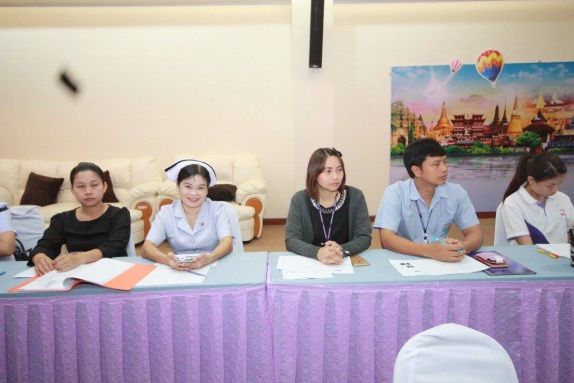 158
จะริบหลักประกันสัญญาทั้งหมด/หรือริบแต่เพียงบางส่วน ได้หรือไม่หลังบอกเลิกสัญญาแล้ว
แนวทางปฏิบัติ  (มติกวพ.)
เมื่อบอกเลิกสัญญาแล้ว ส่วนราชการจะใช้สิทธิริบหลักประกันสัญญาตามเงื่อนไขที่ระบุในสัญญา ข้อ ๘ เต็มจำนวนหลักประกันทั้งหมด หรือเพียงบางส่วน ก็ได้
การจะริบทั้งหมด หรือ บางส่วน นั้น ขึ้นอยู่กับ จำนวนค่าปรับ และค่าเสียหายอื่น (ถ้ามี) รวมกันแล้ว ไม่เกินกว่าจำนวนเงิน ตามหลักประกัน
ส่วนราชการ ใช้ดุลพินิจริบหลักประกันเพื่อชดใช้ได้ตามจำนวนค่าเสียหายที่เกิดขึ้นจริง
159
การใช้สิทธิตามสัญญา ภายหลังบอกเลิกสัญญาแล้ว
มติกวพ. ๔๗/พ.ย.๕๒   รพ. ใช้สิทธิบอกเลิกสัญญา ตามเงื่อนไขของสัญญาซื้อเครื่องตรวจวิเคราะห์เลือด แบบอัตโนมัติไปแล้ว มีสิทธิดังนี้
๑. ริบหลักประกันสัญญา หรือเรียกร้องจากธนาคารผู้ค้ำประกัน
๒.กรณีมีค่าปรับ ให้เรียกร้องจากคู่สัญญาให้ชำระค่าปรับโดยคิดตั้งแต่วันถัดจากวันครบกำหนดตามสัญญา จนถึงวันบอกเลิกสัญญาหักด้วยจำนวนวันที่ส่วนราชการใช้ไปในการตรวจรับ
๓. หากต้องซื้อใหม่  และมีราคาเพิ่มขึ้นจากวงเงินตามสัญญาเดิมย่อมเรียกให้ชดใช้ราคาส่วนที่เพิ่มขึ้นได้ด้วย
๔. ค่าเสียหายอื่น ๆ (ถ้ามี) ได้แก่ ค่าขาดรายได้ หรือขาดประโยชน์	จากการรับจ้างวิเคราะห์
160
การใช้สิทธิตามสัญญา ภายหลังบอกเลิกสัญญาแล้ว
ให้นำค่าเสียหายข้างต้นทั้งหมดมาหักจากเงินประกันสัญญา ถ้าเหลือให้คืนบริษัทฯคู่สัญญา
หากมีค่าเสียหายท่วมจำนวนหลักประกันให้ยึดไว้ทั้งหมดโดยไม่ต้องคืนหลักประกันสัญญา  และใช้	สิทธิเรียกร้องเพิ่มจนครบจำนวน
161
ตรวจรับงานซื้อ/จ้างแล้วพบ ความชำรุดบกพร่องในระหว่างประกันสัญญา
แจ้งผู้ขายและผู้รับจ้างแล้วไม่มาซ่อม
ประมาณการค่าซ่อมโดยหน่วยงานราชการ
 แจ้งผู้ค้ำประกันชดใช้ค่าเสียหาย
 ผู้ค้ำประกันชดใช้ค่าเสียหายนำเงินนั้นส่งเงินคืนเป็นรายได้แผ่นดินไม่สามารถนำเงินนั้นมาใช้เป็นค่าซ่อมได้
ข้อยกเว้น
ที่ กค 0409.3/ว503 วันที่ 19 ธค 48
อนุญาตในหลักการให้นำเงินนั้นมาใช้ในลักษณะจ่ายเพื่อการบูรณะทรัพย์สินได้ไม่ต้องนำส่งคลังเป็นรายได้แผ่นดิน ในกรณี
 การเวนคืนอสังหาริมทรัพย์ เงินครั้งละไม่น้อยกว่า  10 ล้านบาท
การริบหลักประกันสัญญา    เงินครั้งละไม่น้อยกว่า  1   ล้านบาท
การทำละเมิด                      เงินครั้งละไม่น้อยกว่า  1   ล้านบาท
ความรับผิดของผู้กระทำละเมิด
จงใจ ต้องรับผิดเต็มจำนวน
ประมาท  ไม่ต้องรับผิด / 
   ไม่ต้องรับผิดเต็มจำนวน
ผู้รับผิด ผ่อนชำระได้
ธีรเดช บุญวาศ
ตัวอย่าง การกระทำโดยจงใจ
แบ่งซื้อแบ่งจ้าง
ซื้อของแพง ทั้งๆที่รู้
นำของมาใช้ก่อนแล้วขออนุมัติทีหลัง
นำของหลวงไปใช้ส่วนตัว
ซื้อไม่มีของ พร้อมตรวจรับทั้งที่รู้
ไม่ขออนุมัติ ซื้อ/จ้างก่อน
ไม่ลงทะเบียนคุมของที่ซื้อมา
ธีรเดช บุญวาศ
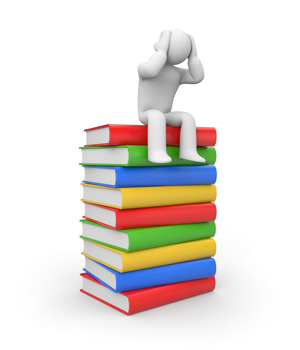 ตัวอย่างปัญหา
อุทธรณ์ลดโทษ จำคุก1ปี“คุณหญิงเป็ด อดีตผู้ว่าฯสตง.-อดีตผอ.สตง.”คดีสัมมนาพ่วงกฐิน ไม่รอลงอาญา
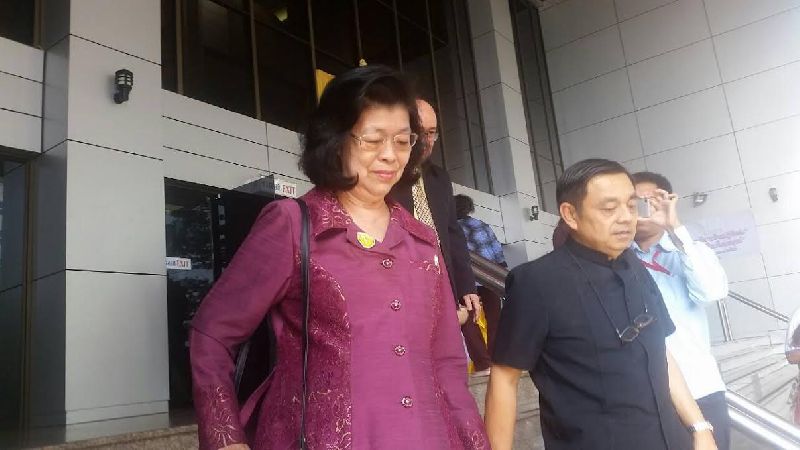 ซื้อผิดวิธีทำได้หรือไม่
เรื่องเดิม
ผอก.รพช ได้อนุมัติให้จัดซื้อจัดจ้างในวงเงิน เกิน 100.000 บ โดยวิธี
 ตกลงราคาตามคำแนะนำของ หน.บริหาร ว่าทำได้
เขียนสั่งจ่ายเงินให้ผู้รับจ้าง ก่อสร้างอาคารพักพยาบาล แล่งเป็น 2 ฉบับ
      -สั้งจ่ายให้ผู้รับจ้าง
      -สั่งจ่ายให้ รพ เป็นค่าน้ำ ค่าไฟ และสวัสดิการในการก่อสร้าง
เป็นการโอนเงินค่าก่อสร้างแต่ละงวดไม่เป็นไปตามสัญญา
ผอก.มีโทษ
ใครเป็นผู้ออกใบสั่งซื้อสั่งจ้าง
ตามระเบียบพัสดุ พศ. 35ข้อ 39 วรรคแรก 
   การซื้อจ้างโดยวิธีตกลงราคาให้ จนท.พัสดุติดต่อตกลงราคากับผู้ขาย ผู้รับจ้างโดยตรง แล้วให้ หน.จนท พัสดุจัดซื้อ จ้างได้ภายในวงเงินที่ได้รับความเห็นชอบจาก หน.ส่วนราชการ
จากหลักเกณฑ์ดังกล่าง คำว่า “แล้วให้ หน.จนท พัสดุจัดซื้อ จ้างได้.”หมายความว่า หน.จนท พัสดุ จะเป็นผู้ลงนามในสัญญา(ใบสั่งซื้อสั่งจ้าง )ภายในวงเงินที่ได้รับความเห็นชอบจาก หน.ส่วนราชการ
แนววินิจฉัย ของ กวพ.
รายงานข้อ 27 สำคัญแค่ใหน
หน.จนท พัสดุ ออกใบสั่งซื้อสั่งจ้างตามข้อ 29
 เมื่อ จนท พัสดุ ทำ หนังสือขออนุมัติซื้อจ้างต่อ หน.จนท พัสดุ วงเงินซื้อไม่เกิน 10,000 บ แล้ว
จะไม่ทำรายงานซื้อจ้างตามข้อ 27 
แนววินิจฉัย กวพ.
- ตามระเบียบพัสดุ 35ข้อ 27 กำหนดว่า ก่อนดำเนินการจัดซื้อจ้างทุกวิธีให้จนท.พัสดุจัดทำรายขอซื้อขอจ้างเสนอ หน.ส่วนราชการตามรายการ
- ดังนั้นไม่ว่าจะซื้อจ้างอะไรต้องทำรายงานซื้อจ้างก่อนการจัดหาเสมอ
- เมื่อจัดหาได้ตัวผู้ขายผู้รับจ้างแล้วจึง เสนอให้ หน.จนาท พัสดุ ออกใบสั่งซื้อสั่งจ้างตามข้อ 39 วรรแรก
- สังเกตุให้ดีว่า ข้อ 27 เป็นการขออนุมัติ หน.ส่วนราชการว่าจะให้ทำหรือไม่
ส่วนข้อ 39วรรแรก ได้ตัวผู้ขายแล้ว เป็นขั้นตอนการลงนามในสัญญา
หน.ส่วนราชการต้องมอบอำนาจอีกหรือไม่
หน.จนท พัสดุ เป็นผู้ออกใบสั่งซื้อสั่งจ้าง จะต้องให้ หน .ส่วนราชการมอบอำนาจให้ หน.จนท พัสดุอีกหรือไม่
ตาม มติ กวพ
ในการจัดหาพัสดุโดยวิธีตกลงราคา หน.ส่วนราชการไม่จำเป็นต้องมอบอำนาจในการลงนามผูกพันสัญญาให้กับ หน.จนท พัสดุ อีกแต่อย่างใด
เนื่องจากระเบียบพัสดุ พศ 35 ข้อ 39 วรรแรก กำหนดให้เป็นหน้าที่ของ หน.จนท.พัสดุลงนามสัญญา(ใบสั่งซื้อสั่งจ้าง)ได้โดยตรงเป็นการเฉพาะอยู่แล้ว 
ทั้งนี้เนื่องจากระเบียบมีวัตถุประงสงค์เพื่อลดขั้นตอนการทำงานให่เกิดความรวดเร็วในกรณีวงเงินไม่สูง
ซื้อของตุน(อยากได้ค่า คอม)
เภสัชกร รพ  หน.กลุ่มงานเป็น หน ได้จัดซื้อเวชภัณฑ์เป็นจำนวนมาก
เป็นเหตุให้มีเวชภัณฑ์ในคลัง มากเกินความต้องการ หมดอายุ ยังไม่ได้ใช้มีจำนวน มากกว่า 2 ลบ 
ไม่ปฏิบัติตามข้อ 27(ไม่มีเหตุผลในการซื้อ)
ไม่มีราคากลาง
แบ่งซื้อแบ่งจ้าง
มีโทษ ปลดออกจากราชการ
เกินอำนาจ
สสอ. ได้อนุมัติให้จัดซื้อ คอมพิวเตอร์พร้องเครื่องปริ้นเตอร์ จำนวน 4เครื่อง ด้วยเงินบำรุงของ สอ.ในสังกัด 
วงเงินที่ซื้อ 100.500 บ
ผวจ.มอบอำนาจให้ดำเนินการได้ วงเงินไม่เกิน 100.000 บ
เป็นการดำเนินการที่ซึ่งจัดหาโดยวิธี สอบราคา แต่กลับใช้วิธี ตกลงราคา
เป็นการกระทำผิดระเบียบพัสดุ ของราชการ และการมอบอำนาจของ ผวจ.
มีโทษ
ขี้จุ
ทั้ม เป็น จนท พัสดุ จัดหาจ้างเหมารถยนต์ไป อบรมศึกษาดูงานใน ปท.
บาม่า , แต่เต้ , คิงตัน เป็น คกก.ตรวจรับ
ปู่ดิน เป็น จนท.การเงิน ตรวจสอบเอกสารเบิกจ่ายเงิน
ข้อเท็จจริง
การอบรมศึกษาดูงานมิได้ดำเนินการตามที่ขออนุมัติ แต่กลับพาคณะจนท.ของ รพ.ไปทัศนศึกษา ต่าง ปท.
พฤติกรรมของบุคคล ทั้ง 5 เป็นการละเว้นปฎิบัติหน้าที่โดยมิชอบทำให้ราชการเสียหาย
มีโทษ  ไล่ออกราชการ
ไม่สนทะเบียนคุม
จนท รังสีการแพทย์ มีหน้าที่เก็บรักษา ควบคุมการเบิกจ่ายฟิล์มเอ็กเรย์  
แต่ไม่ดำเนินการตามหน้าที่ ที่ได้รับมอบหมาย
ข้อเท็จจริง
-ไม่สามารถตรวจสอบได้ว่าใครเบิก  เบิกไปจำนวนเท่าได 
-ในสมุดควบคุมมีจำนวนน้อยกว่าที่เบิกไปใช้จ่ายจริง  
-เป็นเหตุให้ฟิล์มเอ็กเรย์สูญหายไป จำนวน 100 กล่อง
-จนท. รังสีการแพทย์ ขอผ่อนชำระค่าเสียหาย
-มีความผิดประมาทเลินเล่อ ในหน้าที่ ทำให้ราชการเสียหาย
มีโทษ
กระทำการโดยจงใจ หรือประมาทเลินเล่อไม่ปฏิบัติตามระเบียบนี้
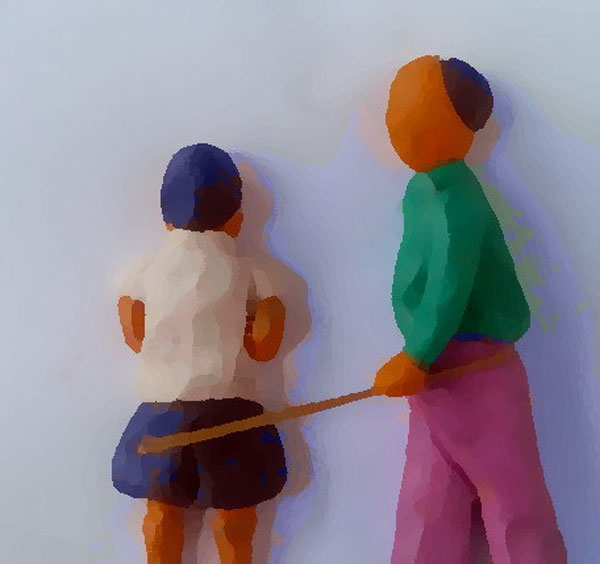 ระวัง.... !
2.  กระทำการโดยมีเจตนาทุจริต
3.  กระทำการโดยปราศจากอำนาจและหน้าที่  รวมถึง	มีพฤติกรรม เอื้ออำนวยแก่การเสนอราคาหรืองานให้มีการขัดขวาง                               การแข่งขันราคาอย่างเป็นธรรม
ถ้าทำอย่างนี้จะมีโทษ..
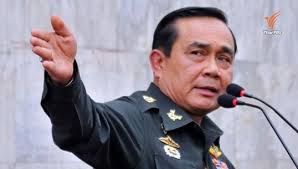 คำถาม
อยากตอบ
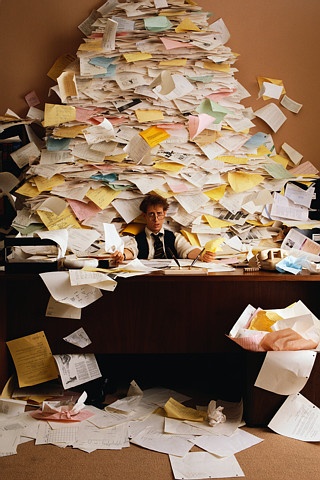 บ้านเมืองเราใครเล่าเฝ้ารักษา...
ถ้าไม่ใช่พวกเราชาวไทยทุกคน
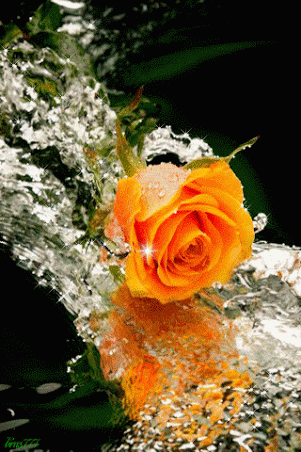 จบการนำเสนอ
นายธีรเดช  บุญวาศ
089-7654275
Trdboonvas@gmail.com